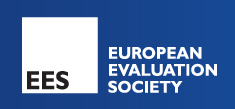 Outcome Harvesting Principles in Practice
Atlanta, Georgia, USA
8:00–9:30, 27 October 2016
[Speaker Notes: Outcome Harvesting has proven effective in enabling evaluators, grant makers, and managers to identify, formulate, verify, and make sense of changes that an intervention has influenced in complex situations where conventional evaluation is unworkable or at least not useful. NGOs, networks, government agencies, funding agencies, community-based organizations, research institutes and university programs have used the approach in over 140 countries on all seven continents in developmental, formative and summative evaluations. The focus of the evaluands is equally diverse, ranging across the full range of cutting–edge innovation in social change and development around the world. 

In the last three years, Outcome Harvesting has become mainstream interest as an evaluation approach. The Ford Foundation published an Outcome Harvesting booklet in May 2012. In August 2013, the UNDP evaluation office selected Outcome Harvesting as a promising innovation (— one of eleven — in monitoring and evaluation practice. After ten World Bank Institute teams piloted a customised version of Outcome Harvesting in 2013-2014, the Bank published a booklet of the cases and now lists the tool amongst its resources for internal monitoring and evaluation. USAID is currently piloting Outcome Harvesting as one of five approaches especially well suited for evaluation practitioners operating in dynamic, uncertain (i.e., complex) situations. The use of Outcome Harvesting is also a chapter in Developmental Evaluation Exemplars: Principles in Practice, edited by Michael Quinn Patton, Kate McKegg, and Nan Wehipeihana. New York, Guilford Press, November 2015. 

Outcome Harvesting, however, is not a tool that can be taken off the shelf and used. The six-step approach must be customised to intended uses. In the process, however, the underlying principles must be applied to ensure the essential elements of Outcome Harvesting are preserved. Therefore, this panel discussion aims to contribute to greater understanding of the importance of the principles of the approach for successful adaptation to different evaluation needs. 

We will illustrate some of the essentials of Outcome Harvesting in three practical applications of the approach. After a 10 minute introduction to the six steps of the Outcome Harvesting approach, we present in 15 minutes each cases of 2015-2016 customized Outcome Harvesting use in an international child rights network, a USAID cereal value chain project, and Dutch international cooperation NGOs. In each presentation, in addition to explaining how OH was customized, the underlying principles are highlighted. Questions and answers lasting 30 minutes are foreseen.]
Agenda
Introduction to outcome harvesting principles in practice, R. Wilson-Grau, Brazil (20 mins)
Harvesting outcomes from a global network dedicated to improving the life of vulnerable children worldwide, Goele Scheers, Belgium (20 mins)
Using outcome harvesting in a mixed methods evaluation of the african centre for biodiversity, Barbara Klugman, South Africa (20 mins)
Questions & answers (30 mins)
The six steps of Outcome Harvesting and the ten underlying Outcome Harvesting principles
Inspired by the Outcome Mapping methodology 
and informed by Utilization-Focused Evaluation.
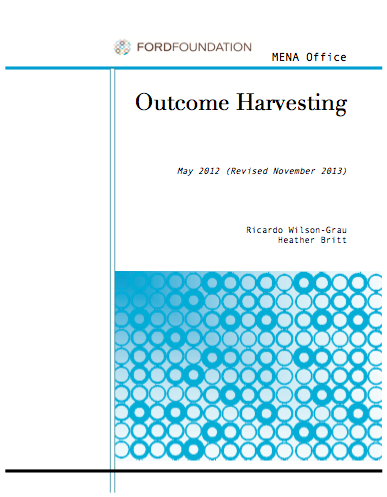 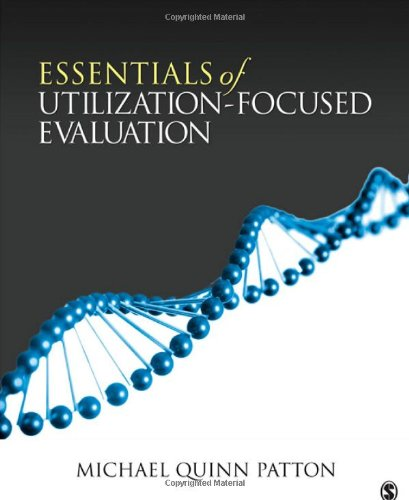 2. Review documentation, draft outcomes
3. Engage informants
5. Analyse, interpret
6. Support use of findings
1. Design the harvest
4. Substantiate
Outcome Harvest
[Speaker Notes: An Outcome Harvest follows six interactive steps:
1. Design the Outcome Harvest with evaluation questions based on the principal uses of the primary users of the process and findings.
2. Review documentary material to draft potential outcome descriptions of who changed their behavior, how the intervention contributed and other relevant data such as the significance of the outcome.
3. Engage with human sources of information to complete outcome description and formulate additional ones.
4. Substantiate the veracity of select outcome descriptions with independent third parties.
5. Analyze and interpret the outcome information to answer the evaluation questions. 
6. Support the use of the process and findings]
International social change networks
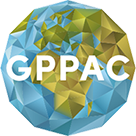 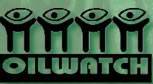 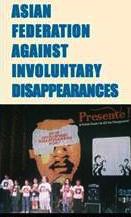 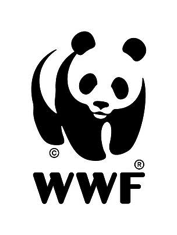 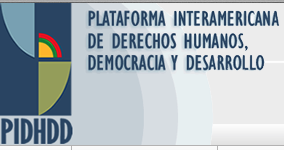 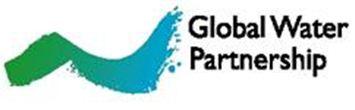 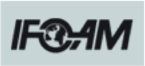 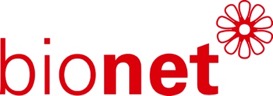 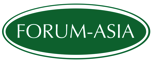 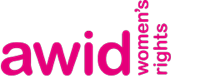 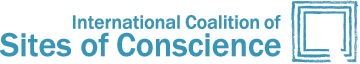 6
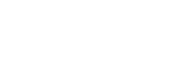 International development funders
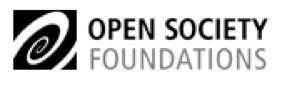 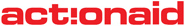 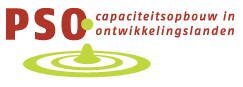 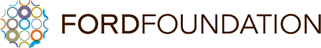 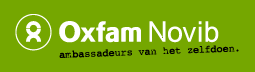 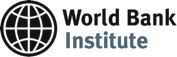 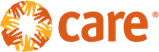 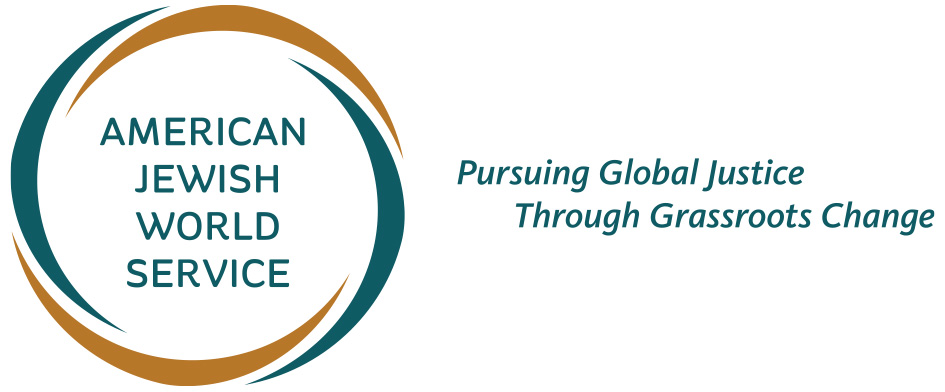 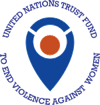 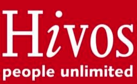 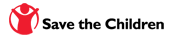 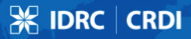 7
Other social change organisations
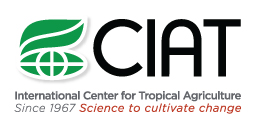 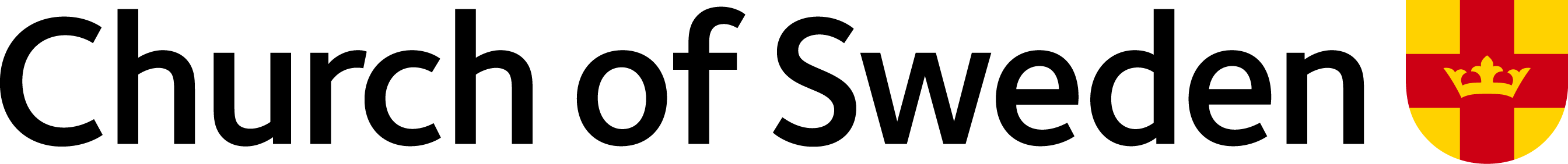 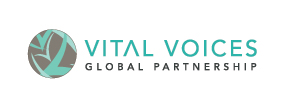 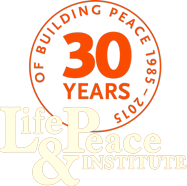 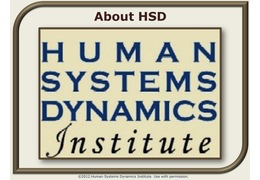 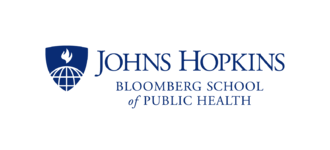 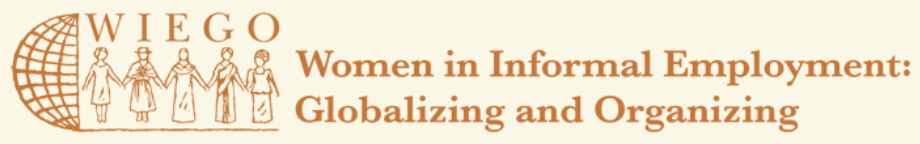 8
What did all of these organisations have in common?
COMPLEXITY!
At the moment of planning, they faced substantial uncertainty about relations of cause and effect
[Speaker Notes: What did all of these organisations have in common?]
Track record
Over 400 networks and associations, NGOs, community-based organisations, research institutes, and government agencies in 143 countries on all seven continents.
In 2013, the UNDP selected Outcome Harvesting as one of 11 M&E innovations
USAID is currently piloting Outcome Harvesting as one of 5 approaches appropriate for complexity-aware monitoring and evaluation
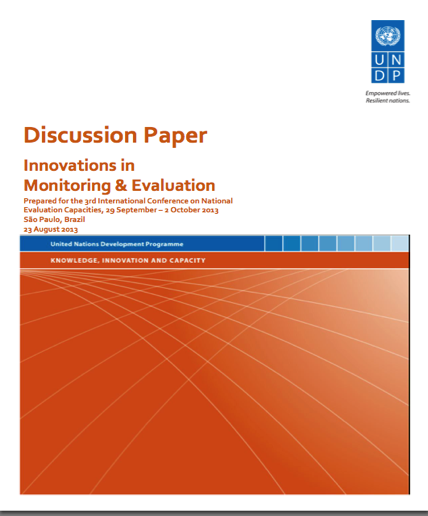 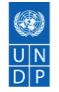 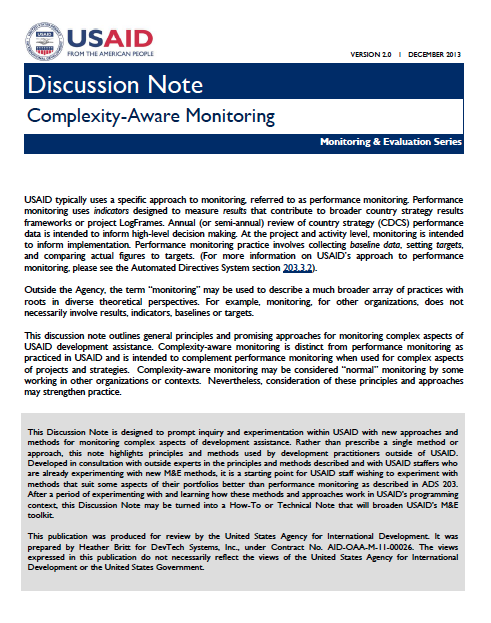 https://undp.unteamworks.org/node/370238
http://usaidlearninglab.org/library/discussion-note-complexity-aware-monitoring).
The World Bank has published 10 case studies 
and a toolkit for Bank use of Outcome Harvesting
Outcome Harvesting use is highlighted as  chapters in two books
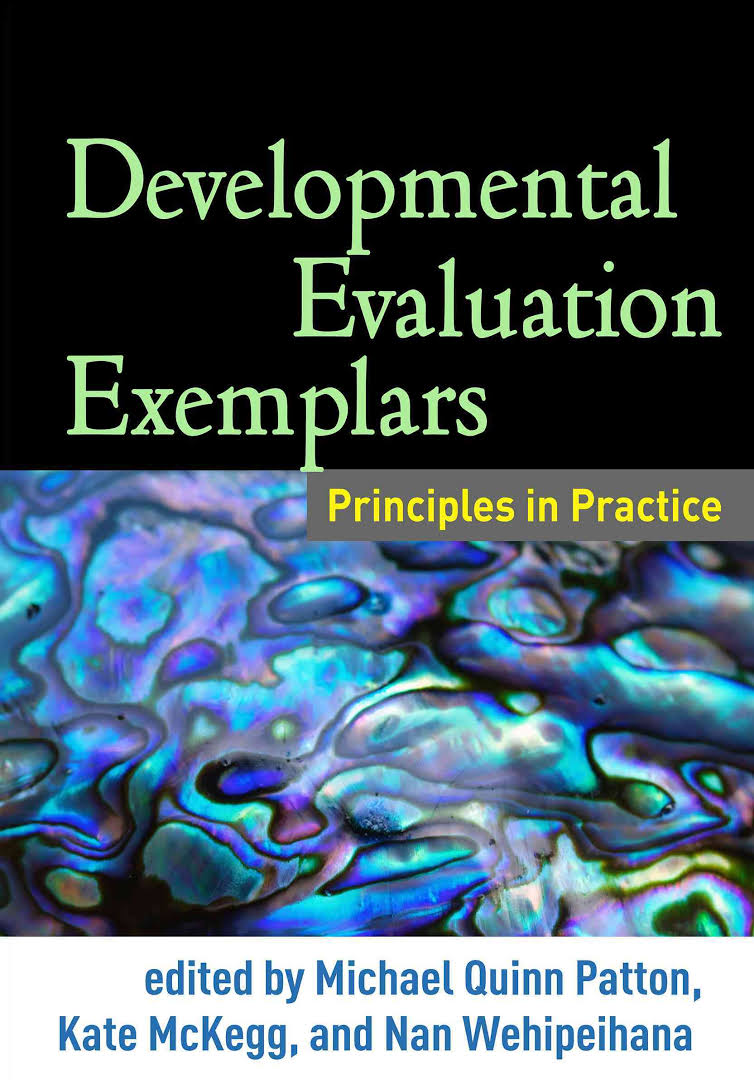 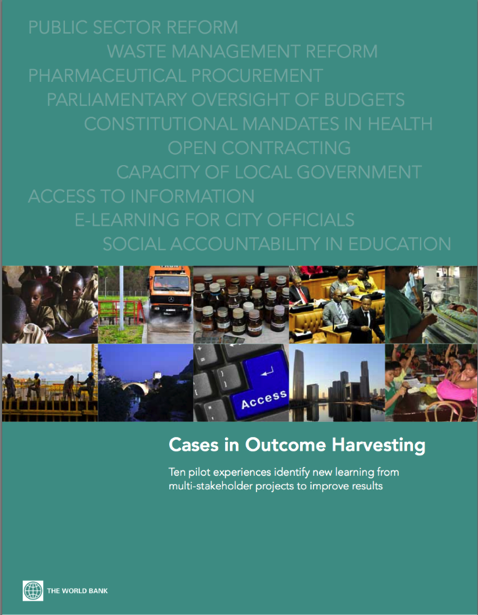 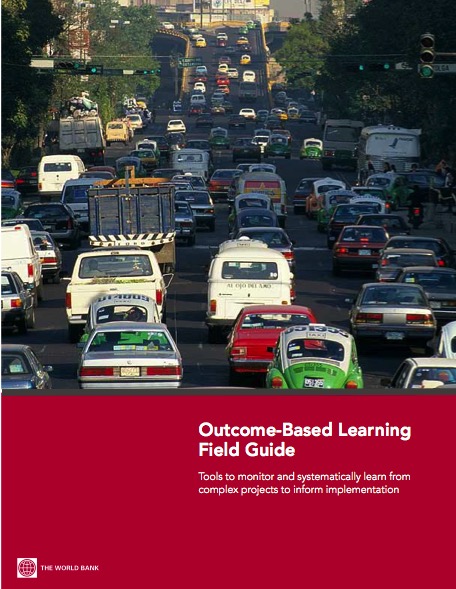 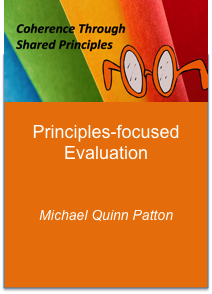 [Speaker Notes: In sum, Outcome Harvesting has proven effective in enabling evaluators, grant makers, and managers to identify, formulate, verify, and make sense of changes that an intervention has influenced in complex situations where conventional evaluation is unworkable or at least not useful.]
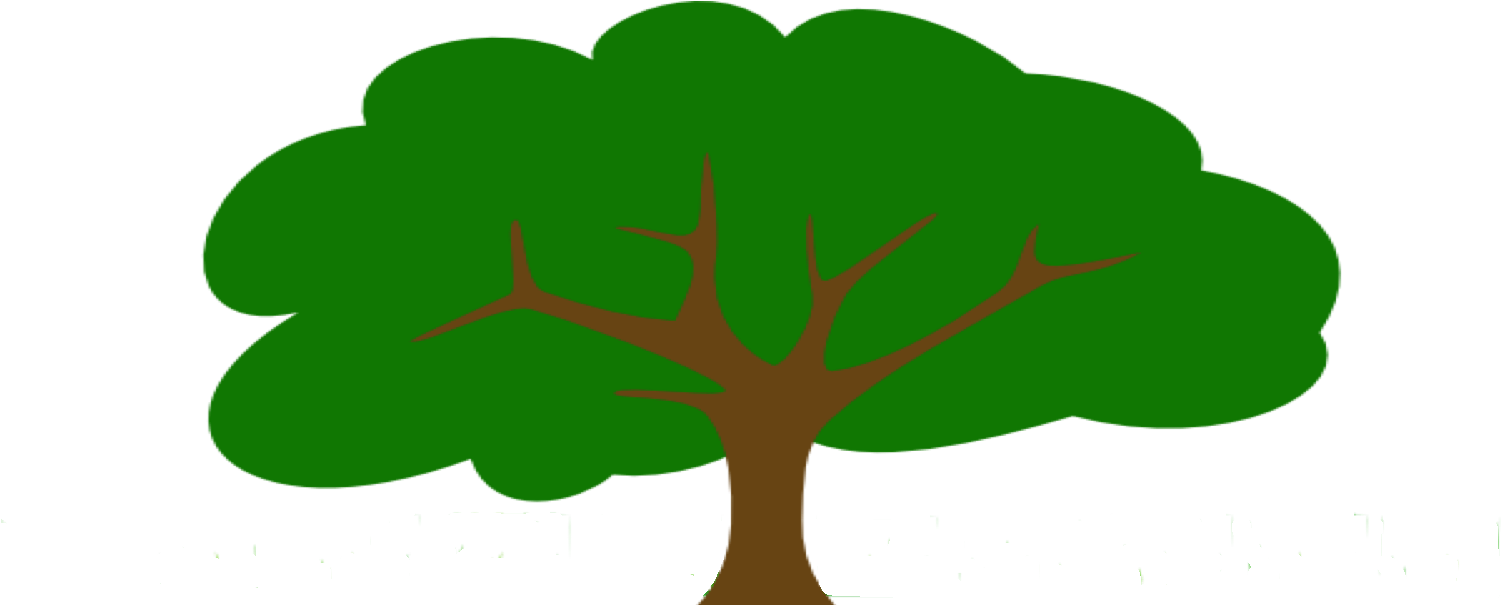 Six Outcome Harvesting Steps
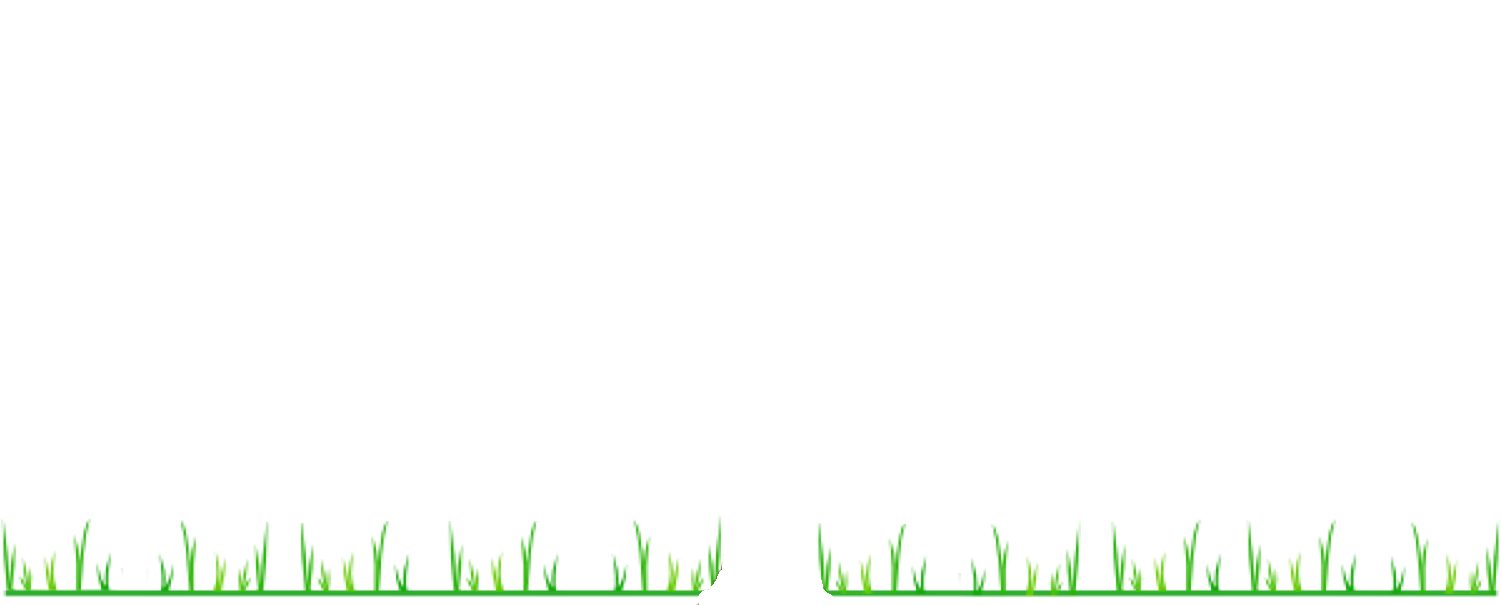 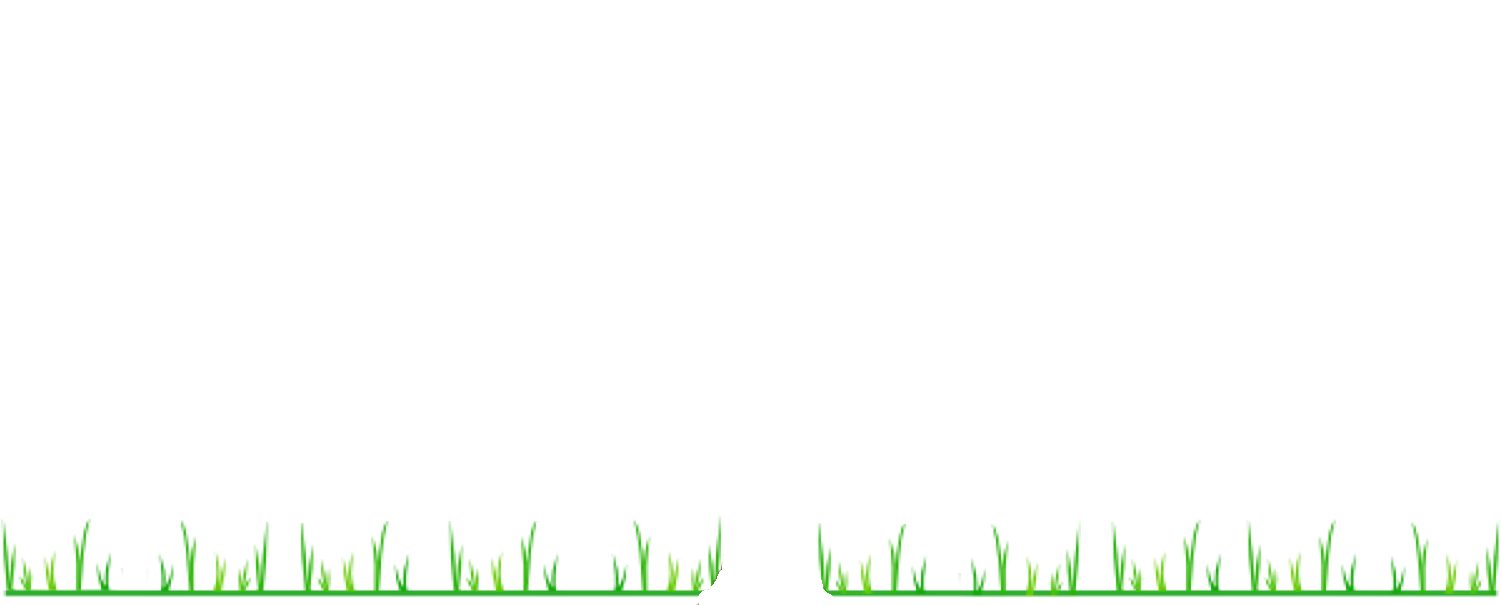 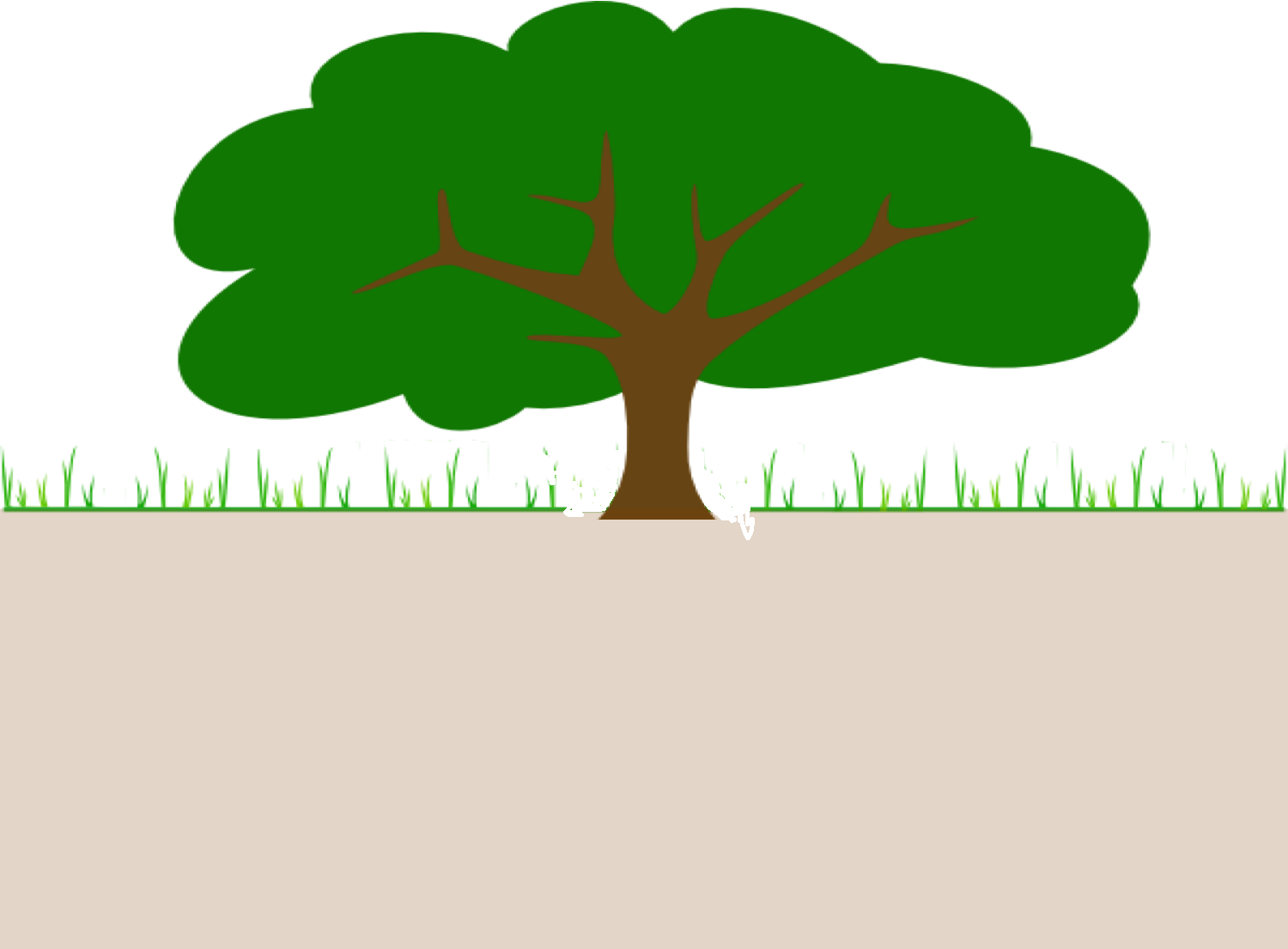 13
[Speaker Notes: Over time, as Outcome Harvesting becomes better known about, there is more and more misunderstanding and misuse.]
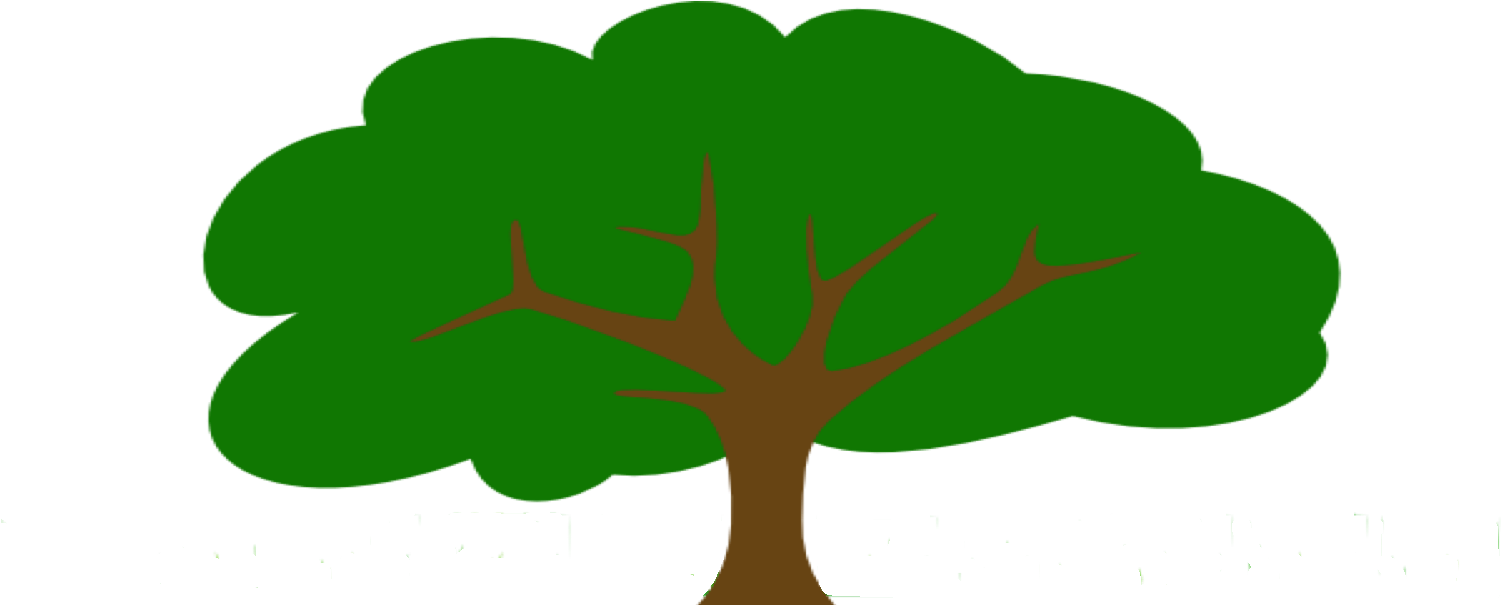 6. Support use of findings
5. Analyse, interpret
4. Substantiate
3. Engage informants
2. Review documentation, draft outcomes
1. Design the harvest
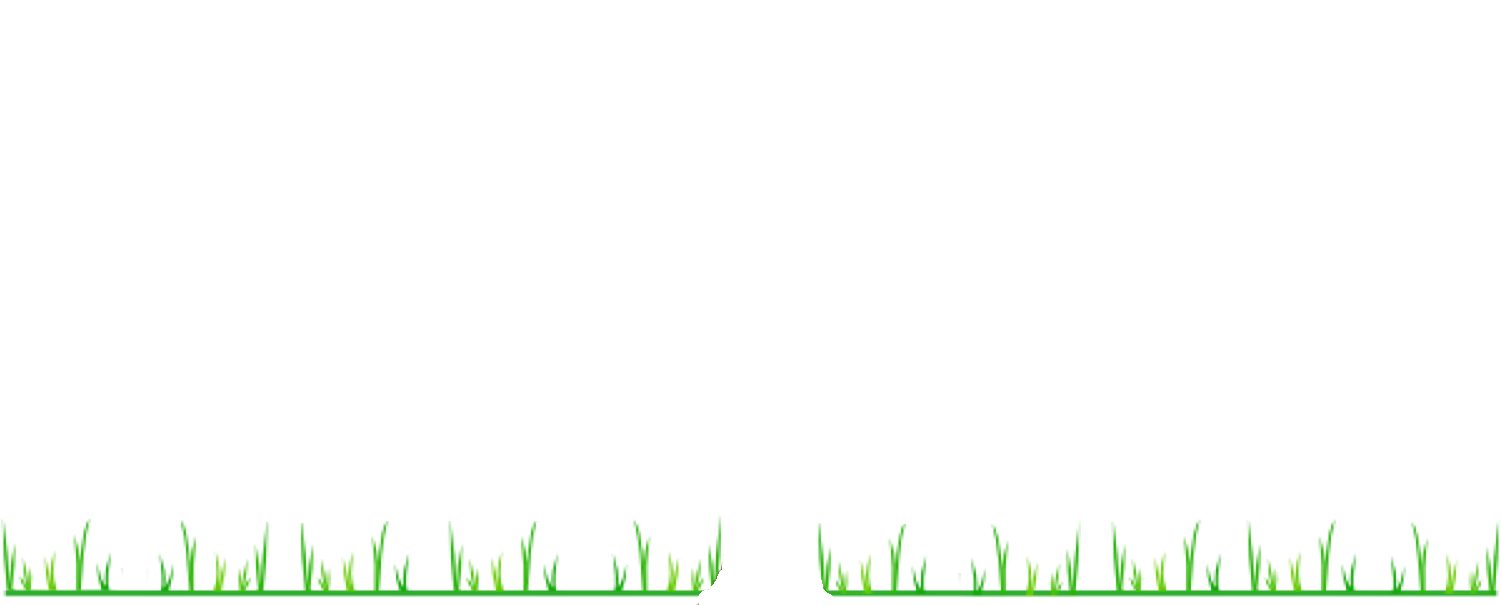 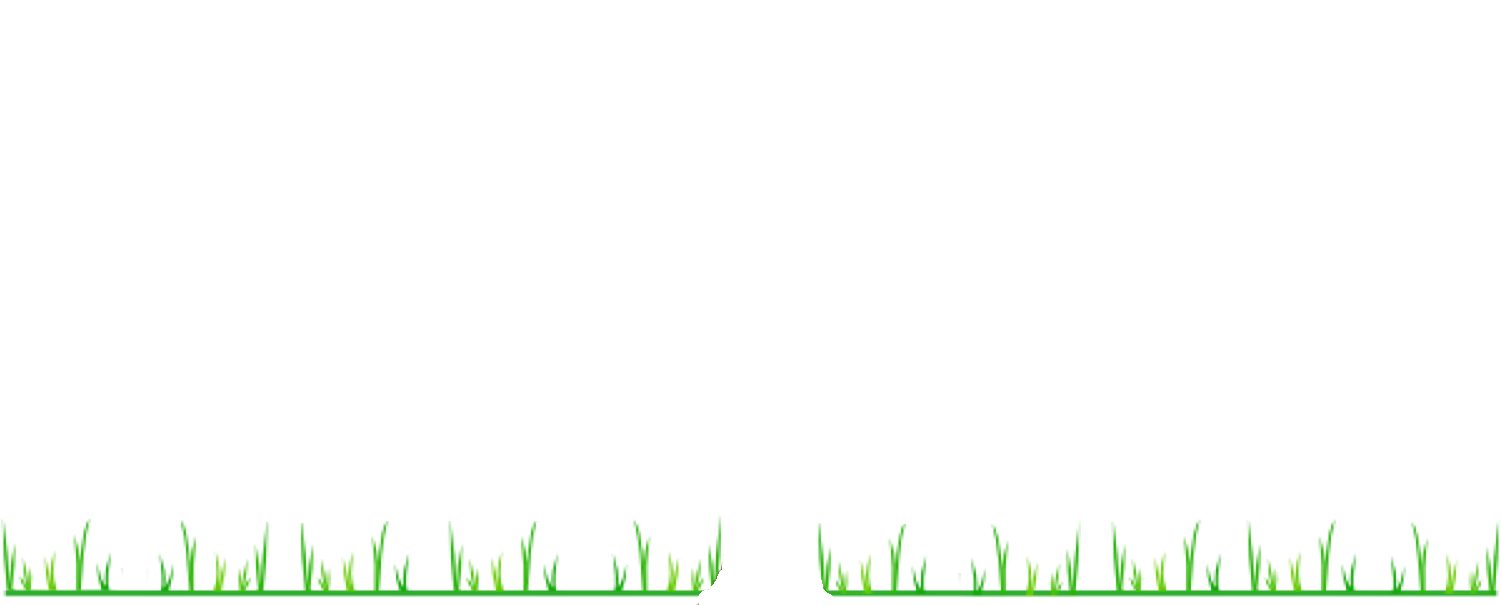 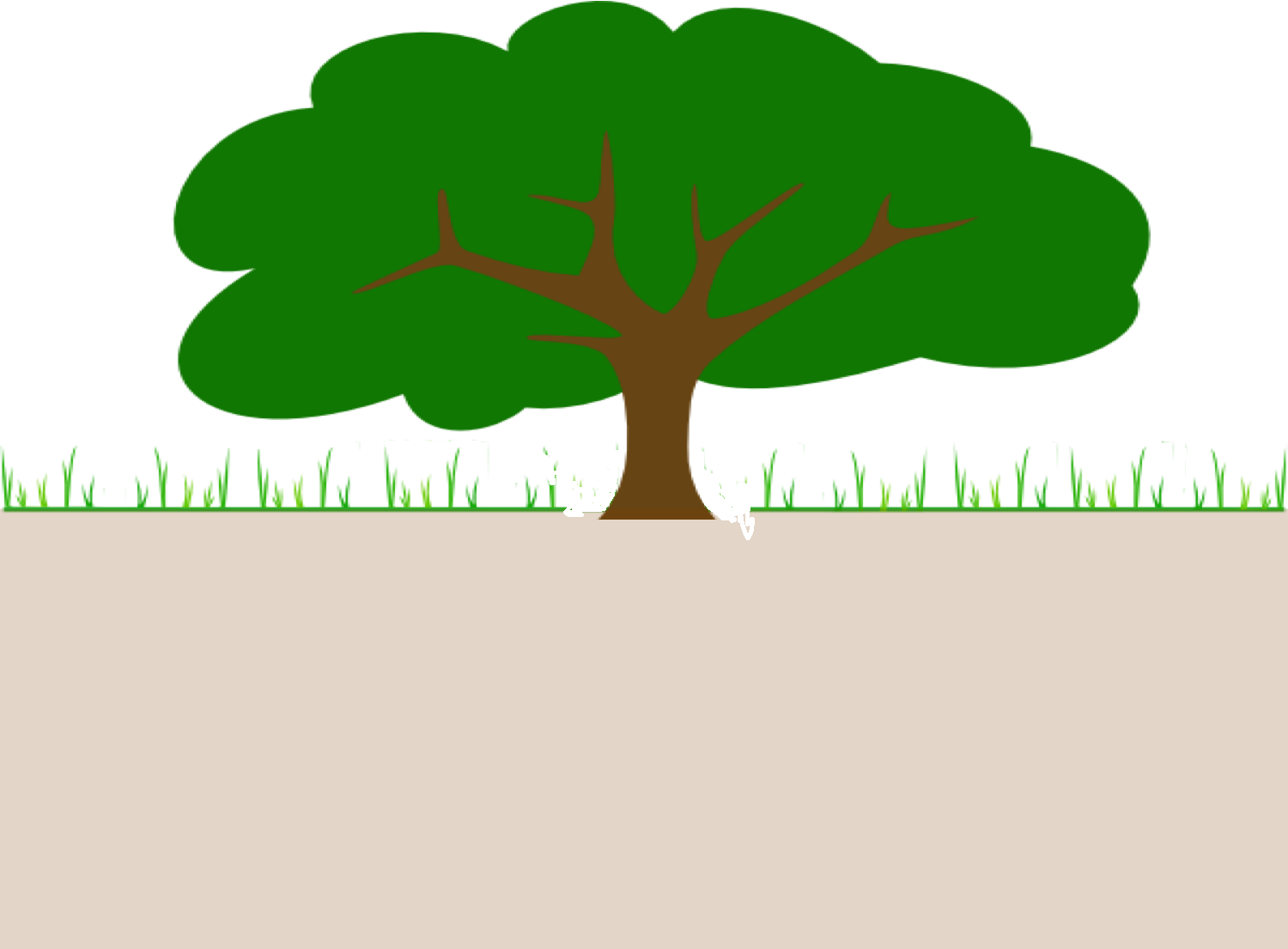 14
[Speaker Notes: Over time, as Outcome Harvesting becomes better known about, there is more and more misunderstanding and misuse.]
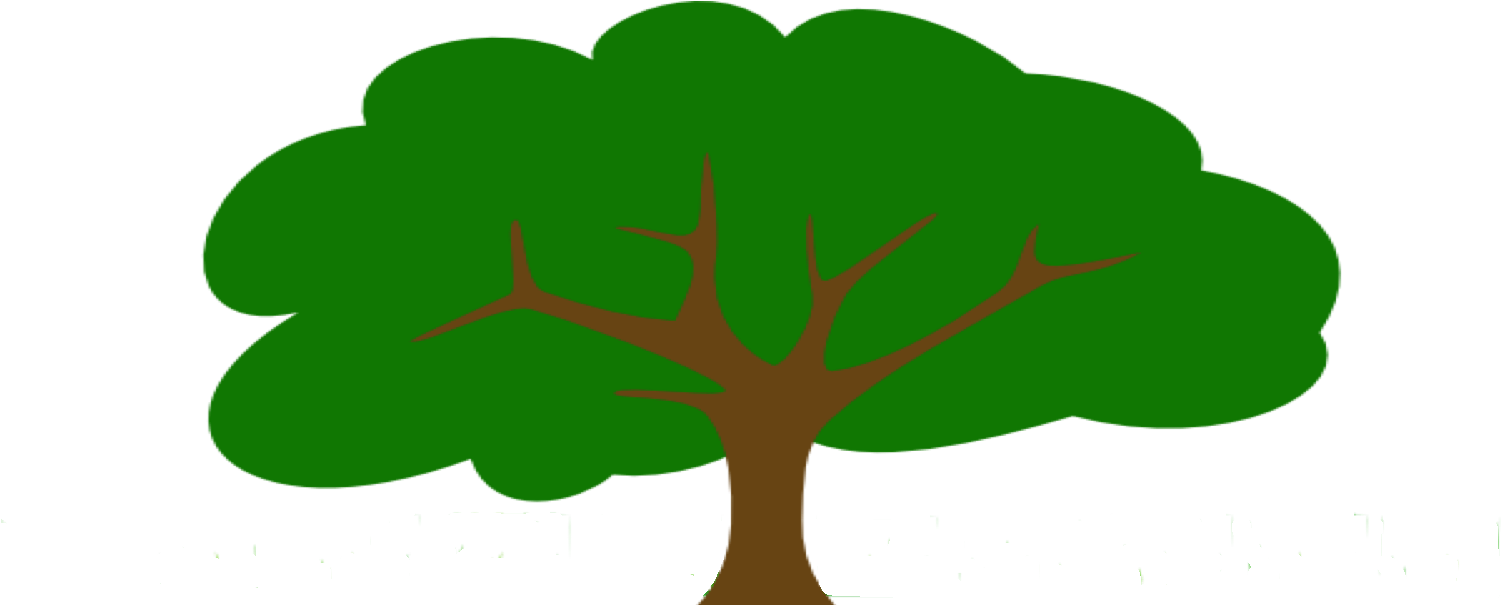 6. Support use of findings
5. Analyse, interpret
4. Substantiate
3. Engage informants
2. Review documentation, draft outcomes
1. Design the harvest
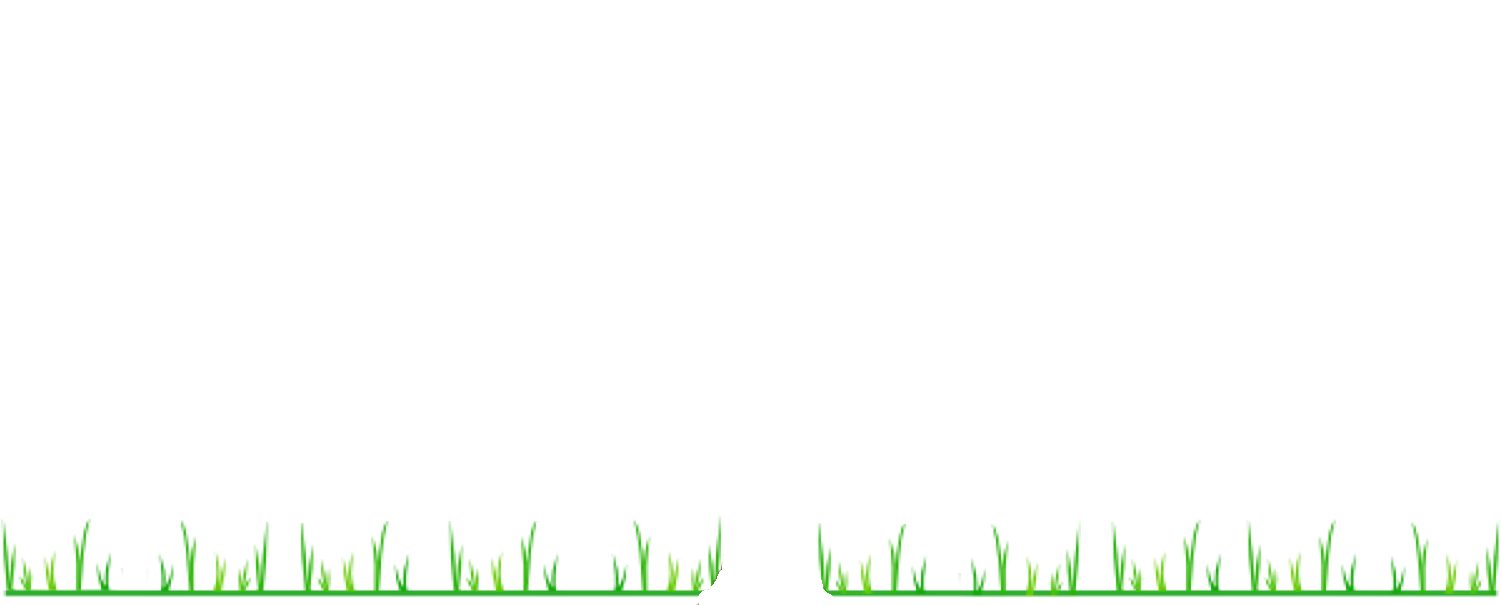 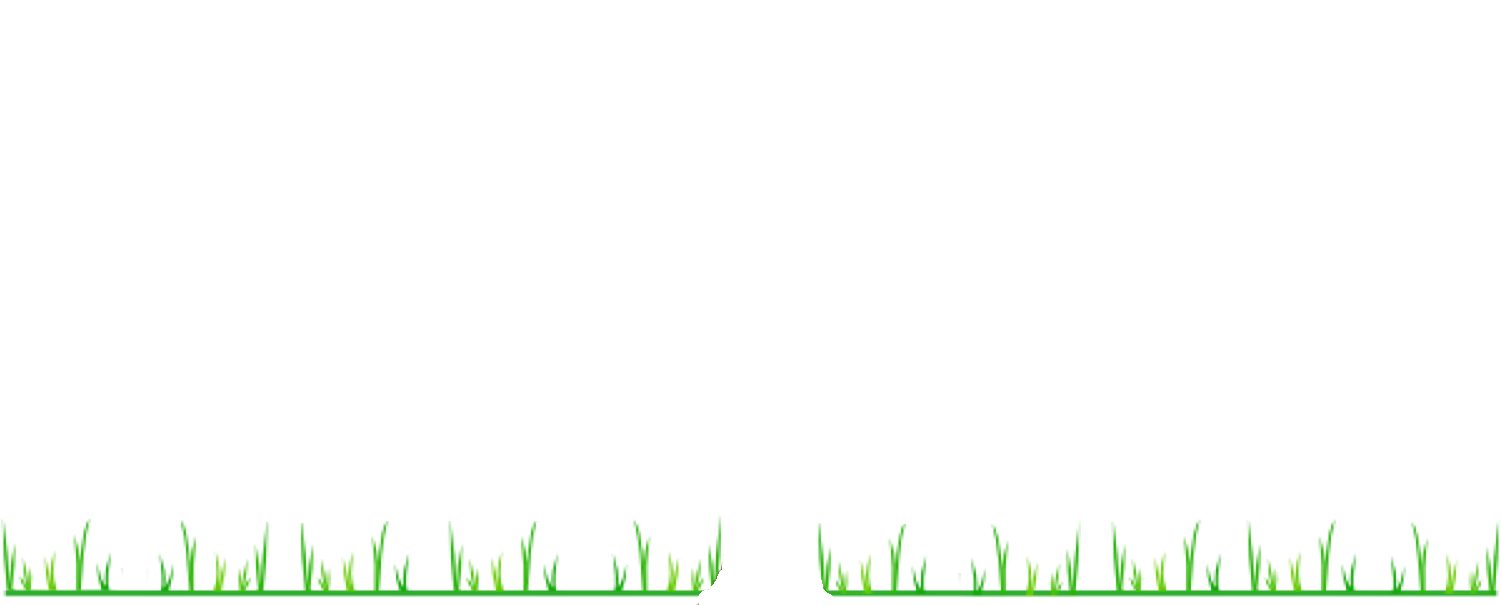 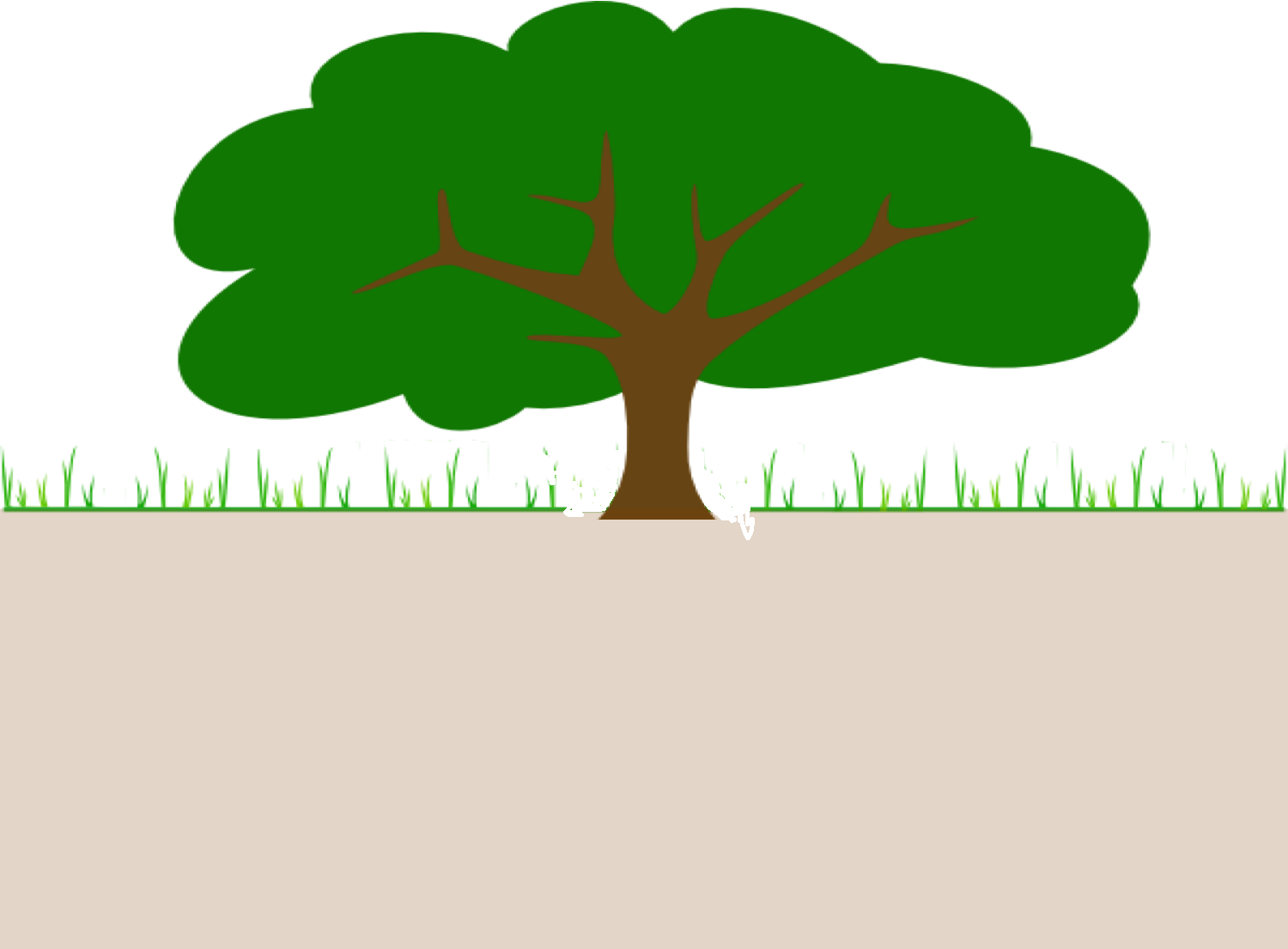 15
[Speaker Notes: Over time, as Outcome Harvesting becomes better known about, there is more and more misunderstanding and misuse.]
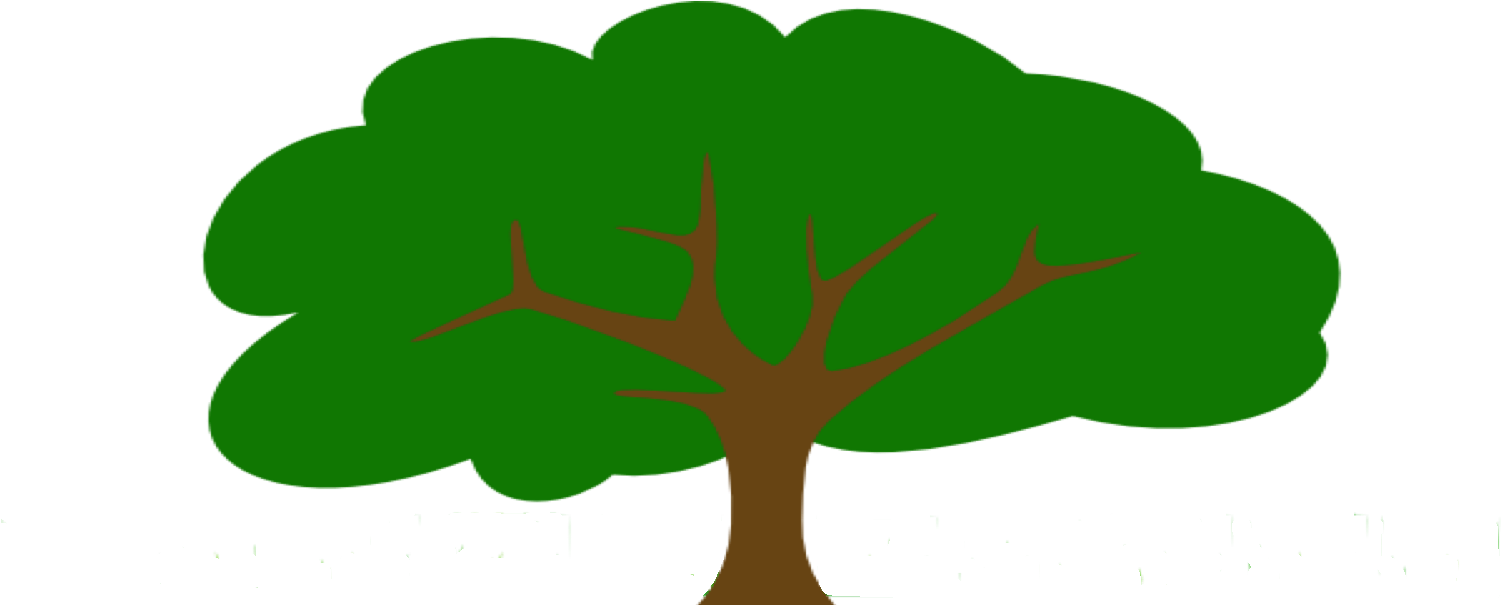 6. Support use of findings
5. Analyse, interpret
4. Substantiate
3. Engage informants
2. Review documentation, draft outcomes
1. Design the harvest
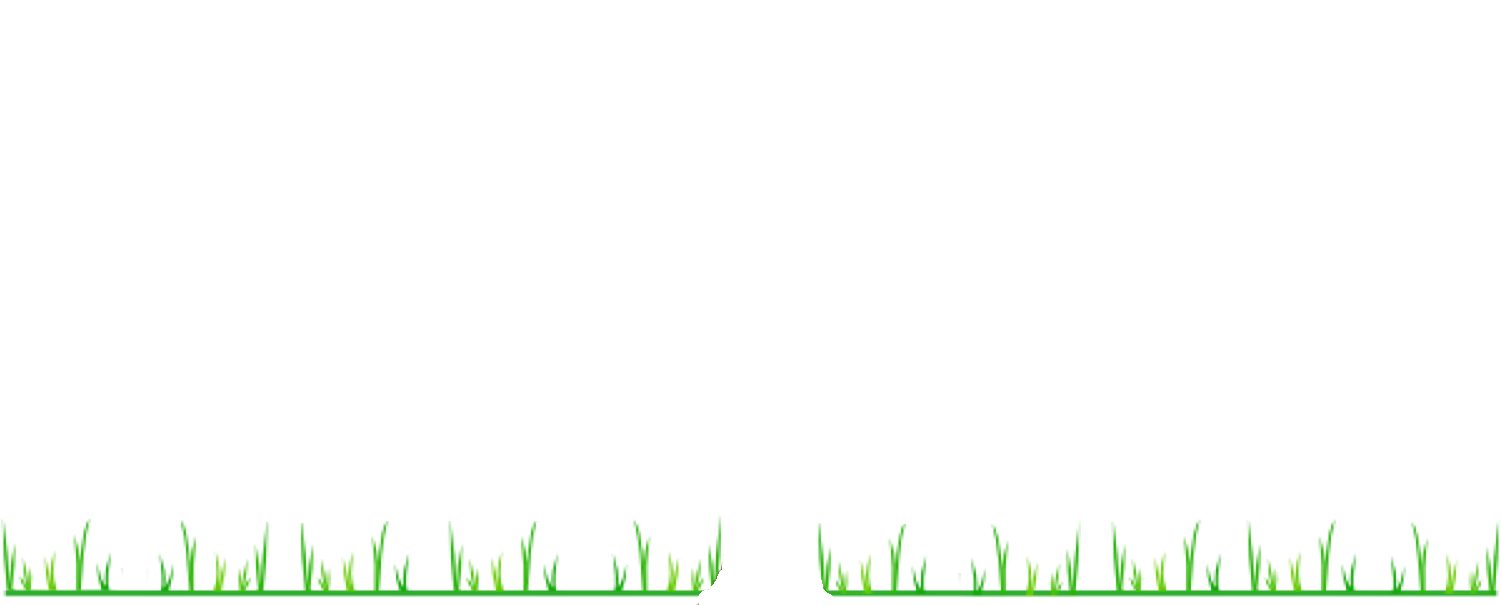 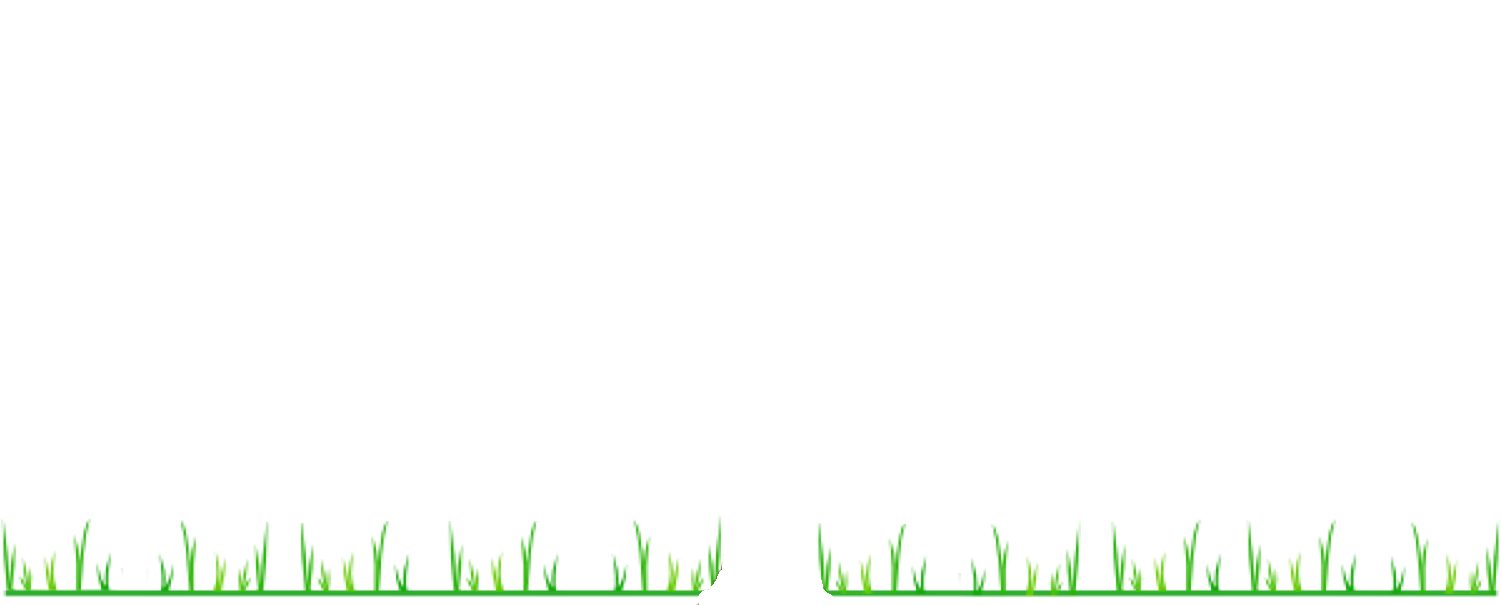 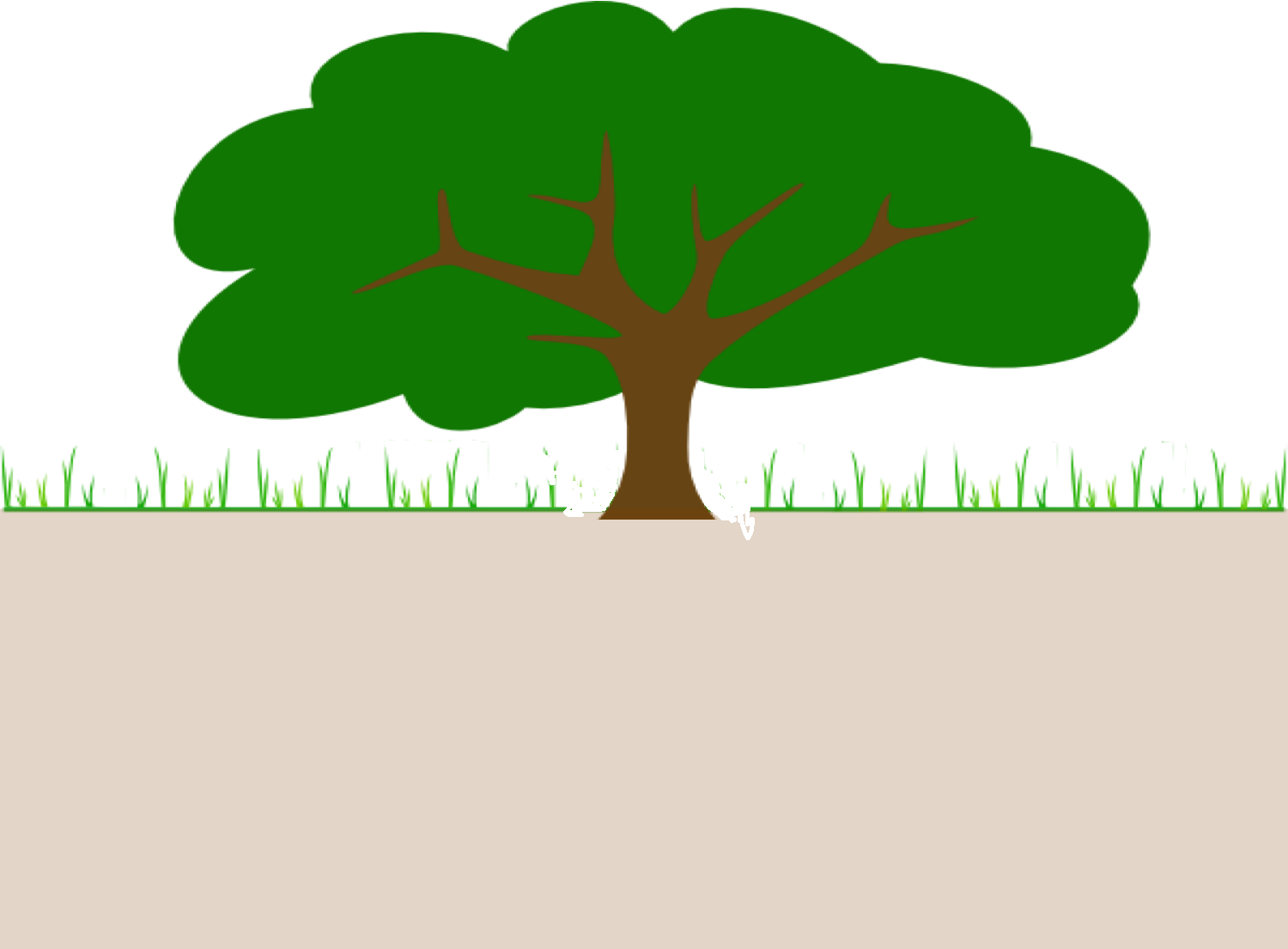 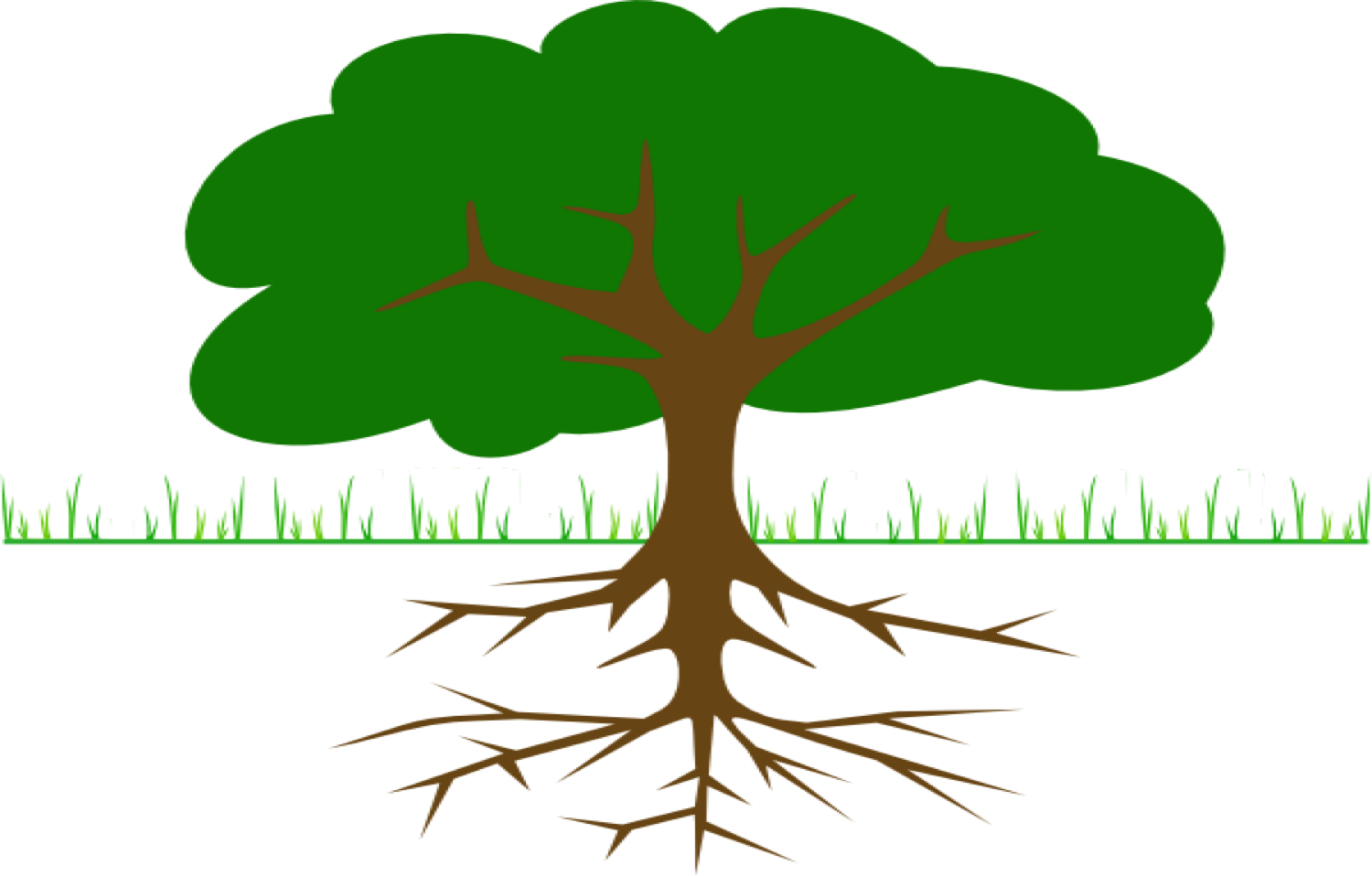 Ten Outcome Harvesting Principles
16
[Speaker Notes: The challenges of customizing and adapting evaluations, while maintaining fidelity, led to identifying and elaborating Outcome Harvesting Principles. These underlying principles must be considered and depending on the context, more or less flexibly applied to ensure the essential elements of Outcome Harvesting are preserved.]
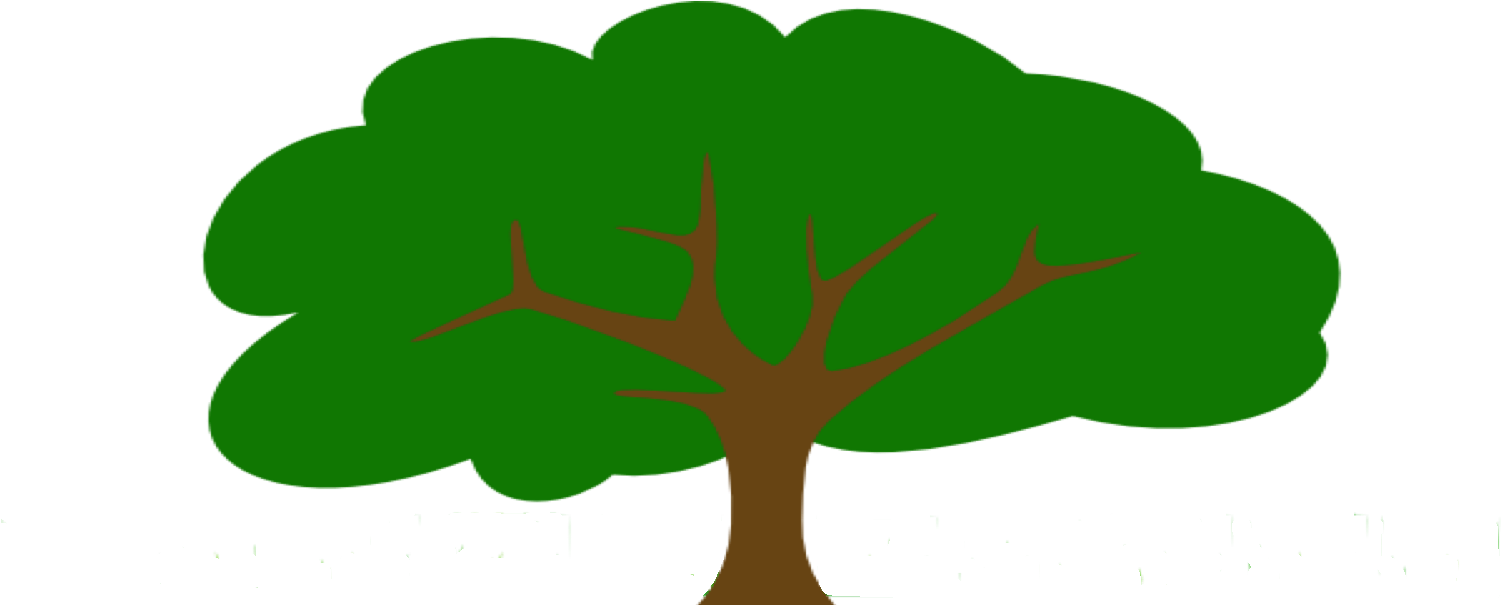 6. Support use of findings
5. Analyse, interpret
4. Substantiate
3. Engage informants
2. Review documentation, draft outcomes
1. Design the harvest
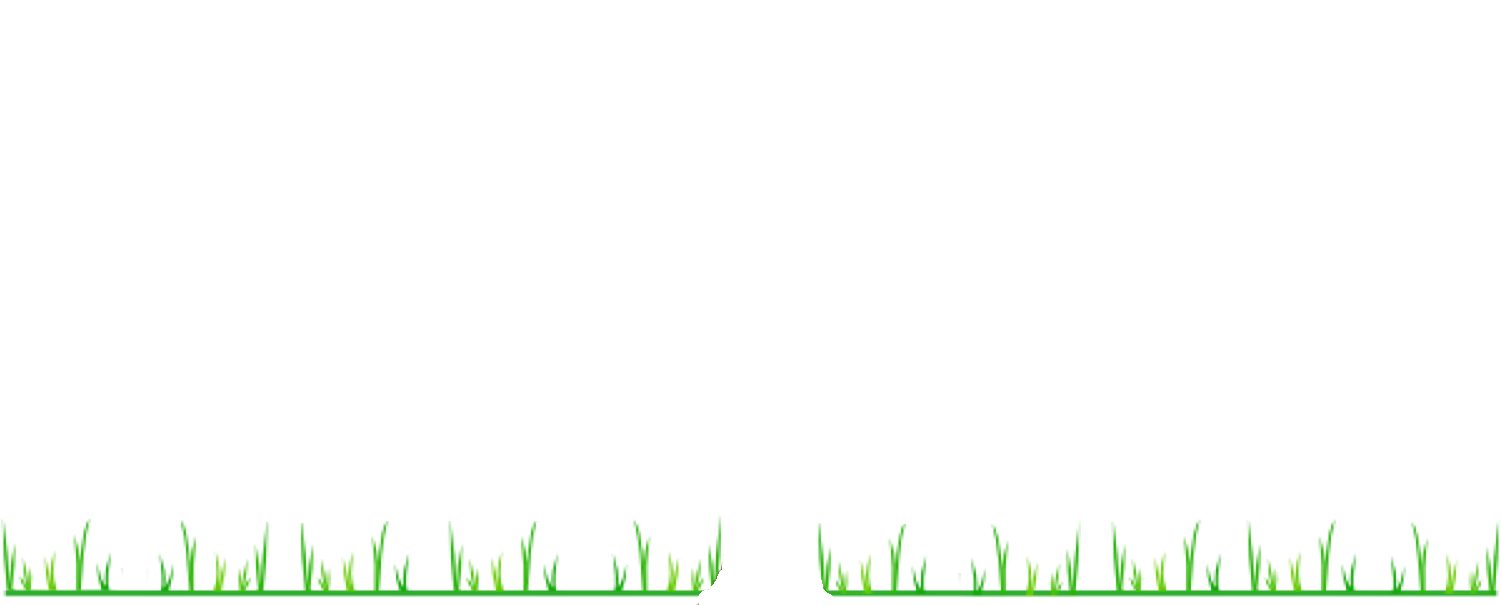 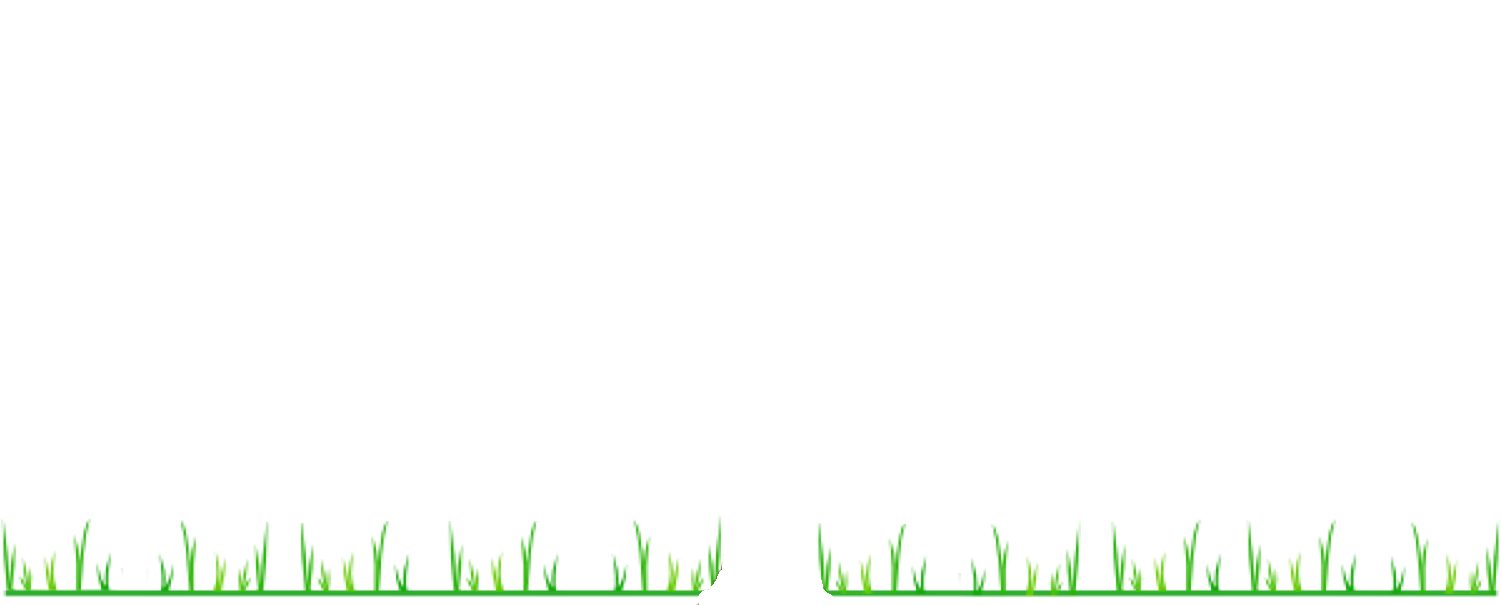 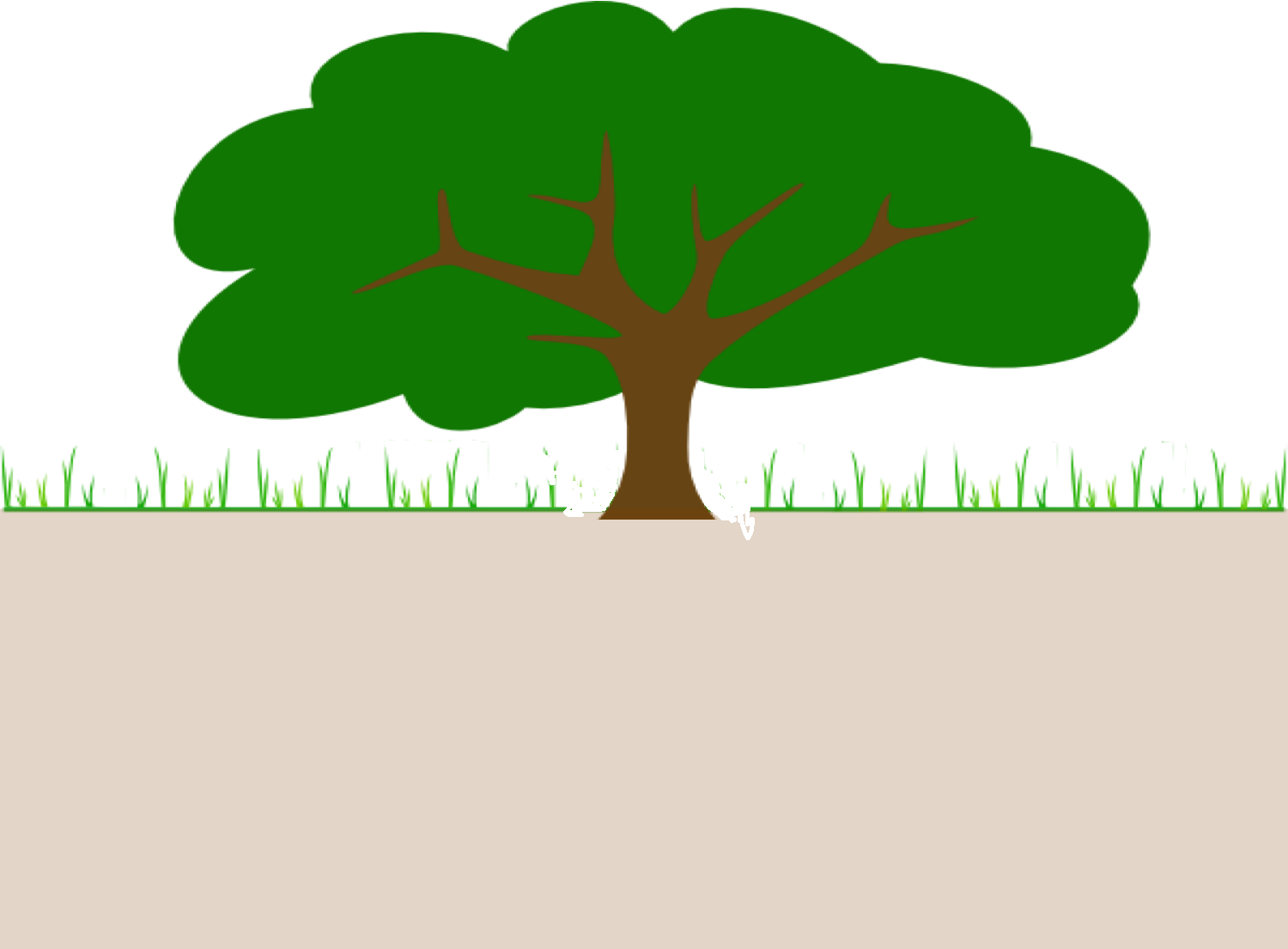 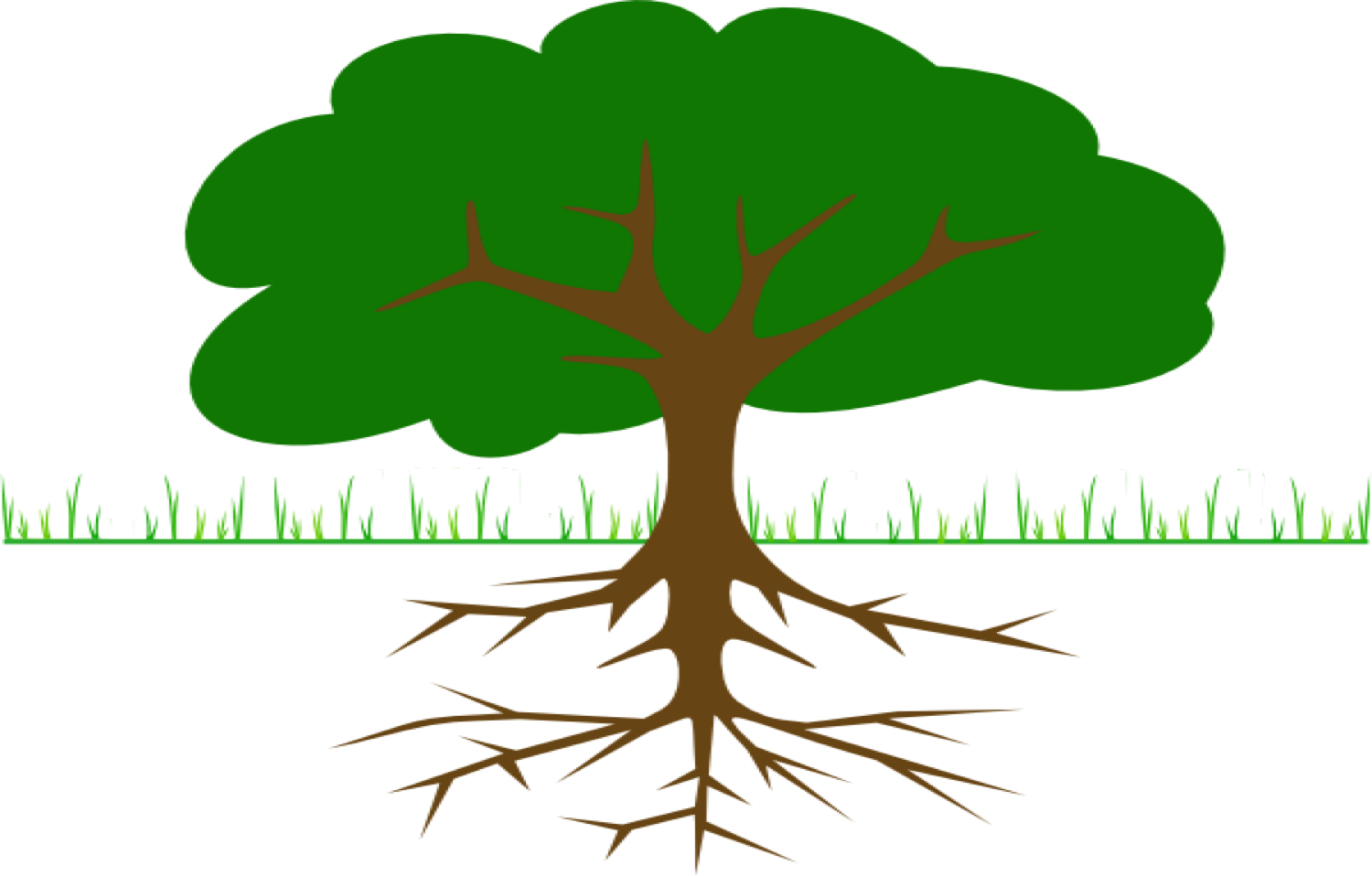 I. Ensure usefulness throughout the evaluation
[Speaker Notes: Since Outcome Harvesting is an evaluation approach that faces considerable uncertainty and dynamism at the moment of planning but also during implementation, its utilization-focus must prevail from beginning to end. Thus, it is not only at the initial moment of design (step 1) that you focus on primary intended users and their principal uses, but throughout the harvesting as decisions are made at each step based on the emerging process and findings. For example, often you are well-advised to wait until you have harvested outcomes (steps 2 and 3) before users decide which (if any) outcomes have to be verified through substantiation (step 4).]
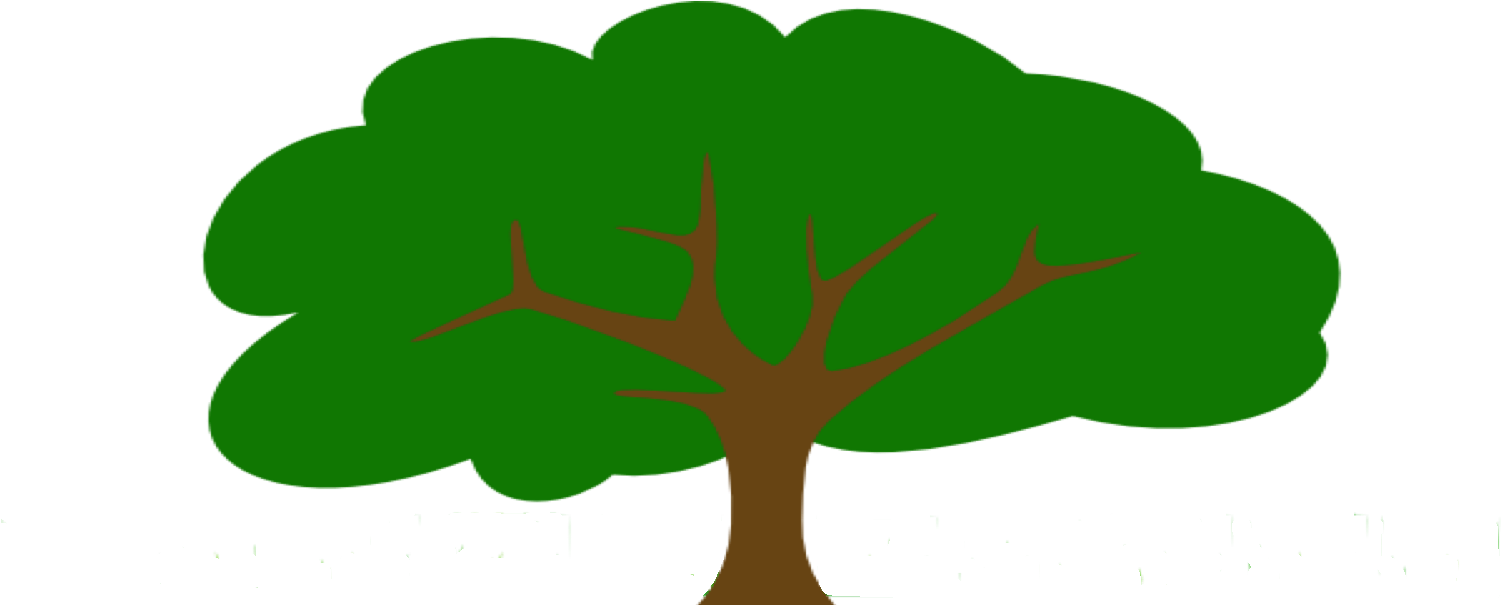 6. Support use of findings
5. Analyse, interpret
4. Substantiate
3. Engage informants
2. Review documentation, draft outcomes
1. Design the harvest
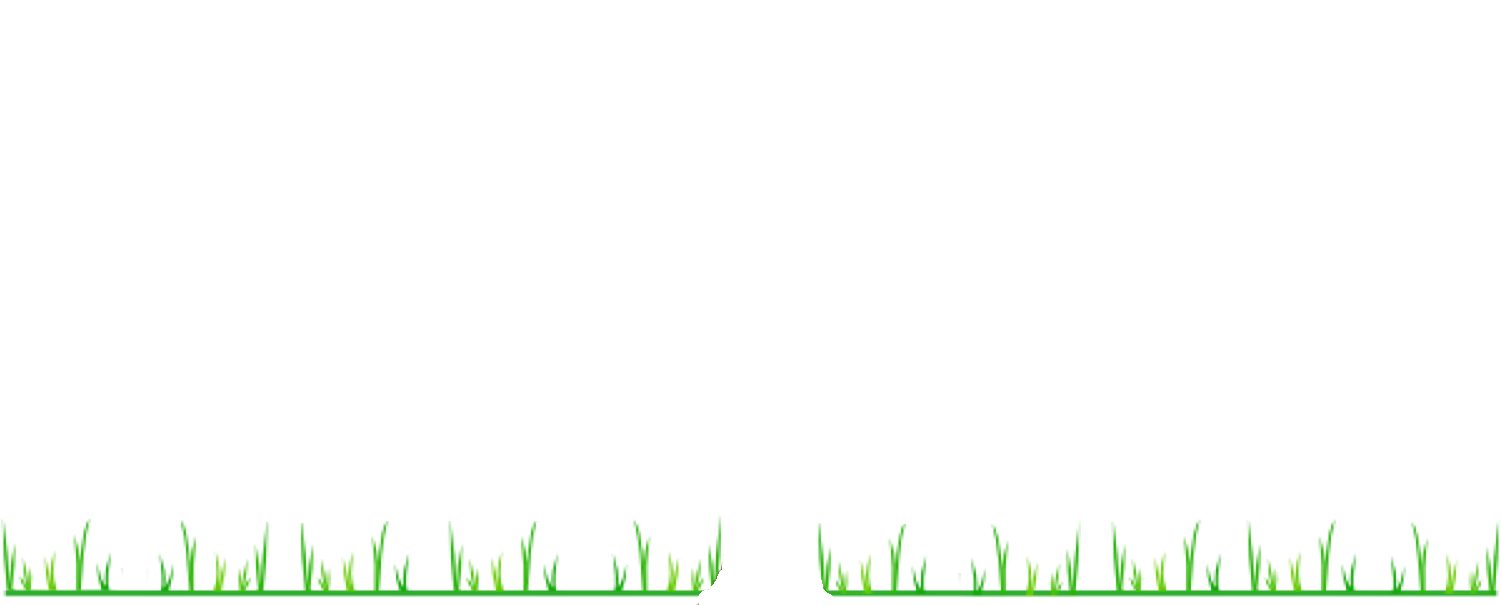 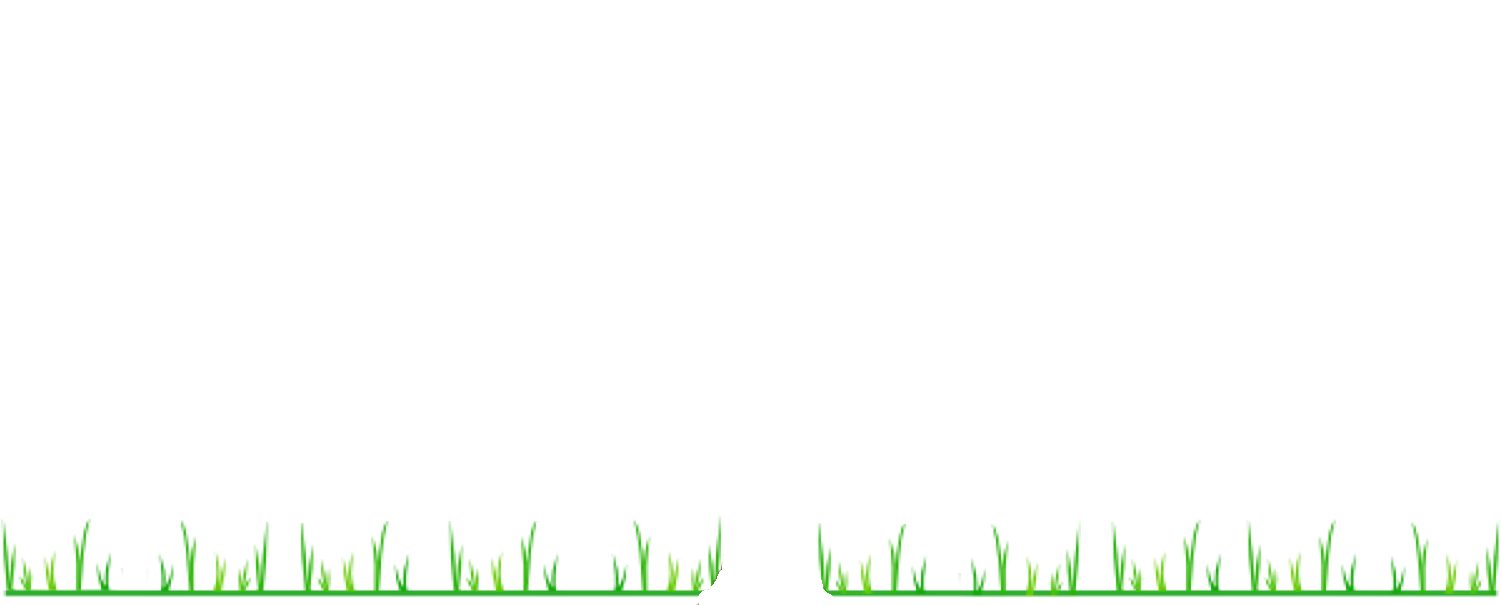 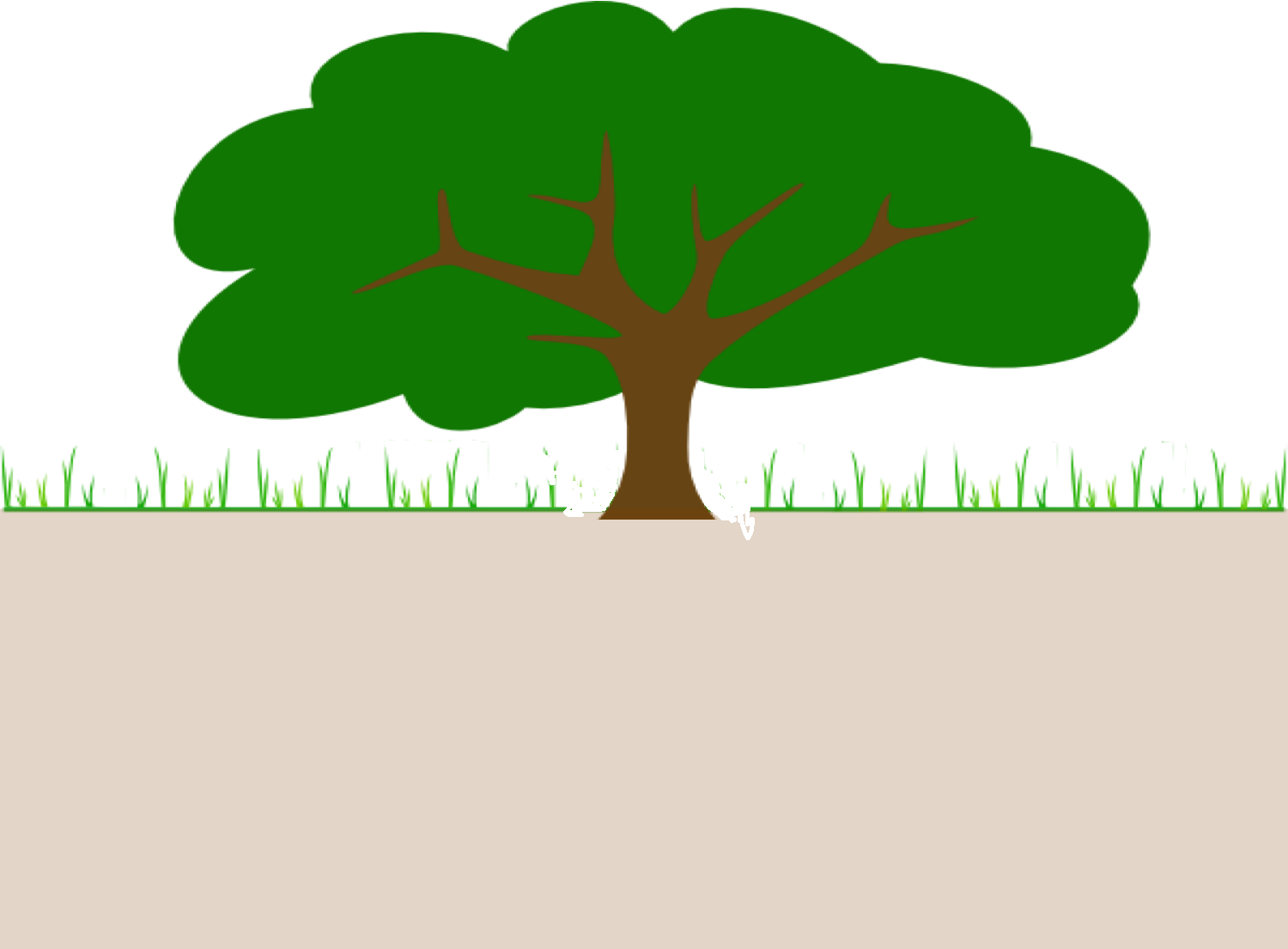 I.   Ensure usefulness throughout the evaluation
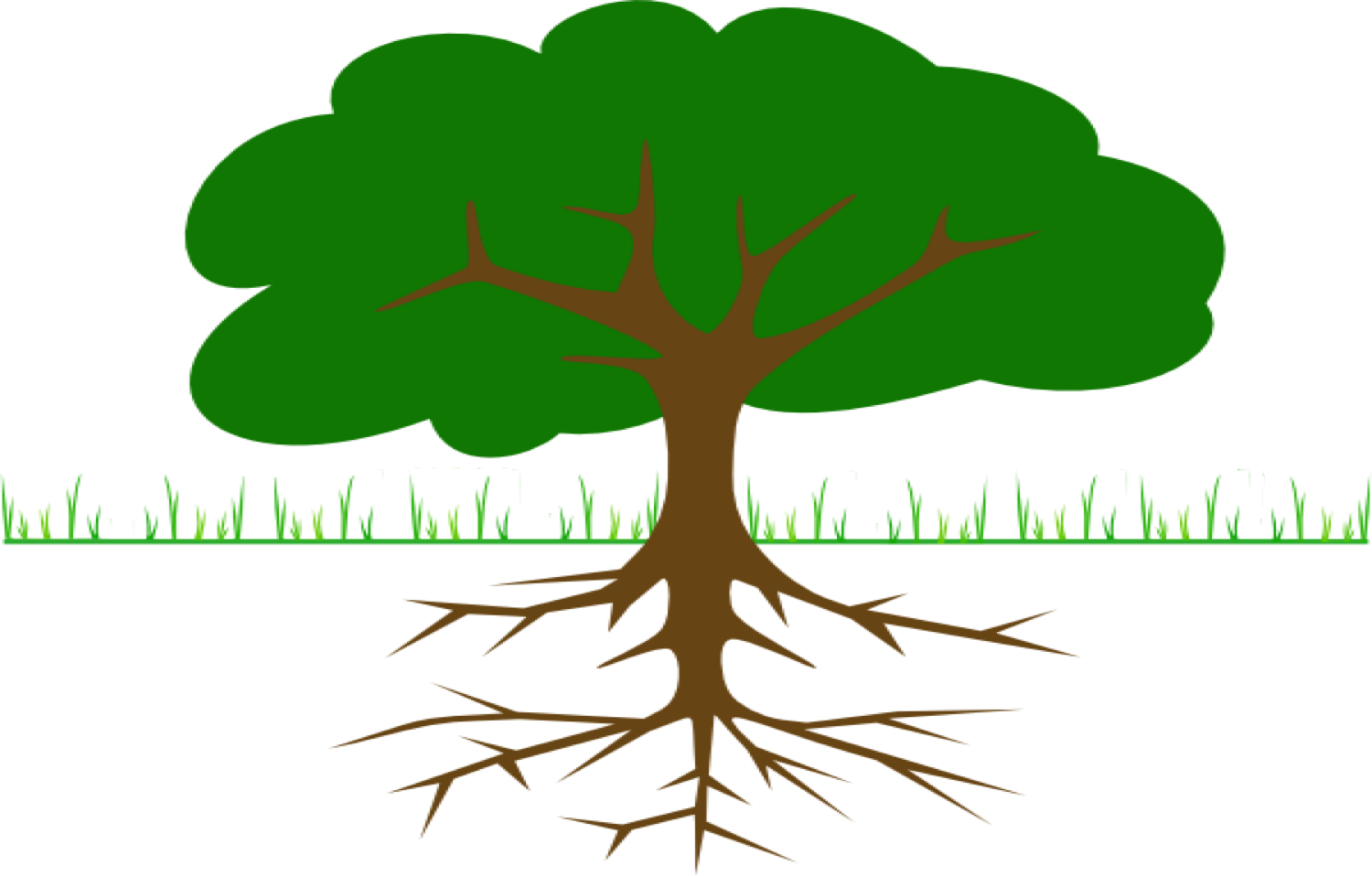 II. Harvest social change outcomes
[Speaker Notes: The criterion for a social change outcome is a modification in the character or nature of a behaviour – a breakthrough, a development. That is, a social change outcome is about a societal actor substantially altering or modifying rather than improving what they had been doing. For example: a government ministry continue to reduce untendered contracts from 50% to 48% over those granted in the previous year would not count as an outcome whereas boldly cutting in half the percentage of untendered contracts would be.

Nonetheless, the context in the end determines if a change qualifies as a social change outcome. For example, the government of Denmark or Finland publishing its procurement records three years in a row would not be an outcome whereas North Korea or Afghanistan doing so would probably be one.]
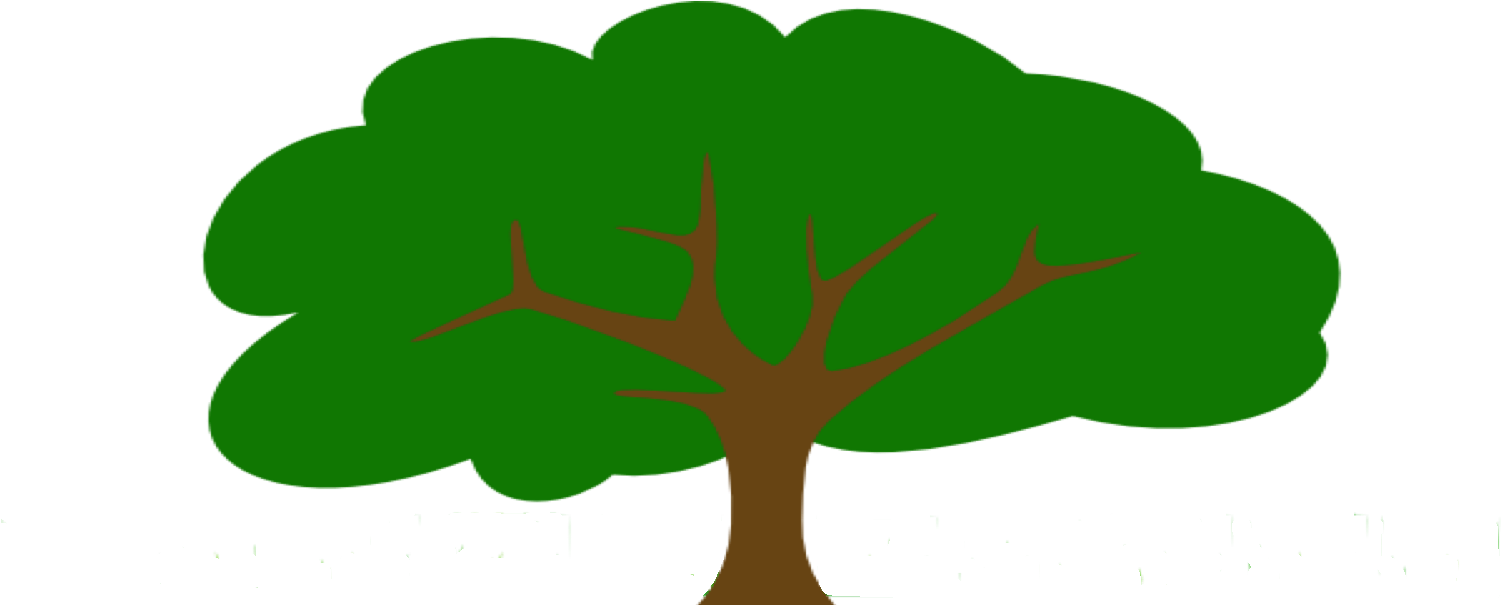 6. Support use of findings
5. Analyse, interpret
4. Substantiate
3. Engage informants
2. Review documentation, draft outcomes
1. Design the harvest
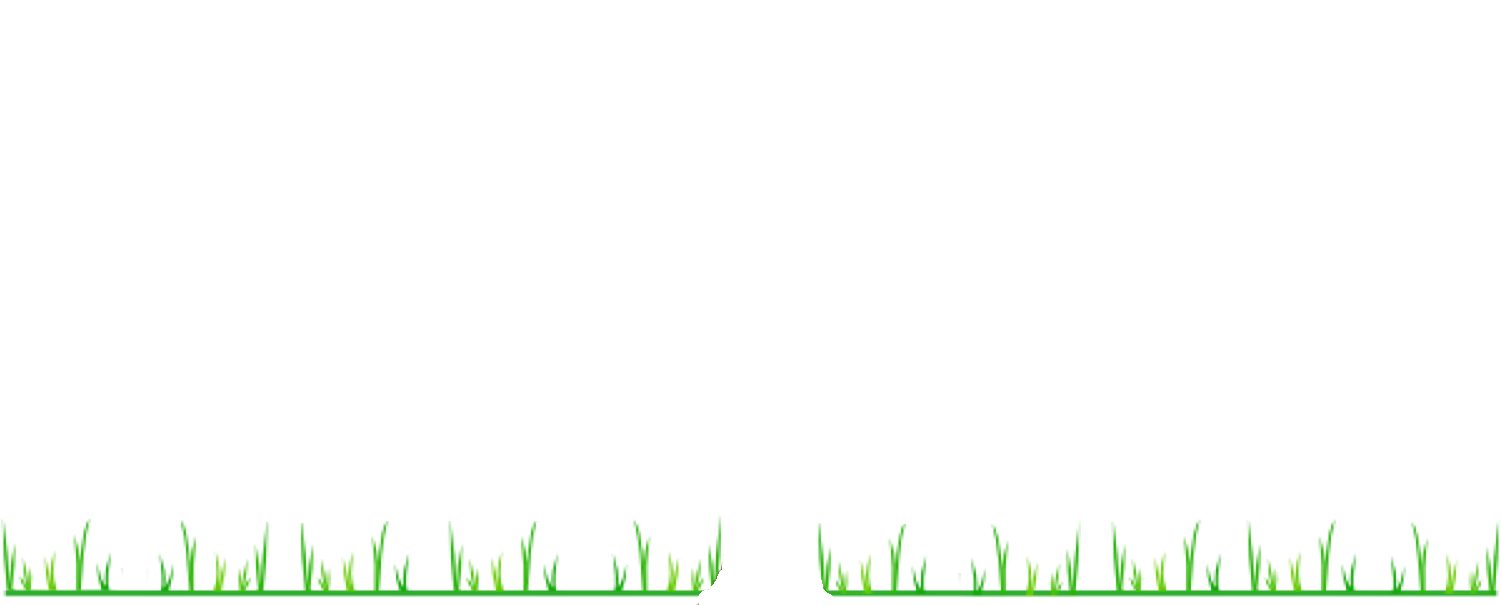 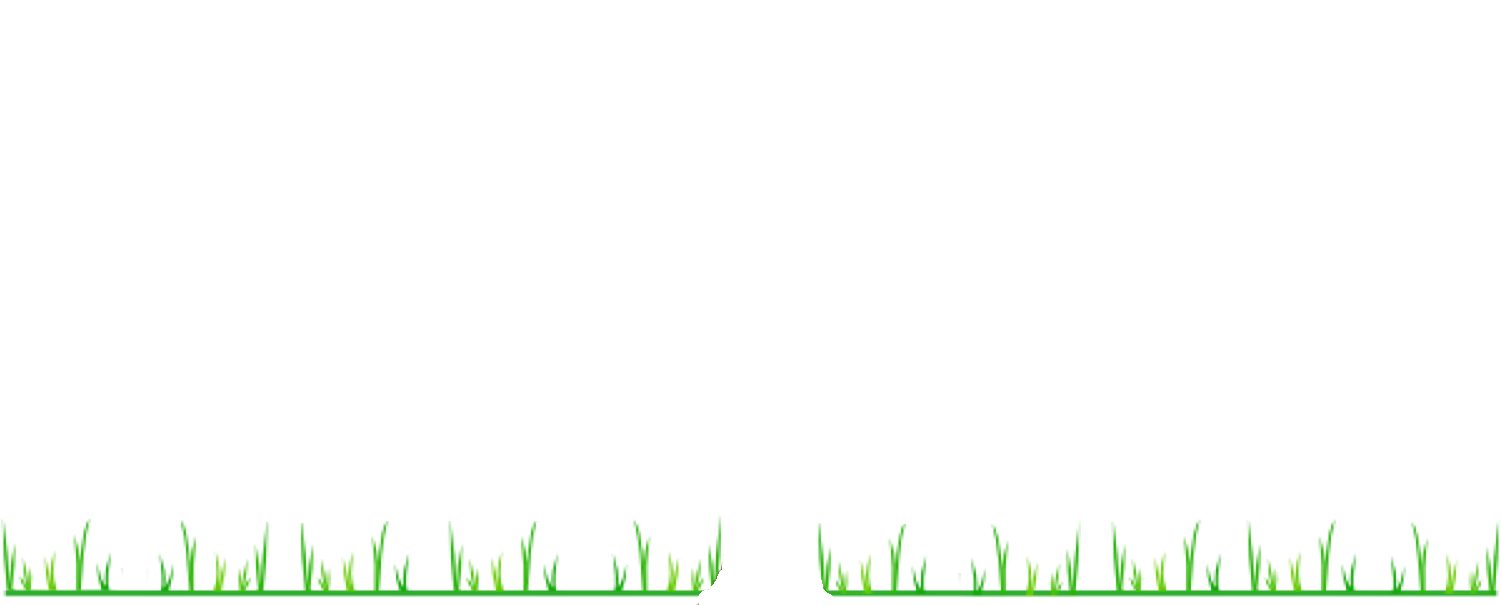 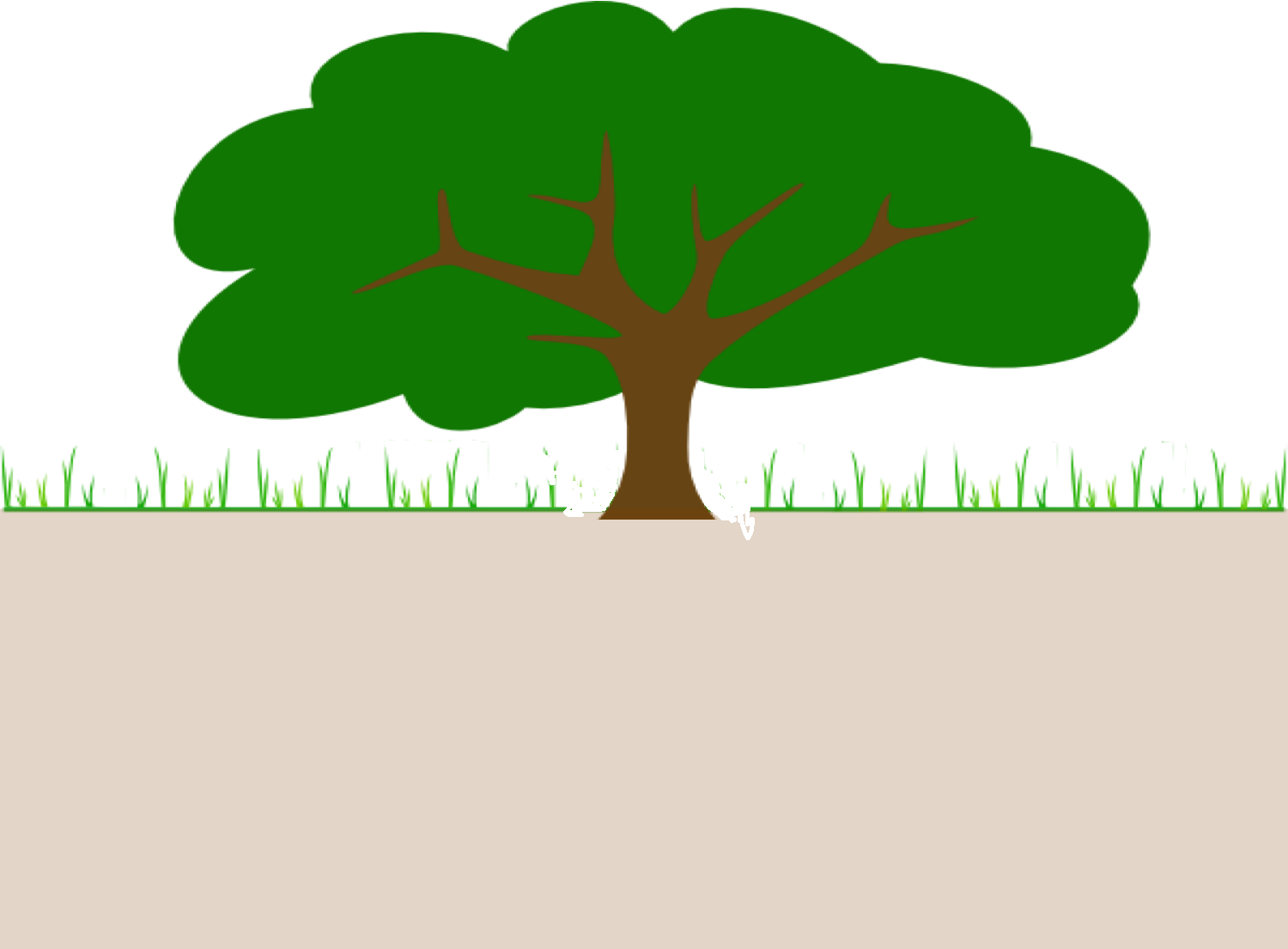 I.   Ensure usefulness throughout the evaluation
II.   Harvest social change outcomes
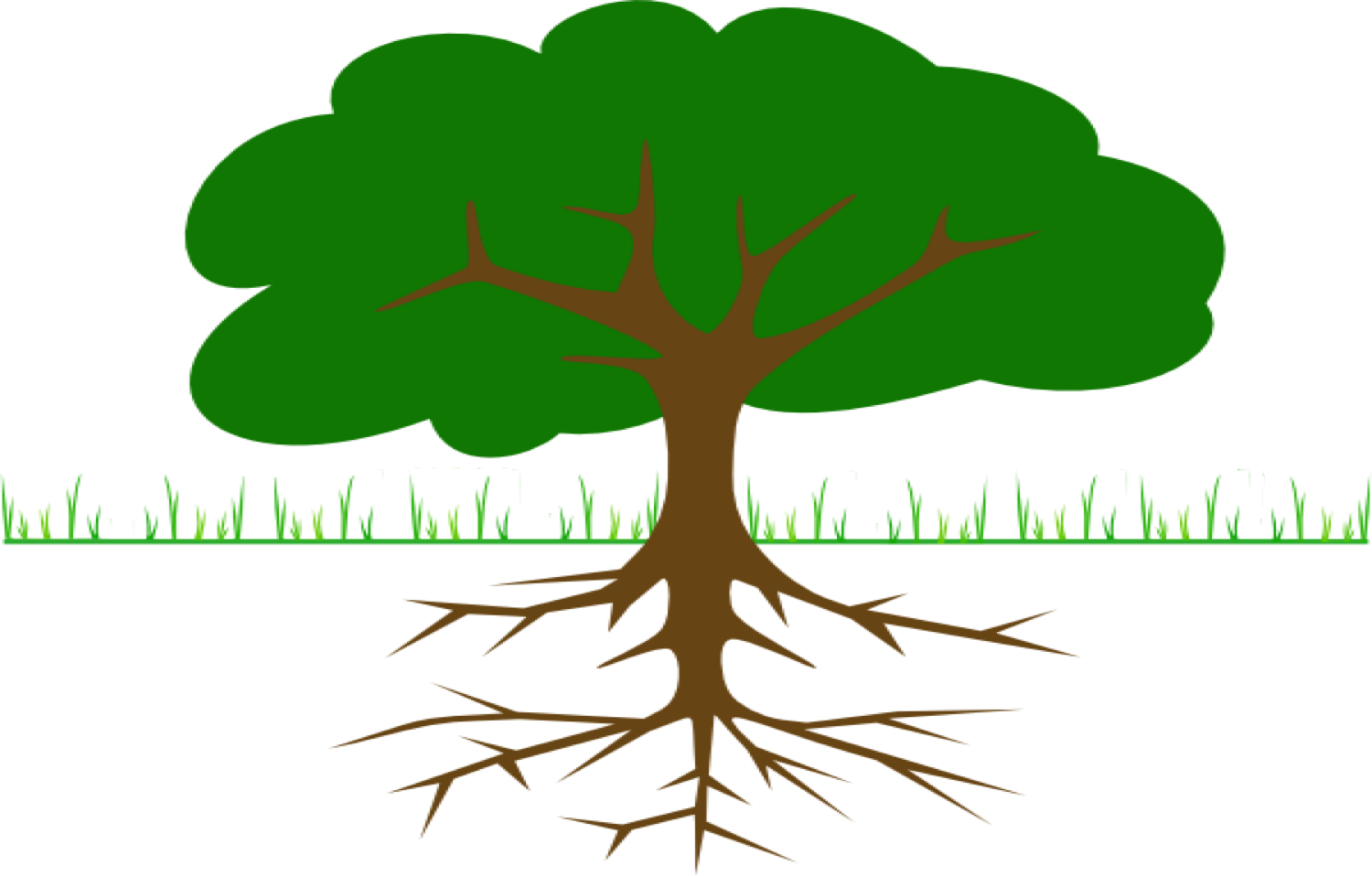 III. Formulate an outcome as an observable change
[Speaker Notes: To qualify as an outcome, an individual, group, community, organization or institution must demonstrate that it is doing something different. A societal actor’s new understanding of an issue, or her, his or its heightened awareness or sensitivity to an issue do not count as outcomes. This is important learning but is not an outcome until evidenced in changes in behaviour. Thus, the outcome would be what the societal actor does differently as a result of that new knowledge, attitude or skill. For example, following a capacity-building training in gender awareness, a participant reviews her NGO’s human rights policy to ensure it respects women’s rights.]
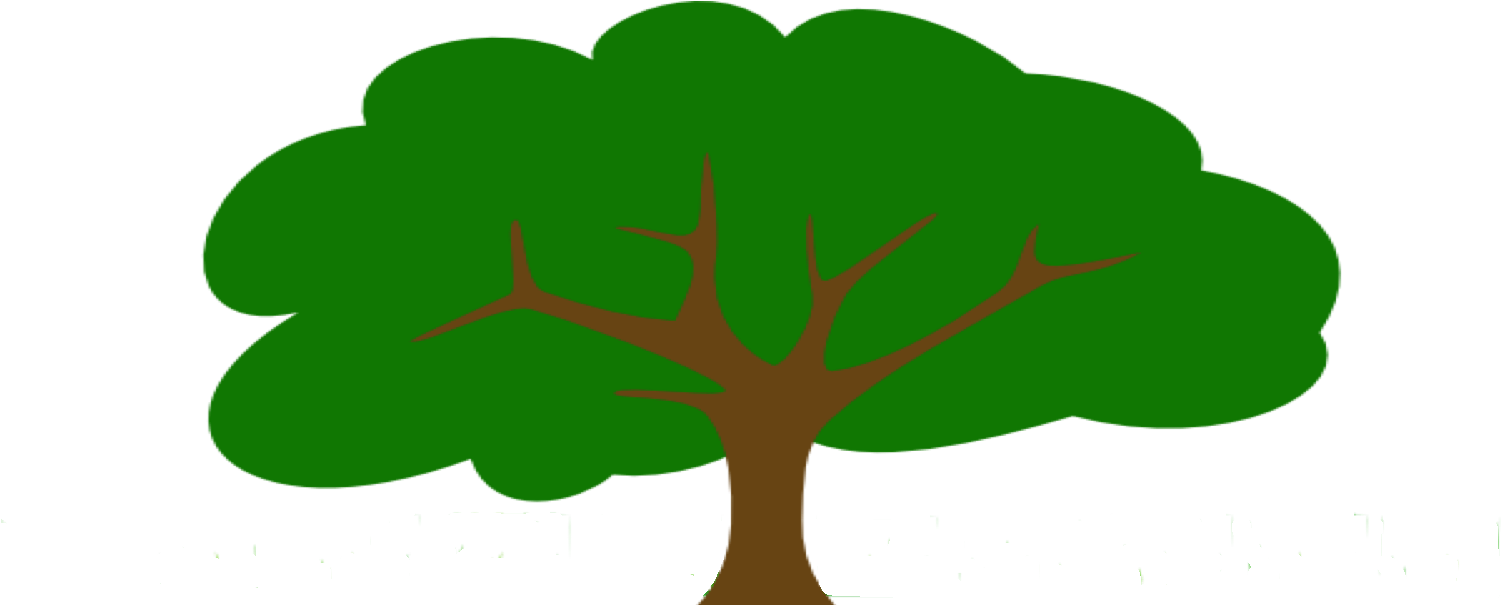 6. Support use of findings
5. Analyse, interpret
4. Substantiate
3. Engage informants
2. Review documentation, draft outcomes
1. Design the harvest
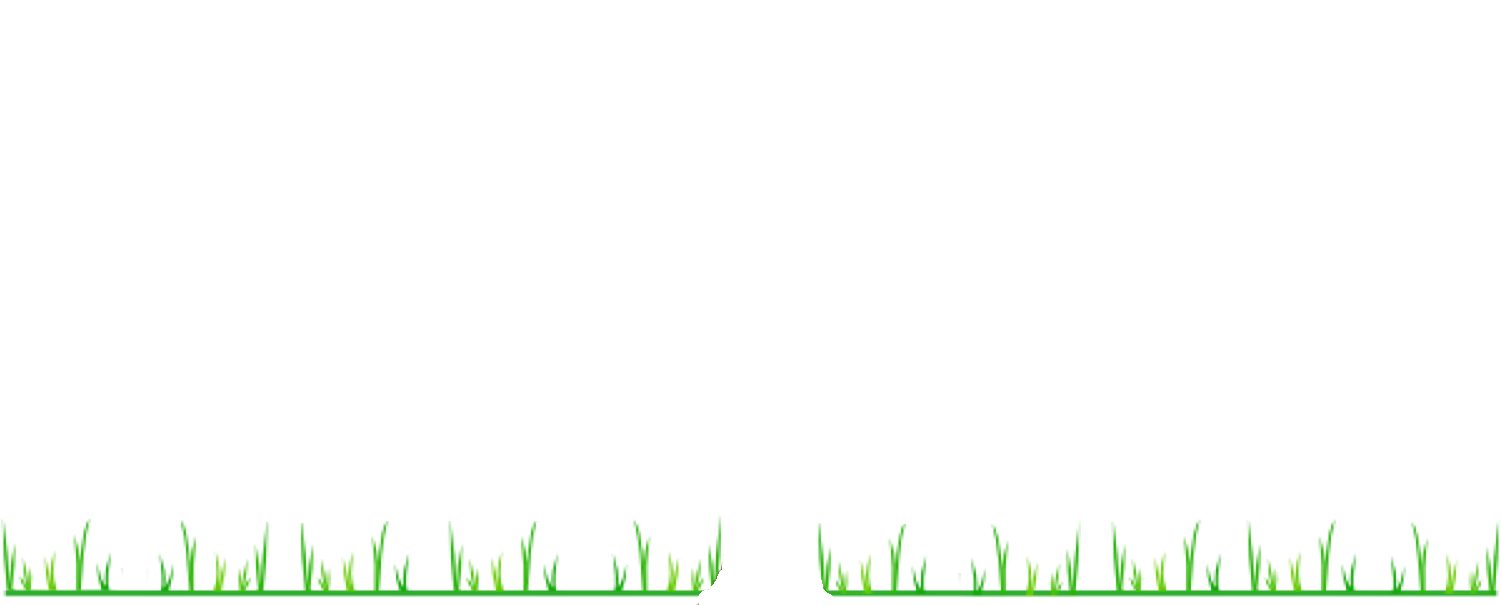 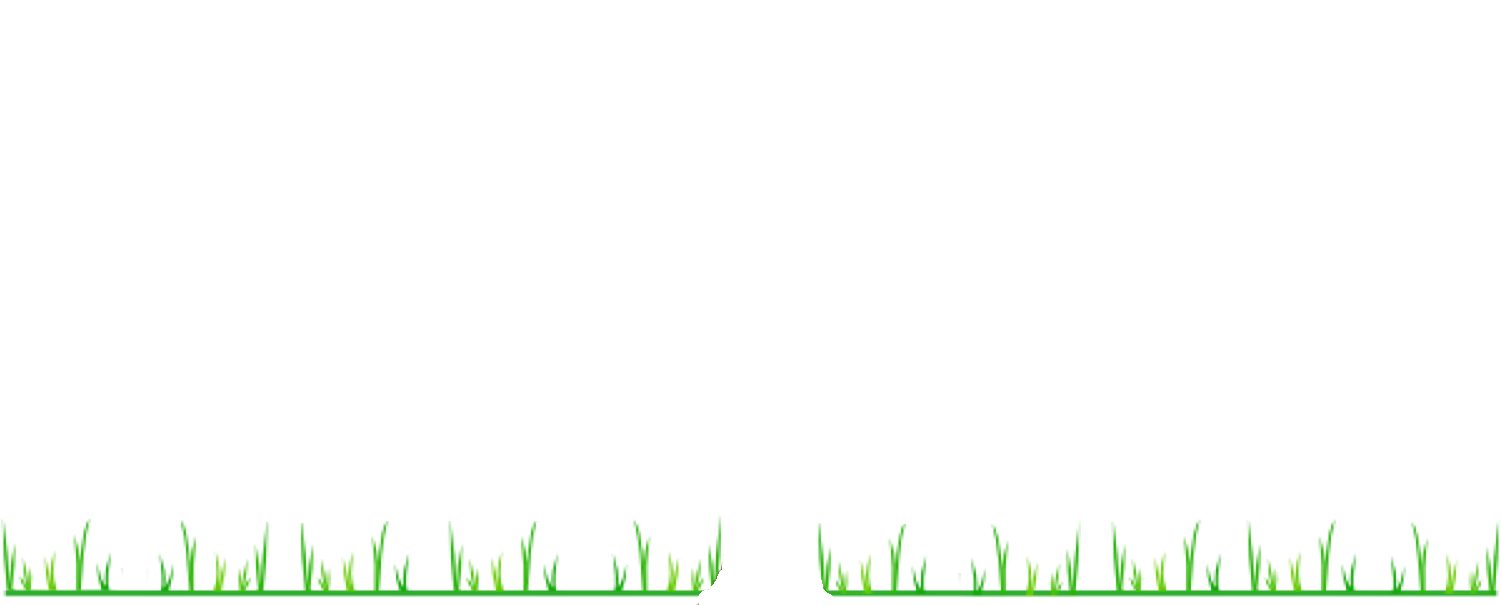 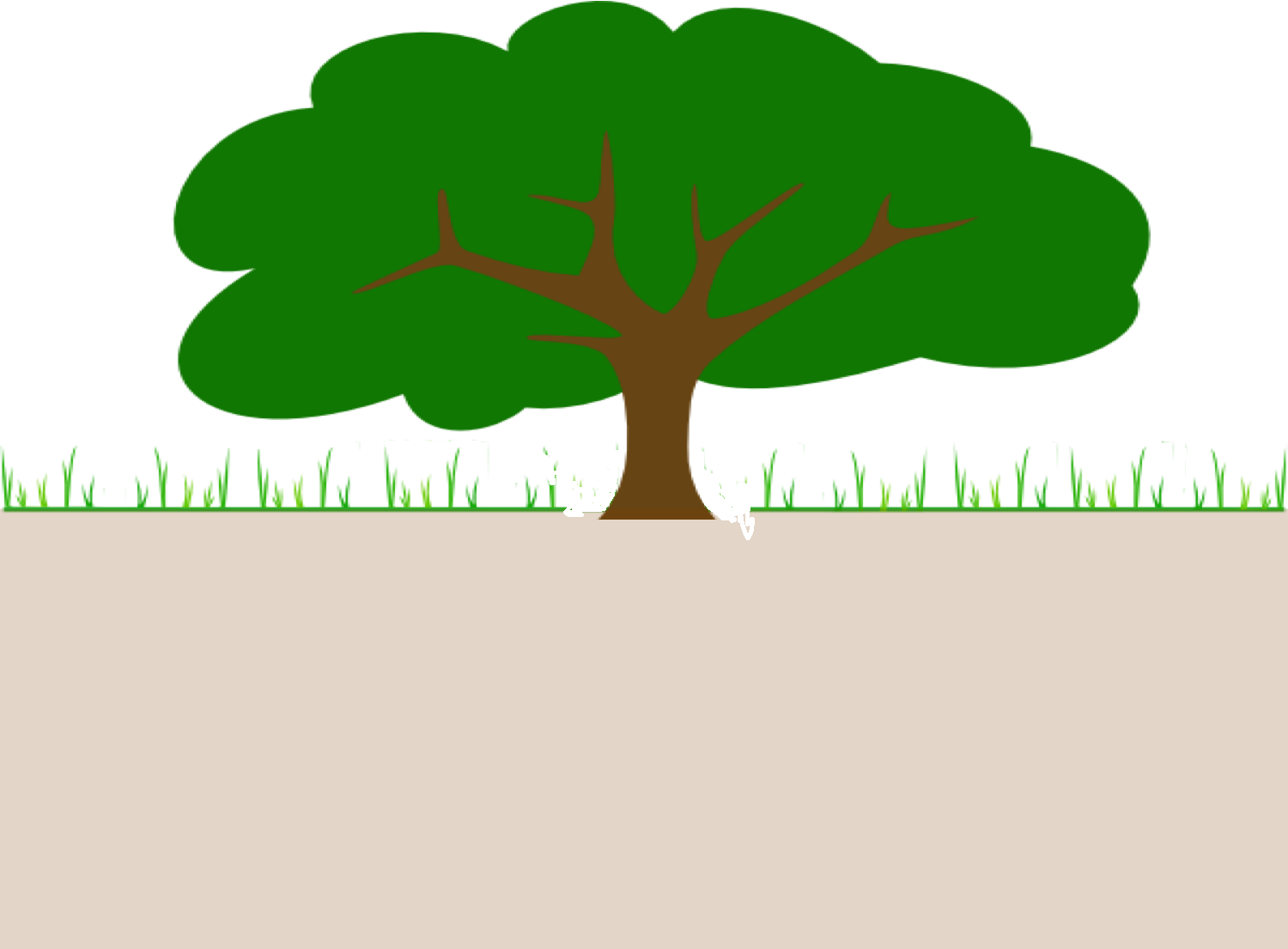 I.   Ensure usefulness throughout the evaluation
II.   Harvest social change outcomes
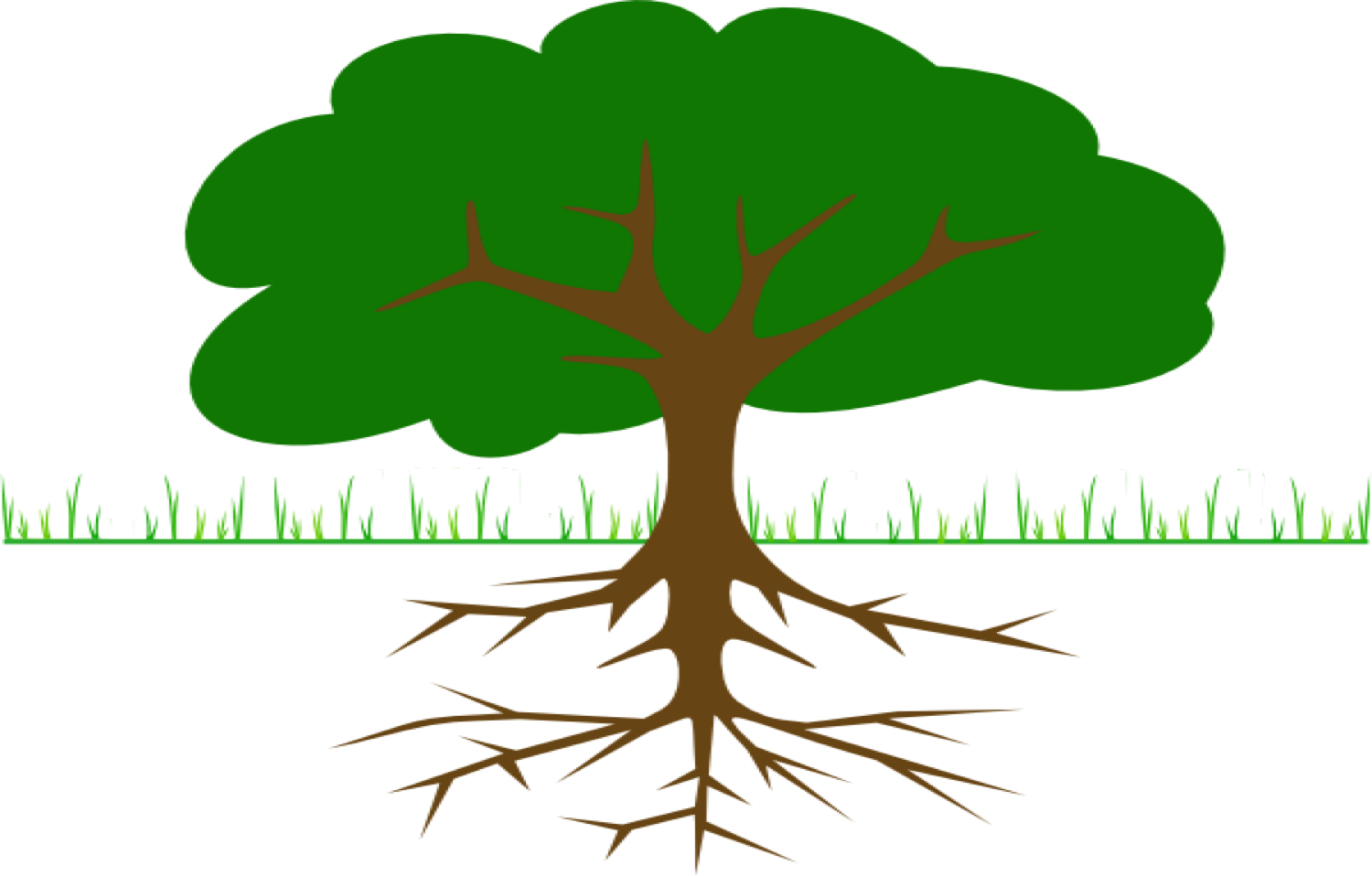 III.   Formulate an outcome as an observable change
IV. Establish plausible influence or contribution, not control or attribution
[Speaker Notes: An observable, demonstrated change in the behaviour of another societal actor is necessary but not sufficient to consider it a result of the activities and outputs of an intervention and thus an outcome. There has to a reasonable relationship of cause-effect between what the intervention did and the outcome. To do this, Outcome Harvesting distinguishes between an intervention’s outputs and its outcomes by the degree of control the intervention has over the result: outputs are controlled; outcomes are influenced.

For example, in over two dozen evaluations of funding agency and donor programs that I have led, we agreed that what the grantee did with the grant, as innovative as it often was, was considered an output of the granting-making activity and not an outcome. The grantmaker’s outcomes, albeit all indirect, were the changes in third parties influenced through the grantee’s grant-funded activities.]
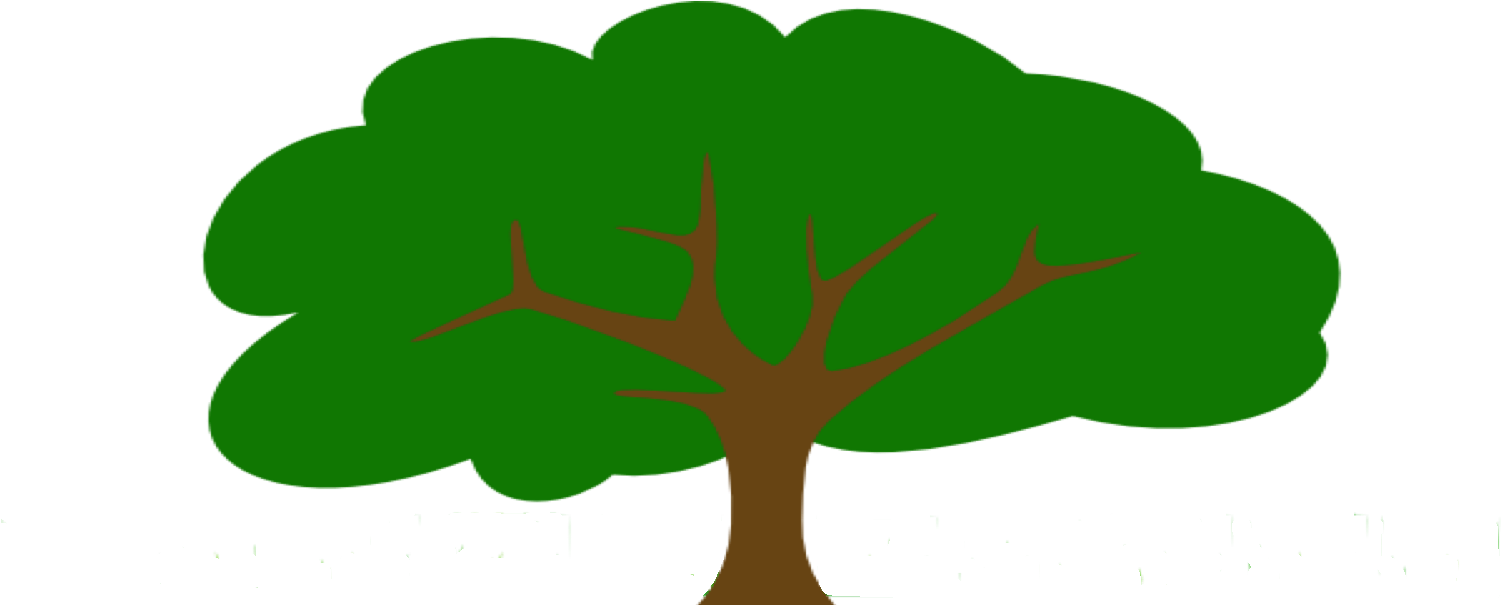 6. Support use of findings
5. Analyse, interpret
4. Substantiate
3. Engage informants
2. Review documentation, draft outcomes
1. Design the harvest
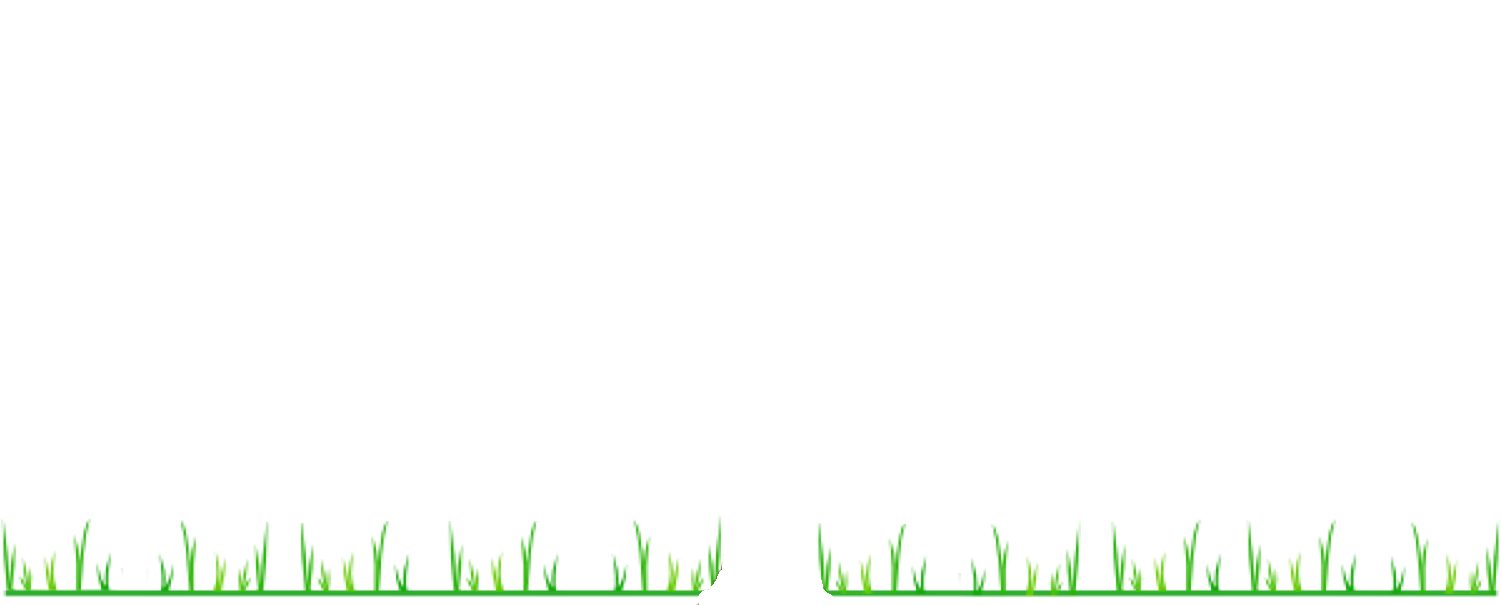 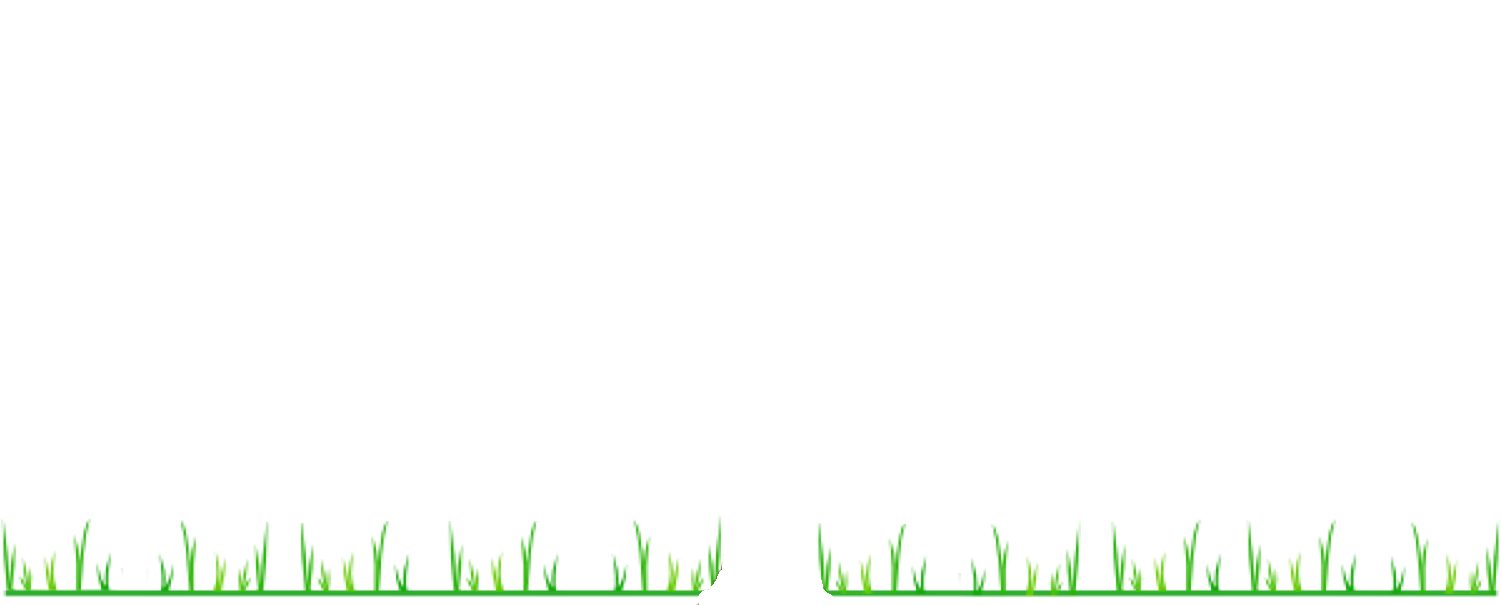 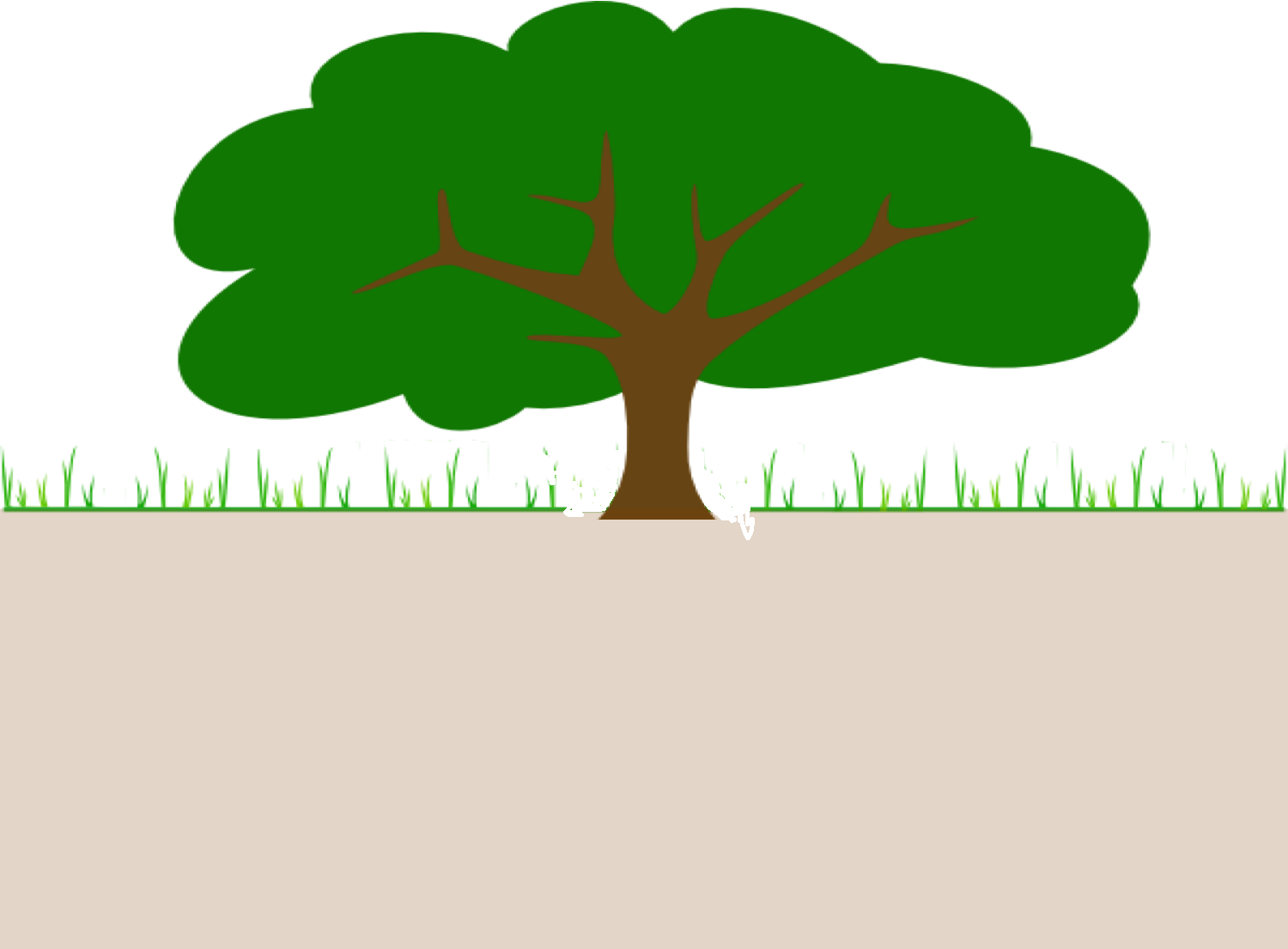 I.   Ensure usefulness throughout the evaluation
II.   Harvest social change outcomes
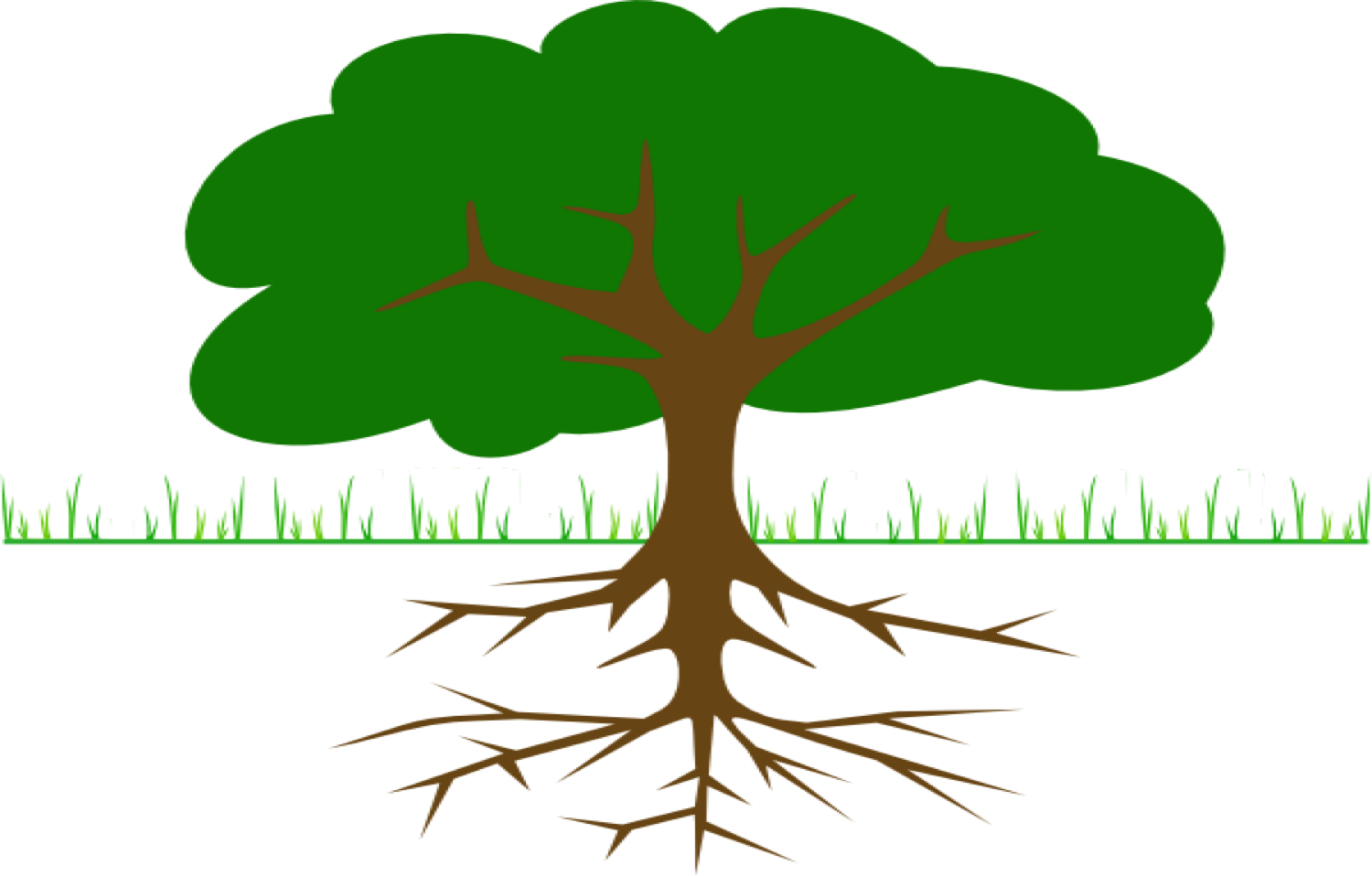 IV. Establish plausible influence or contribution, not control or attribution
III.   Formulate an outcome as an observable change
V. Facilitate the identification and formulation of outcomes
[Speaker Notes: Outcome Harvesting requires that evaluators serve as facilitators of a joint inquiry with the people who serve as sources of information. Evaluators are not experts wielding measuring sticks to assess what was done and what was achieved that can be attributed to the intervention. Instead, evaluators support the people who are providing information to craft concrete, verifiable descriptions of what has been achieved and how. The evaluator is very hands-on: “ping-ponging” – going back and forth 2, 3 or more times – to explain and exemplify what is required, raise questions, and suggest phrasing to arrive together at succinct, well crafted, verifiable outcome descriptions of what the intervention affirms it has achieved, and how.]
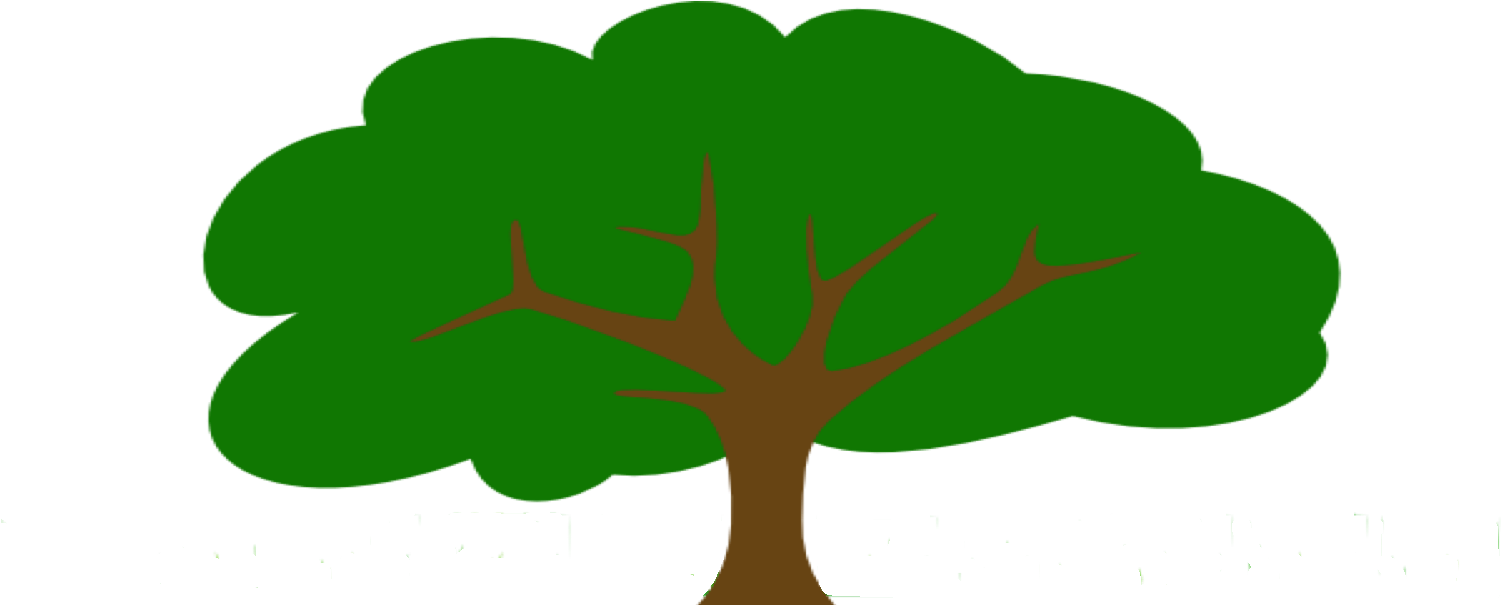 6. Support use of findings
5. Analyse, interpret
4. Substantiate
3. Engage informants
2. Review documentation, draft outcomes
1. Design the harvest
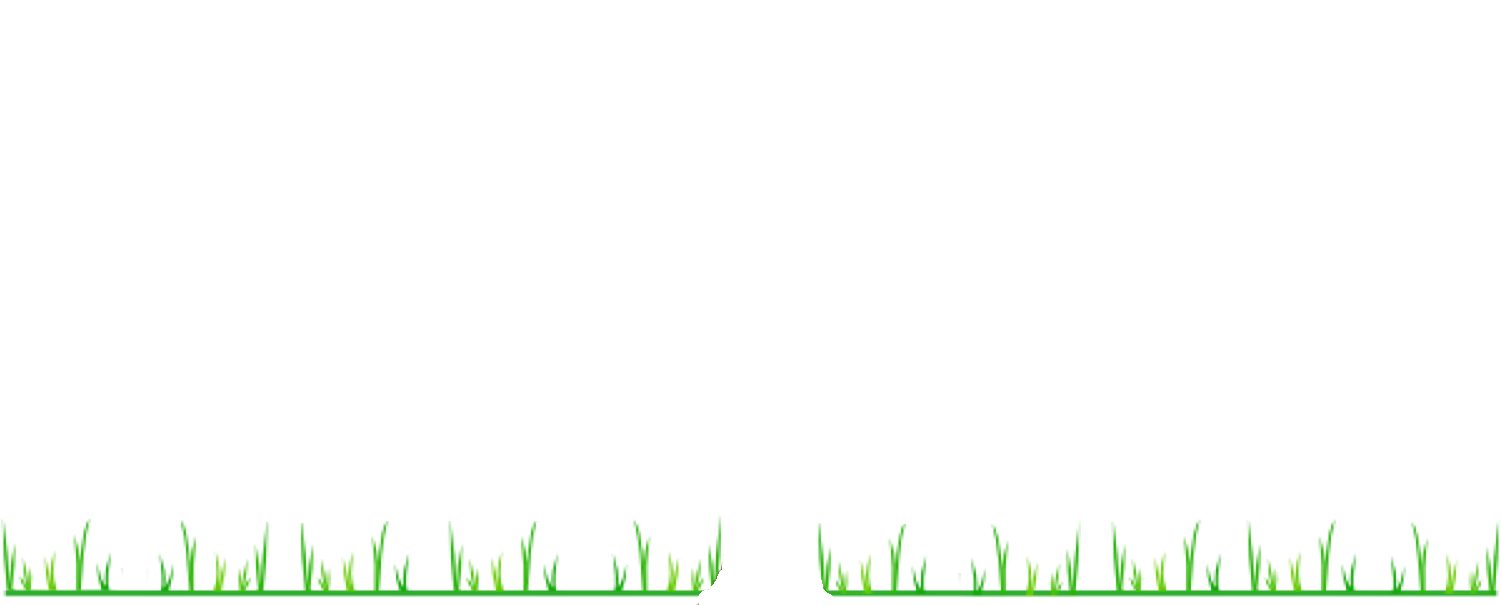 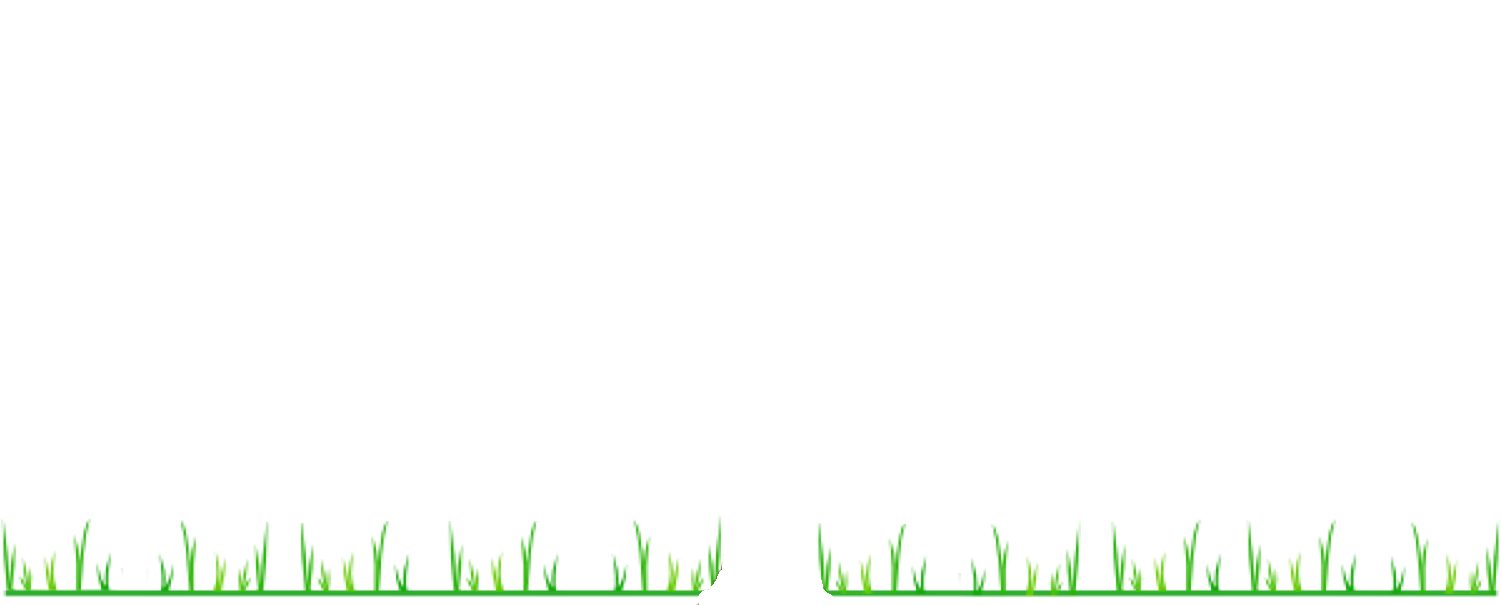 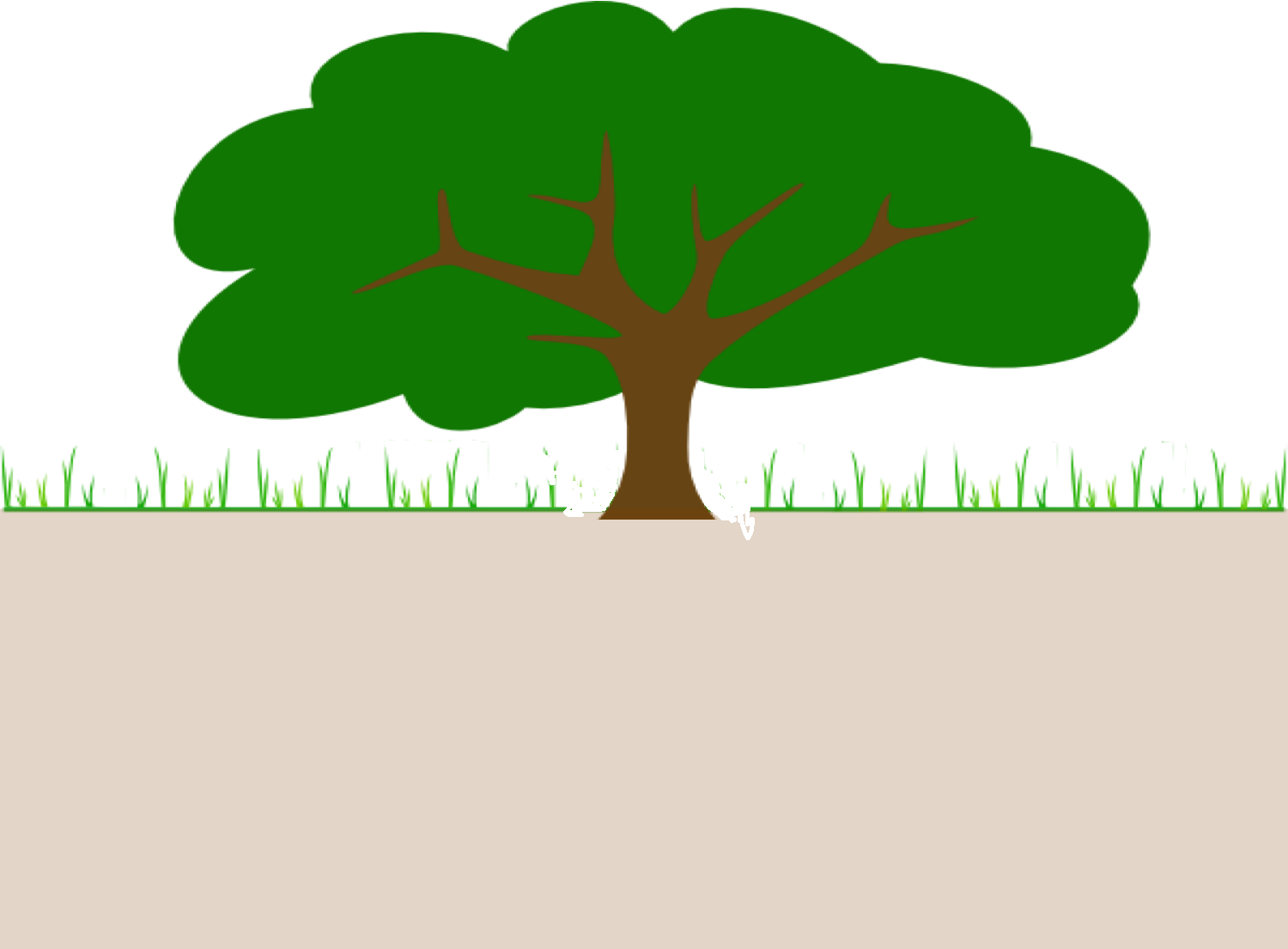 I.   Ensure usefulness throughout the evaluation
II.   Harvest social change outcomes
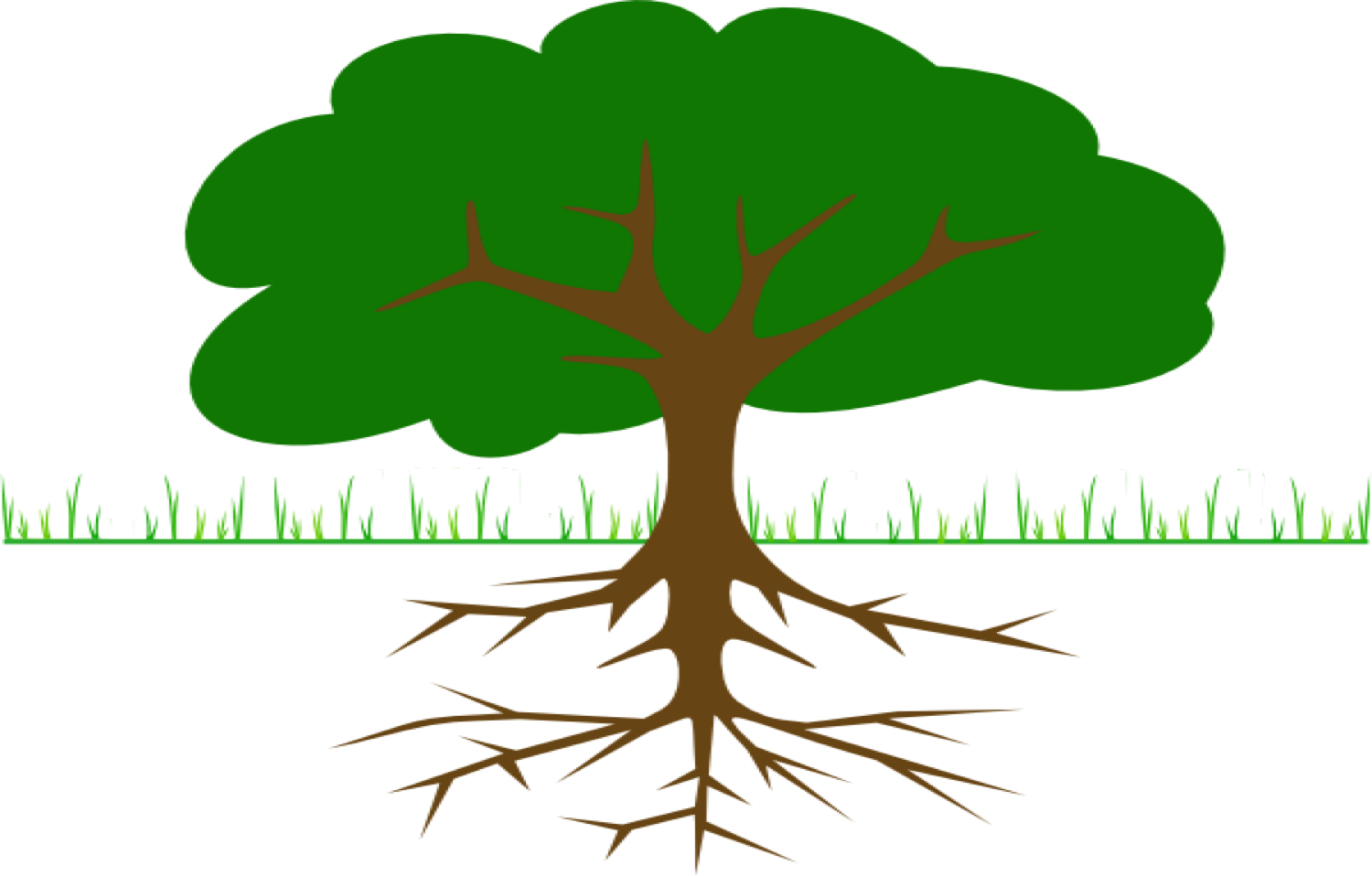 IV. Establish plausible influence or contribution, not control or attribution
III.   Formulate an outcome as an observable change
V.   Facilitate the identification and formulation of outcomes
VI. Nurture appropriate participation
[Speaker Notes: The participatory principle in Outcome Harvesting is a methodological imperative. Primary intended users must be consulted and involved in decision-making throughout to ensure the usefulness of the harvest. The people who have the most knowledge about what has been achieved and how, and who are motivated to share what they know are the primary sources of information. Thus, evaluators support field staff closest to the action to identify and formulate outcomes. Substantiators too require personalised attention because the evaluator is not assessing their knowledge but requesting that they share what they know.]
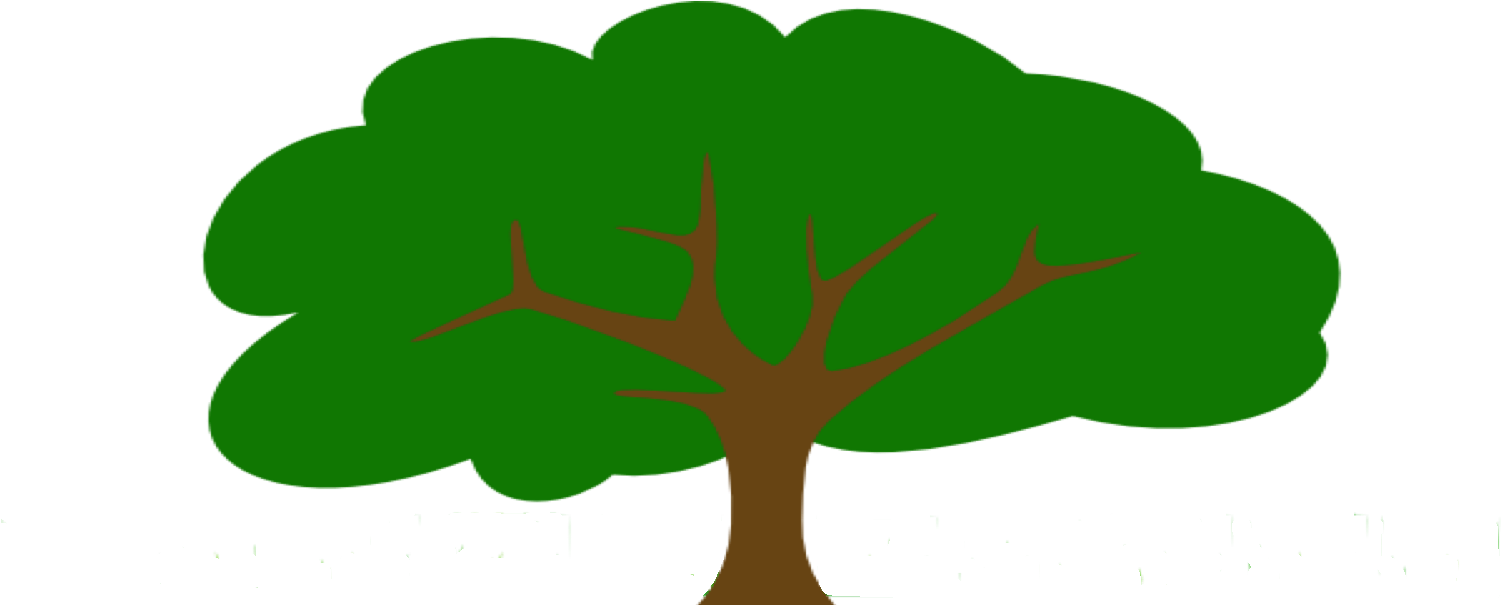 6. Support use of findings
5. Analyse, interpret
4. Substantiate
3. Engage informants
2. Review documentation, draft outcomes
1. Design the harvest
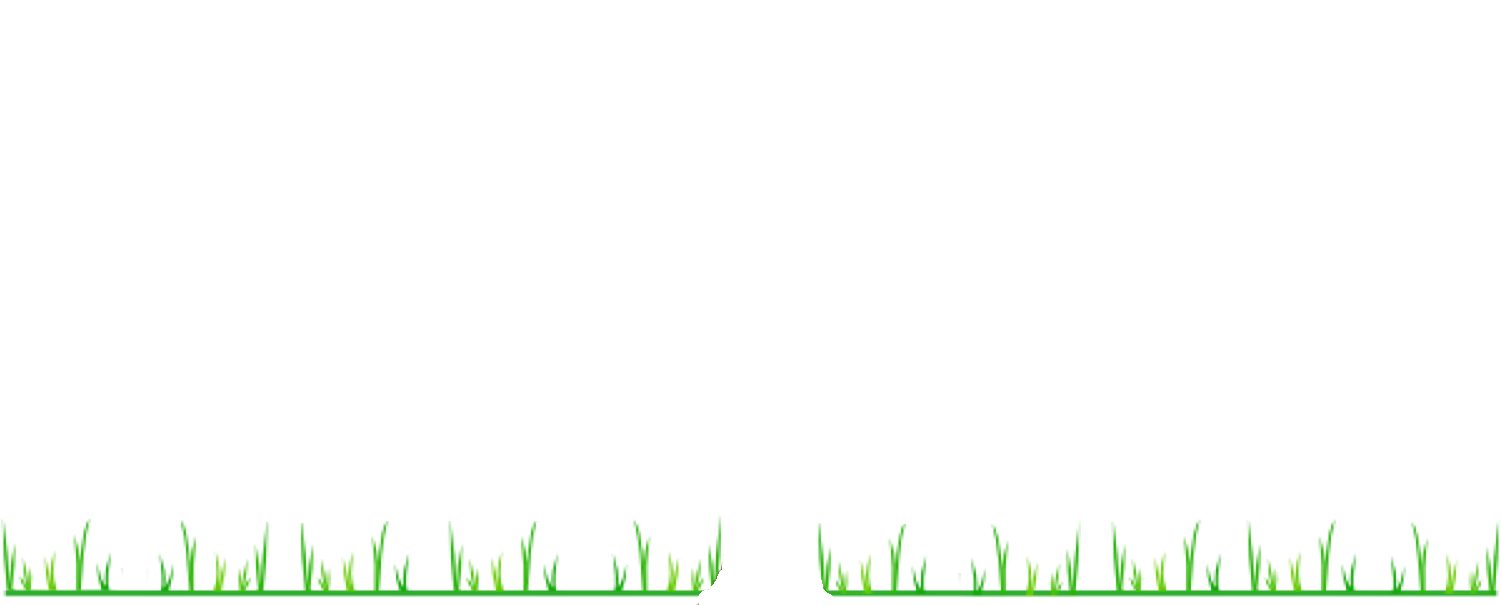 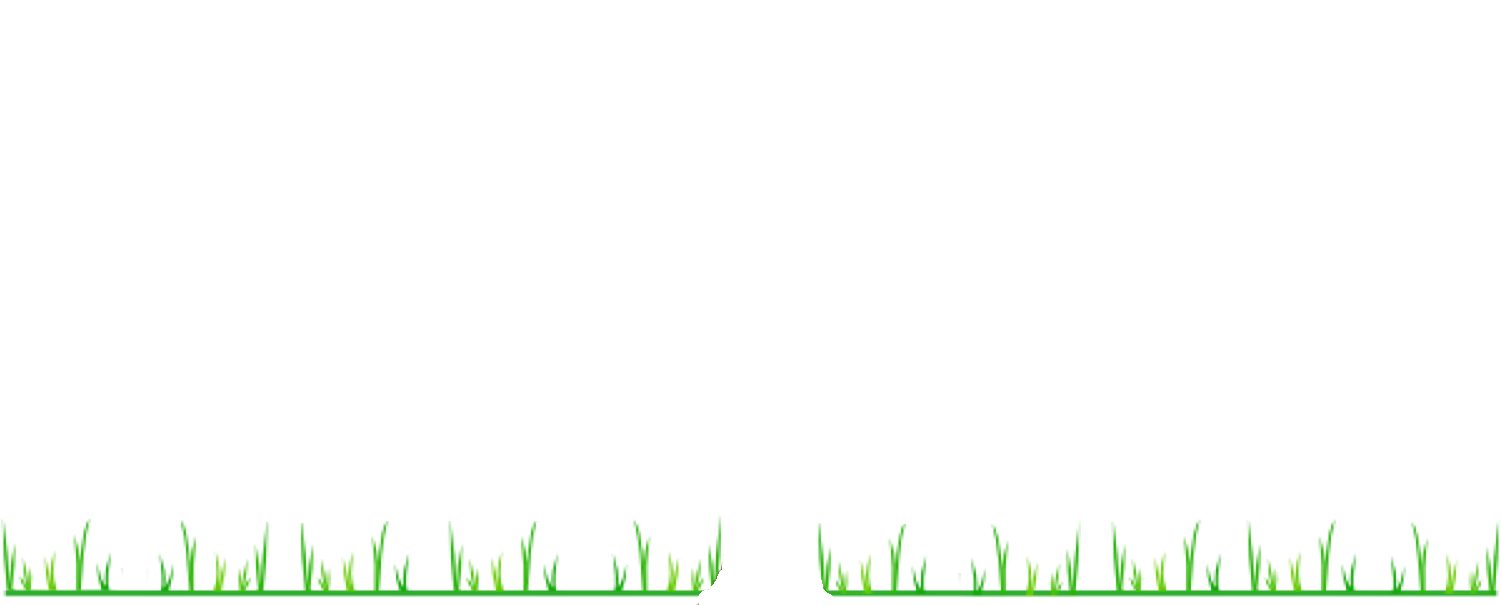 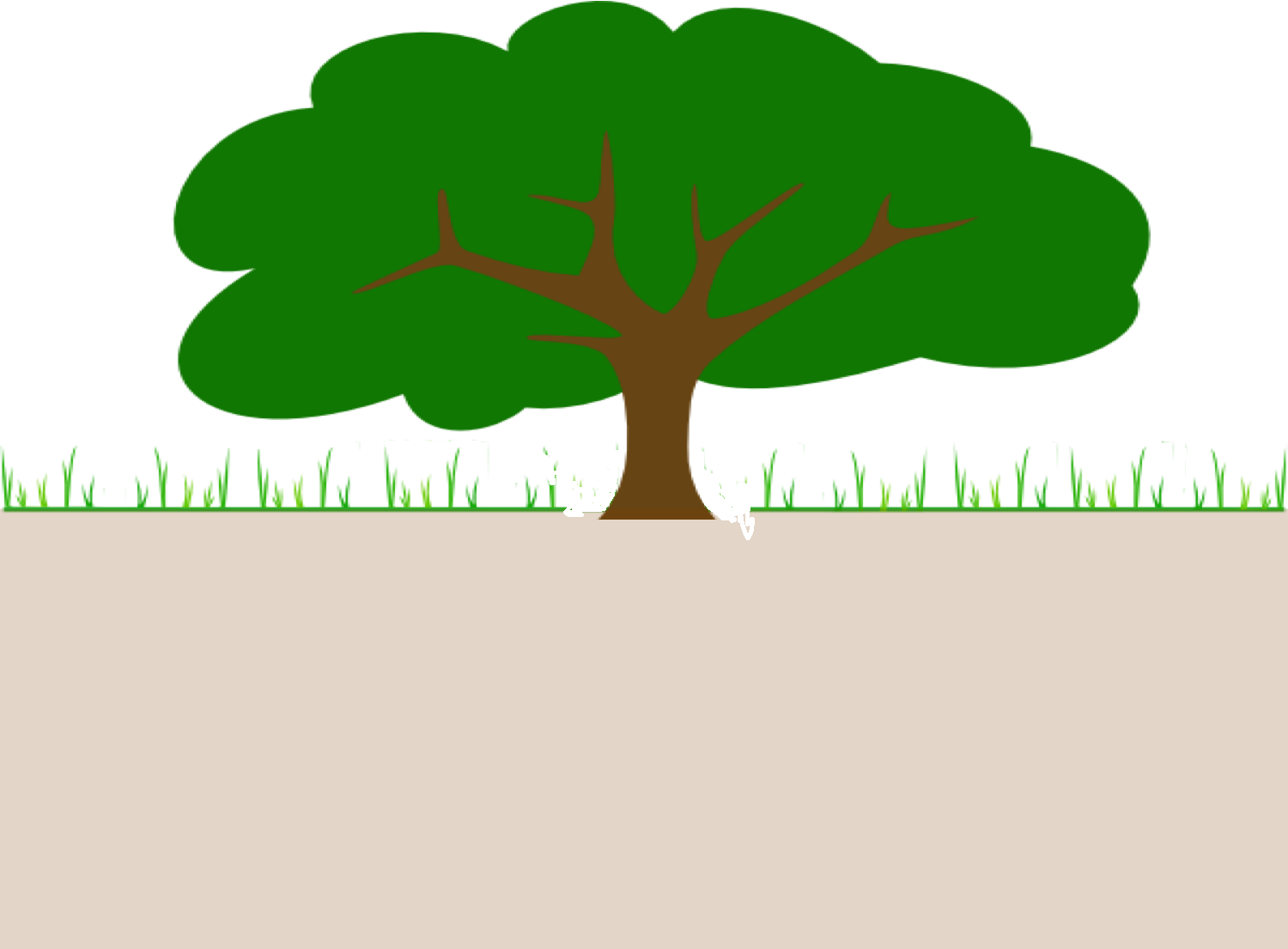 I.   Ensure usefulness throughout the evaluation
II.   Harvest social change outcomes
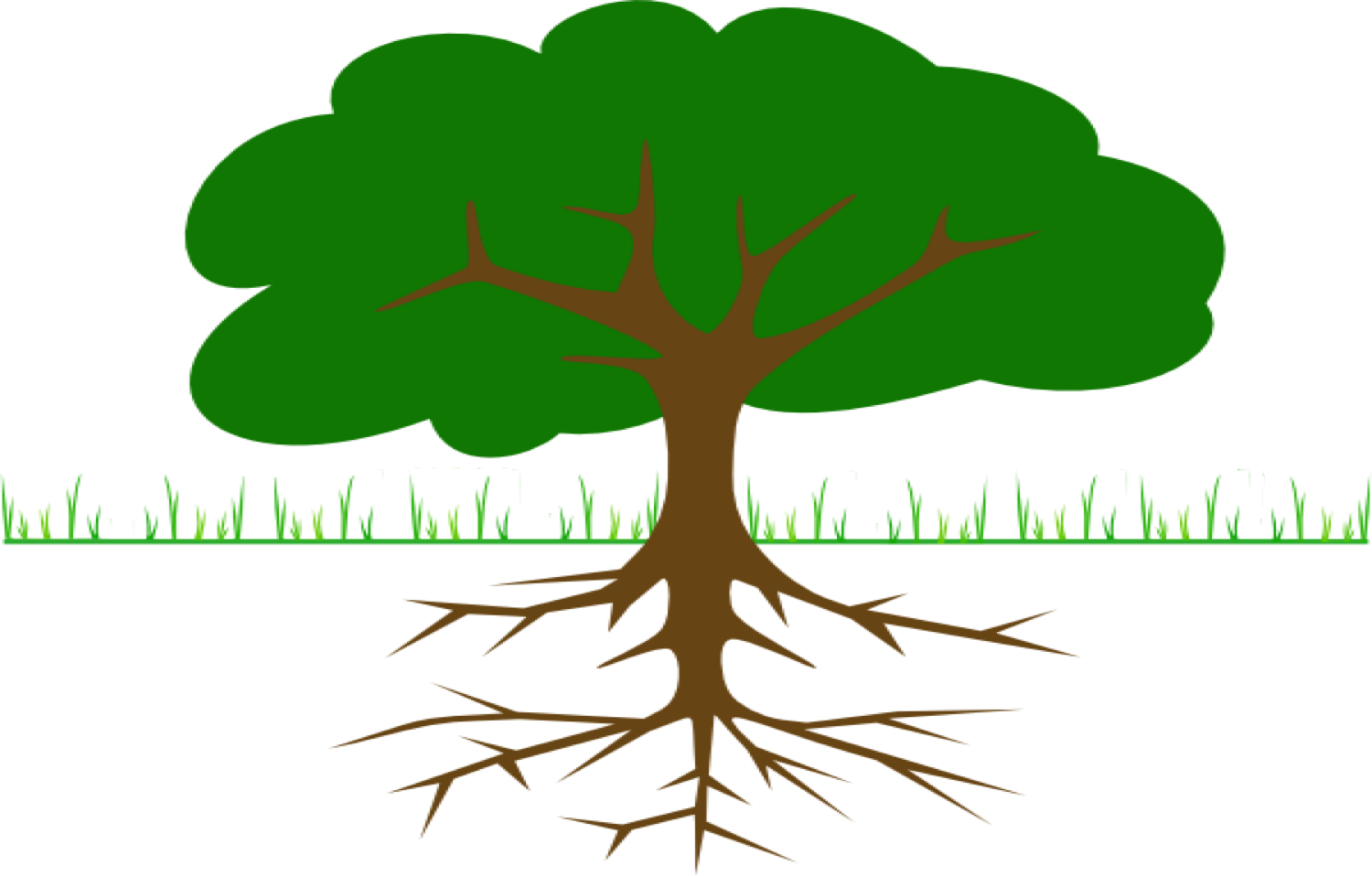 IV. Establish plausible influence or contribution, not control or attribution
III.   Formulate an outcome as an observable change
VI. Nurture appropriate participation
V.   Facilitate the identification and formulation of outcomes
VII. Rigorously aim for credible-enough outcomes
[Speaker Notes: Because Outcome Harvesting is highly participatory, it must contend with scrutiny and questions about the trustworthiness of the process and the believability and accuracy of the findings. Since credibility depends in great measure on the trust and demonstrated competence of the evaluators, their application of rigorous evaluative thinking is a principal means to ensure that the quality of the data and the Outcome Harvesting exercise is credible enough for the principal intended uses. For example, SMART.]
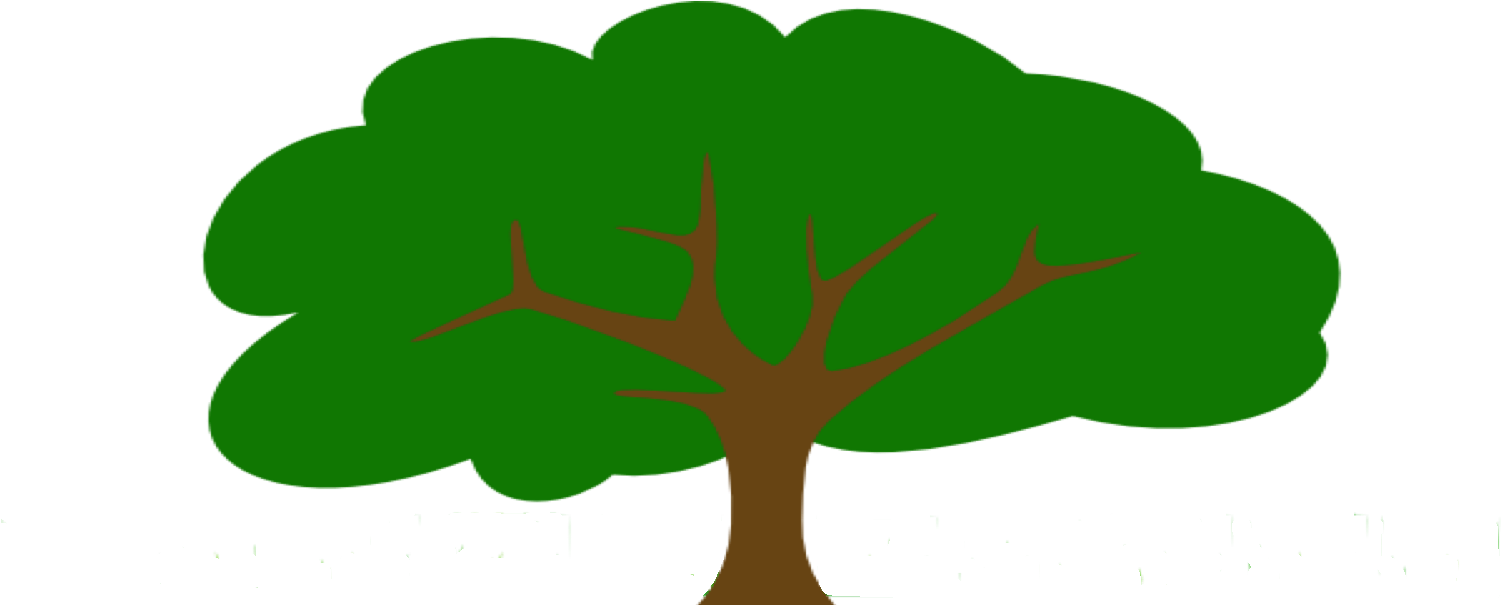 6. Support use of findings
5. Analyse, interpret
4. Substantiate
3. Engage informants
2. Review documentation, draft outcomes
1. Design the harvest
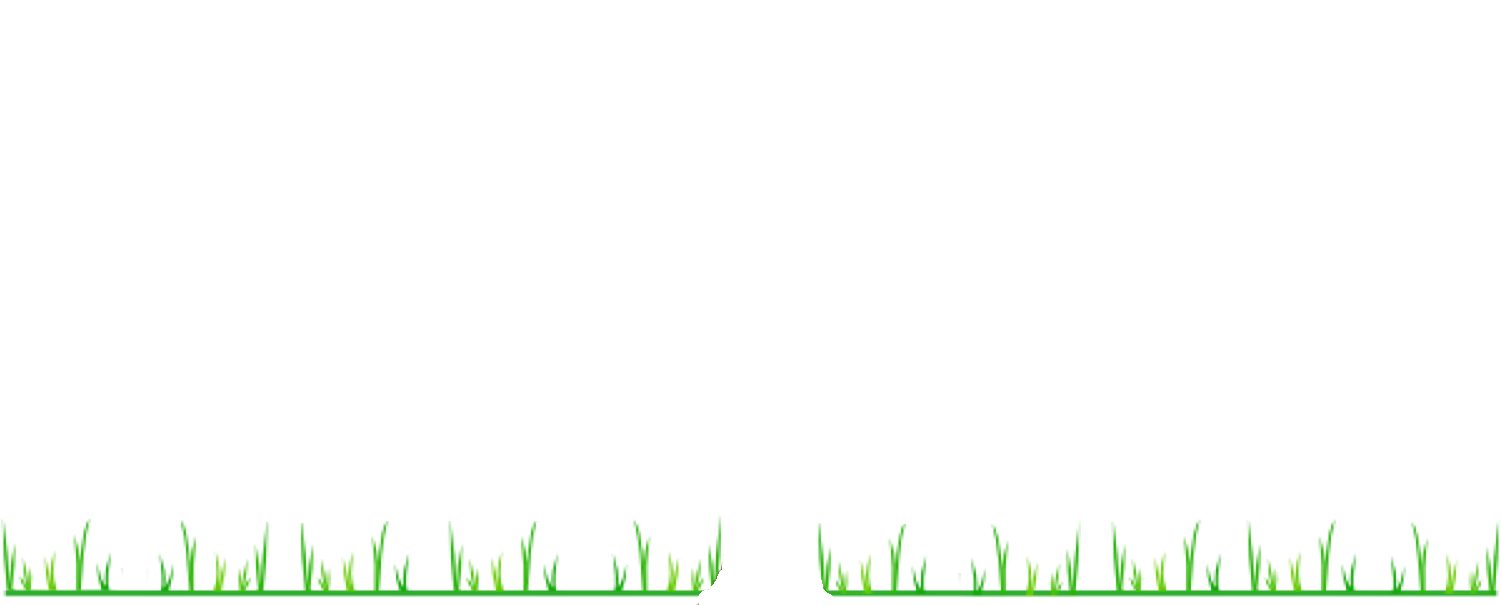 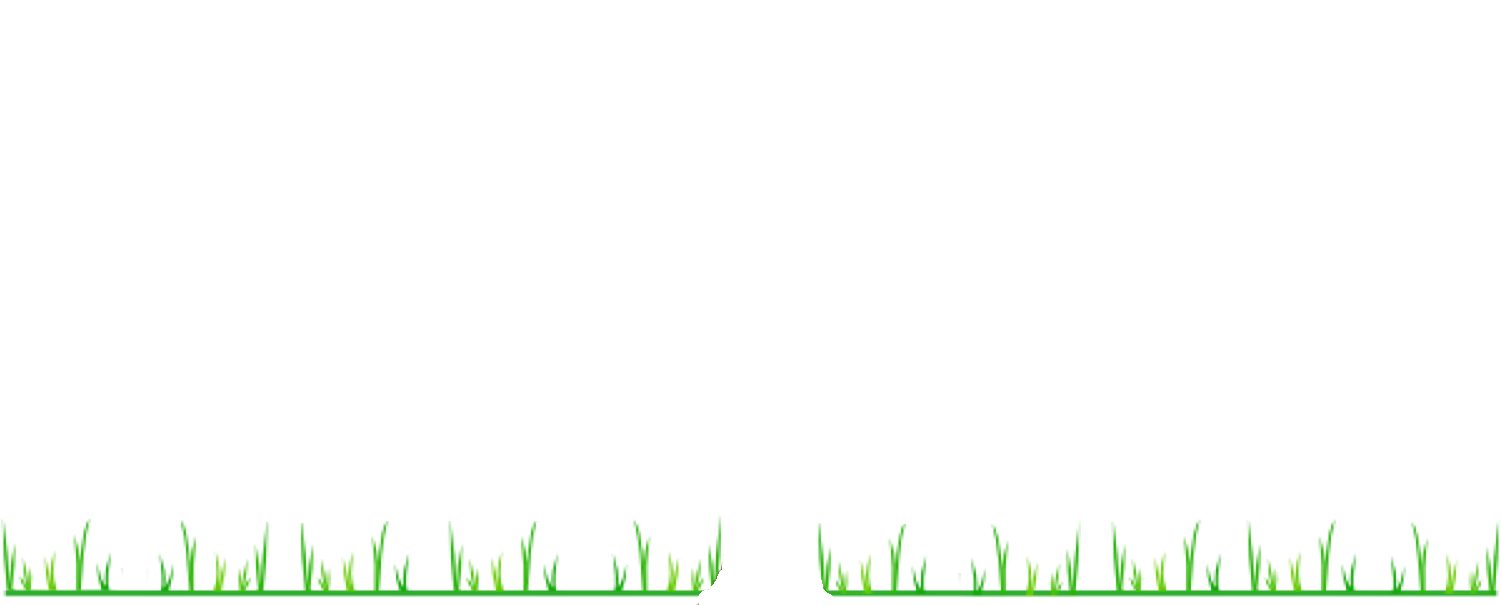 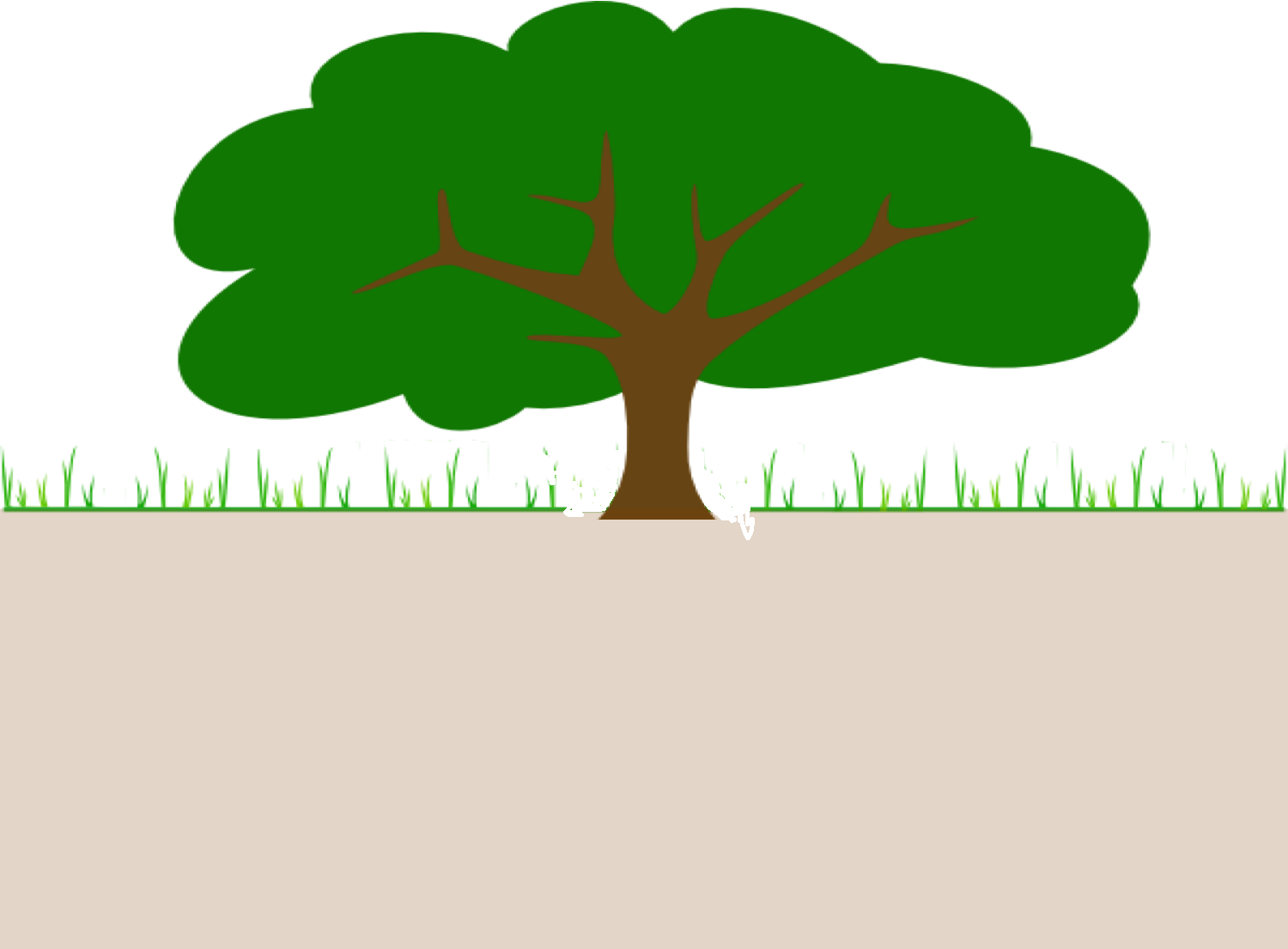 I.   Ensure usefulness throughout the evaluation
II.   Harvest social change outcomes
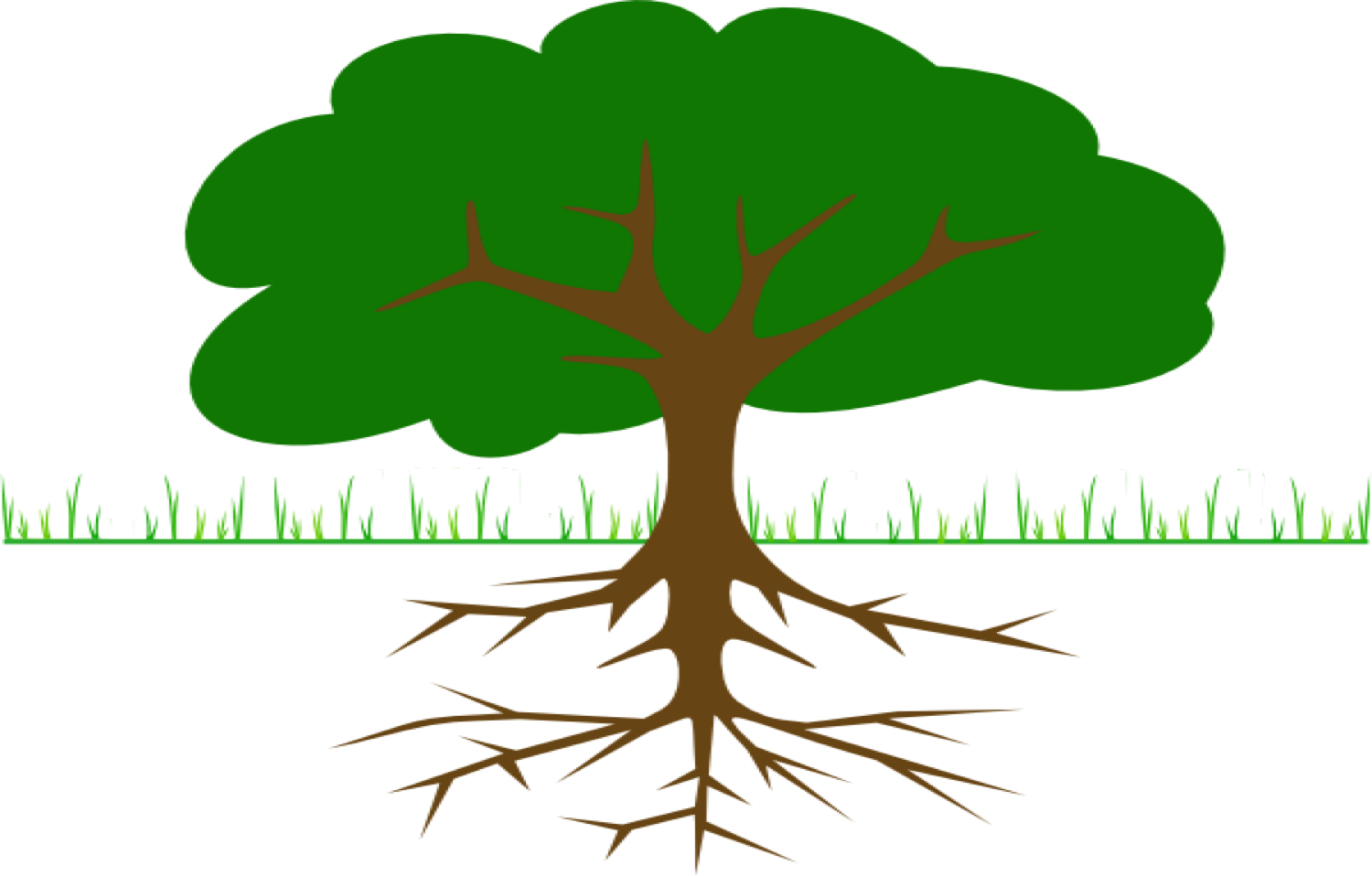 IV. Establish plausible influence or contribution, not control or attribution
III.   Formulate an outcome as an observable change
VI. Nurture appropriate participation
V.   Facilitate the identification and formulation of outcomes
VII.  Rigorously aim for credible-enough outcomes
VIII. Strive for less because it will be more
[Speaker Notes: Fewer users and uses and evaluation questions will produce a more in-depth, useful harvest. 1-2 sentence outcome descriptions instead of 1-2 pages will mean more outcomes will be understood and learned from. Limiting the number of outcomes to 5-10, or to those of the top 3 priority projects, or to the most significant outcomes, will motivate your sources of information to do everything they can to meet that goal, whereas asking for all their outcomes motivates most people to do less.]
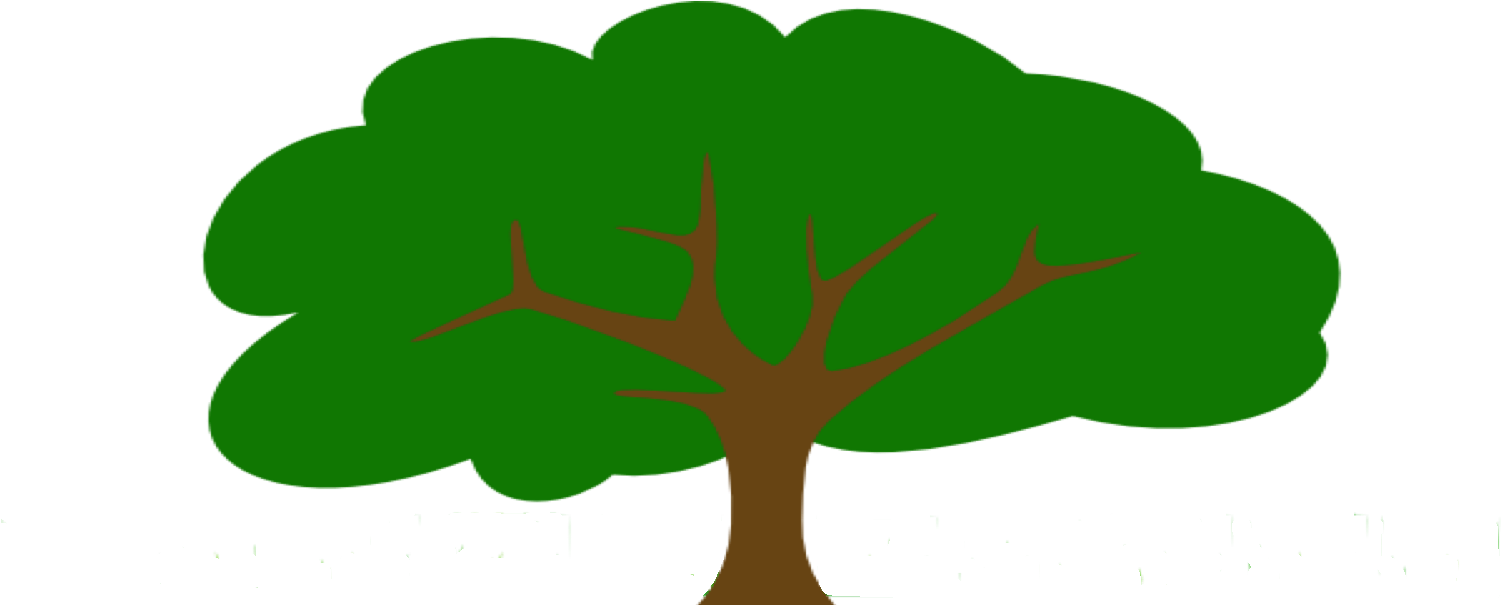 6. Support use of findings
5. Analyse, interpret
4. Substantiate
3. Engage informants
2. Review documentation, draft outcomes
1. Design the harvest
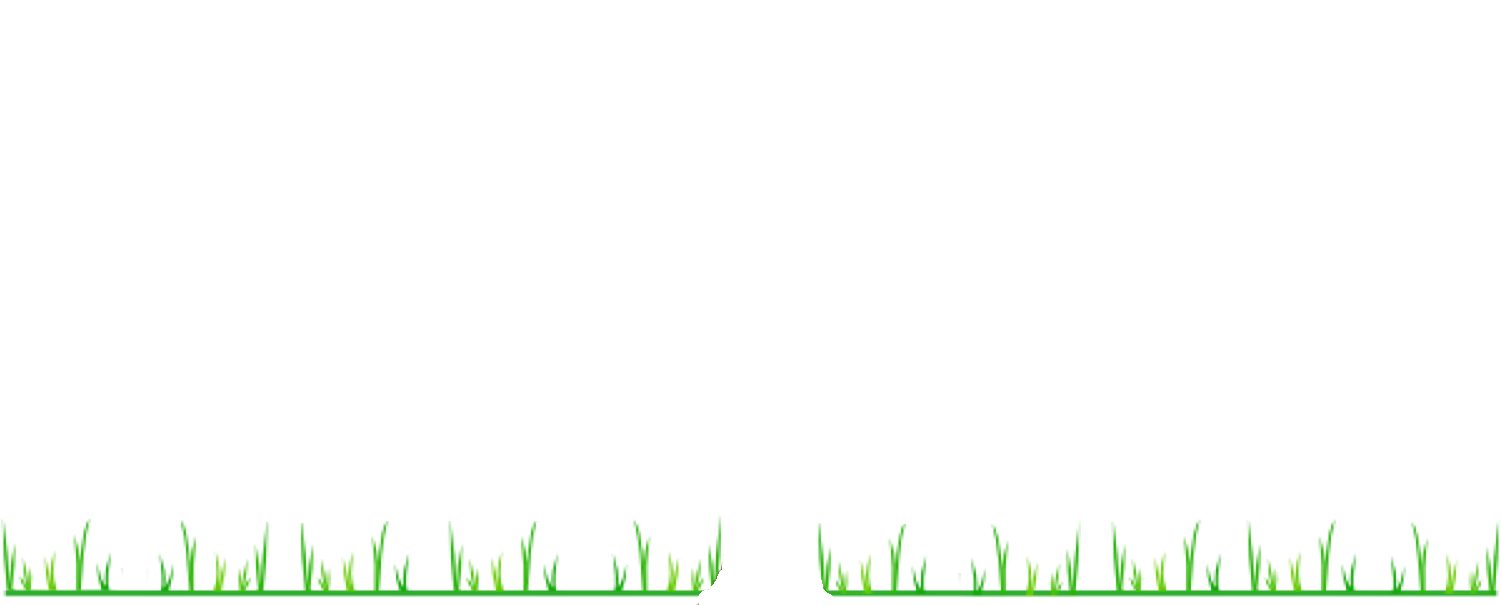 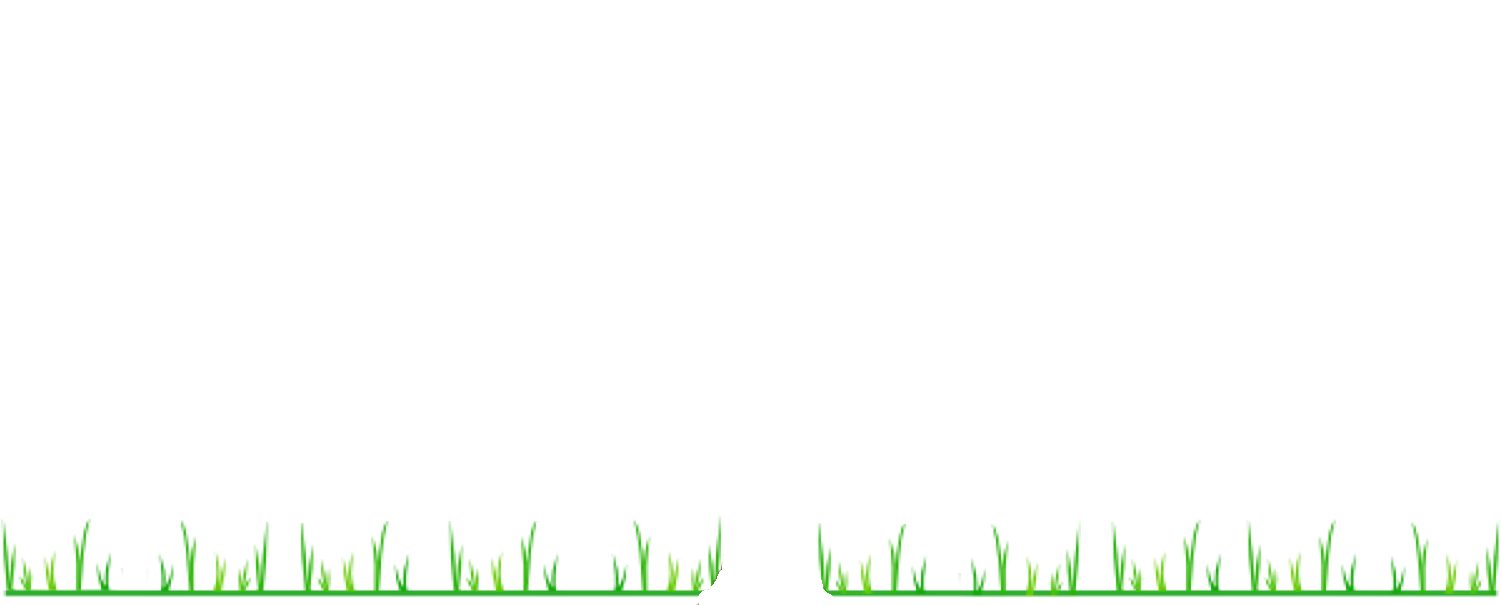 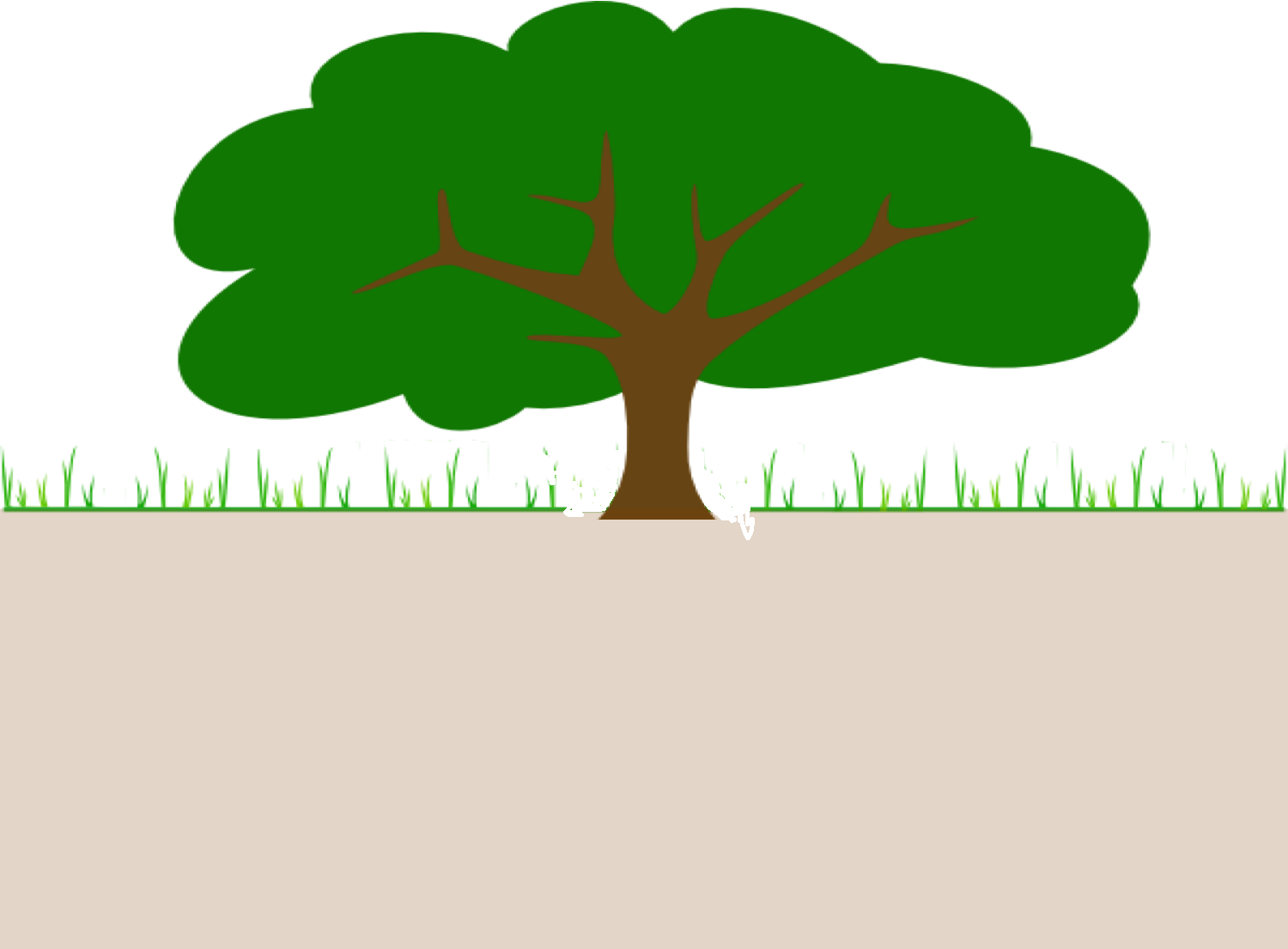 I.   Ensure usefulness throughout the evaluation
II.   Harvest social change outcomes
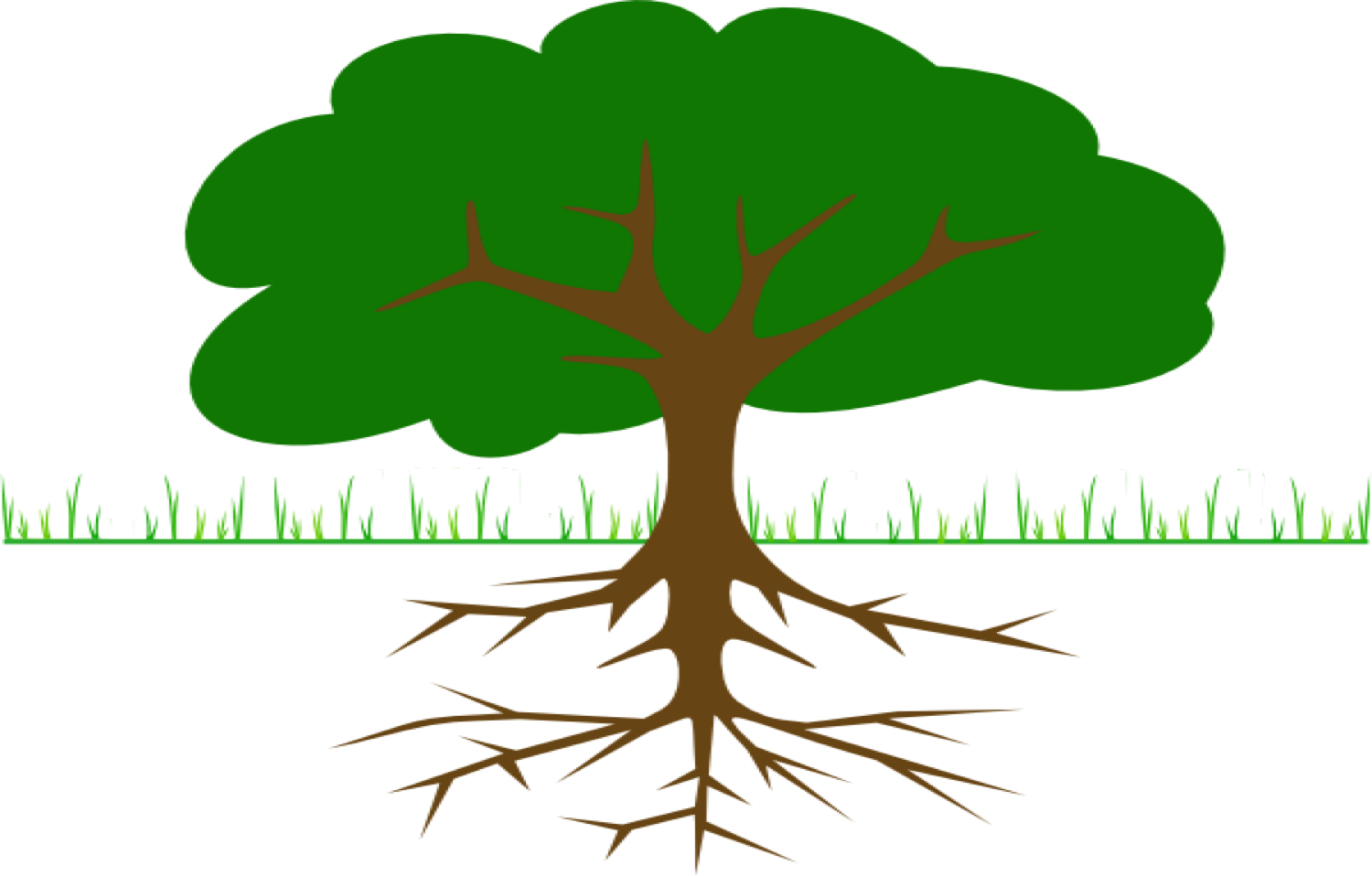 IV. Establish plausible influence or contribution, not control or attribution
III.   Formulate an outcome as an observable change
VI. Nurture appropriate participation
V.   Facilitate the identification and formulation of outcomes
VIII. Strive for less because it will be more
VII.  Rigorously aim for credible-enough outcomes
IX. Reveal patterns of social change
[Speaker Notes: The true value of an outcome harvest is not collecting individual outcomes but demonstrating how sets of outcomes reveal processes and patterns of change over time. So, the evaluator must take care not to be drowned in outcome detail and ensure that the story or picture of change emerges.]
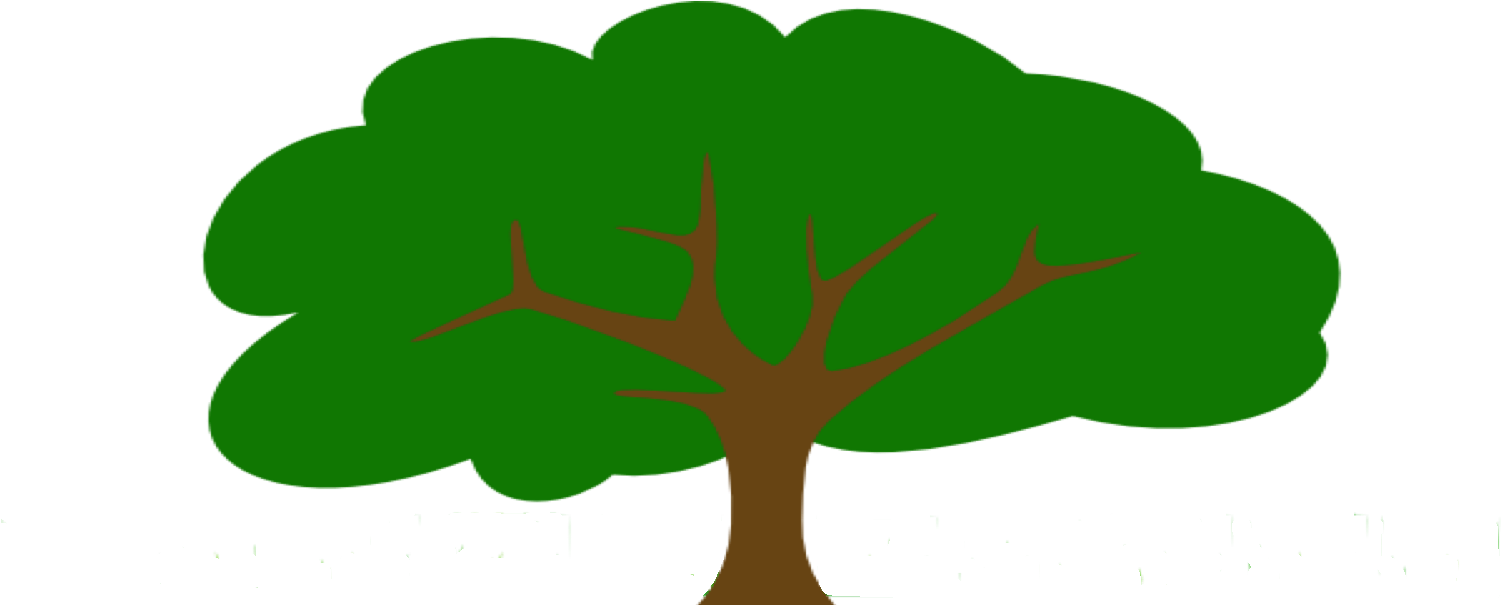 6. Support use of findings
5. Analyse, interpret
4. Substantiate
3. Engage informants
2. Review documentation, draft outcomes
1. Design the harvest
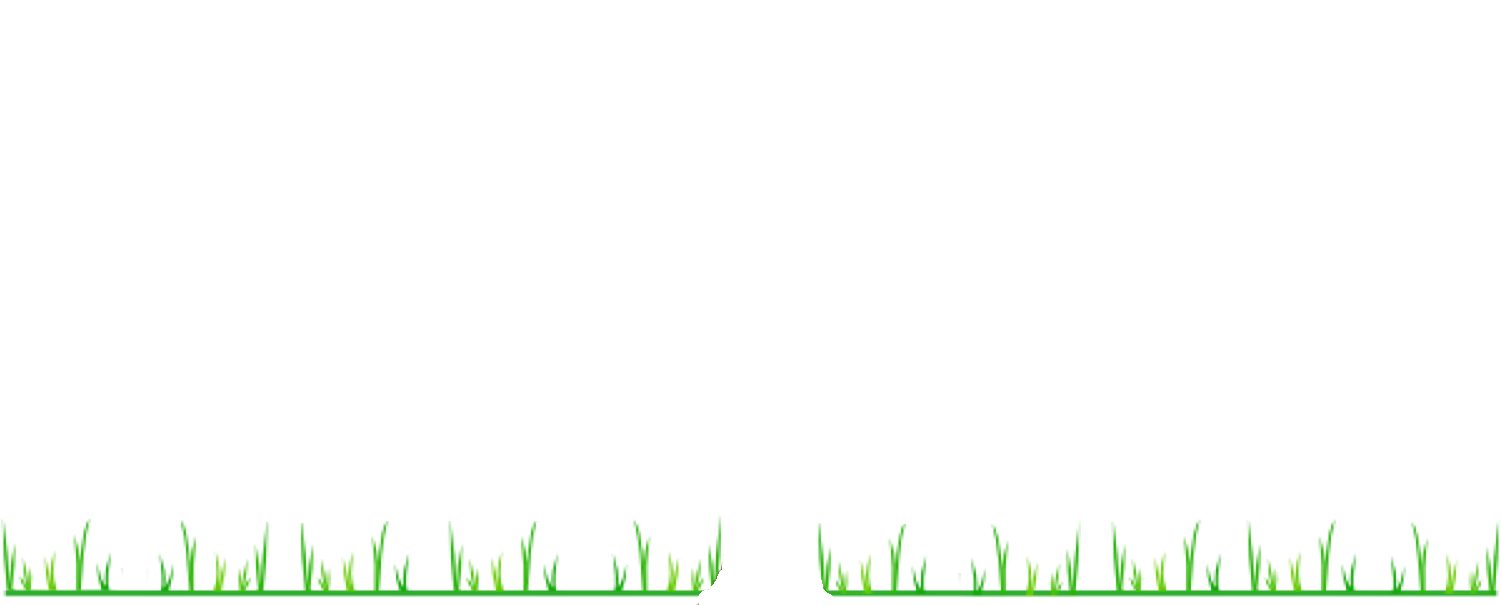 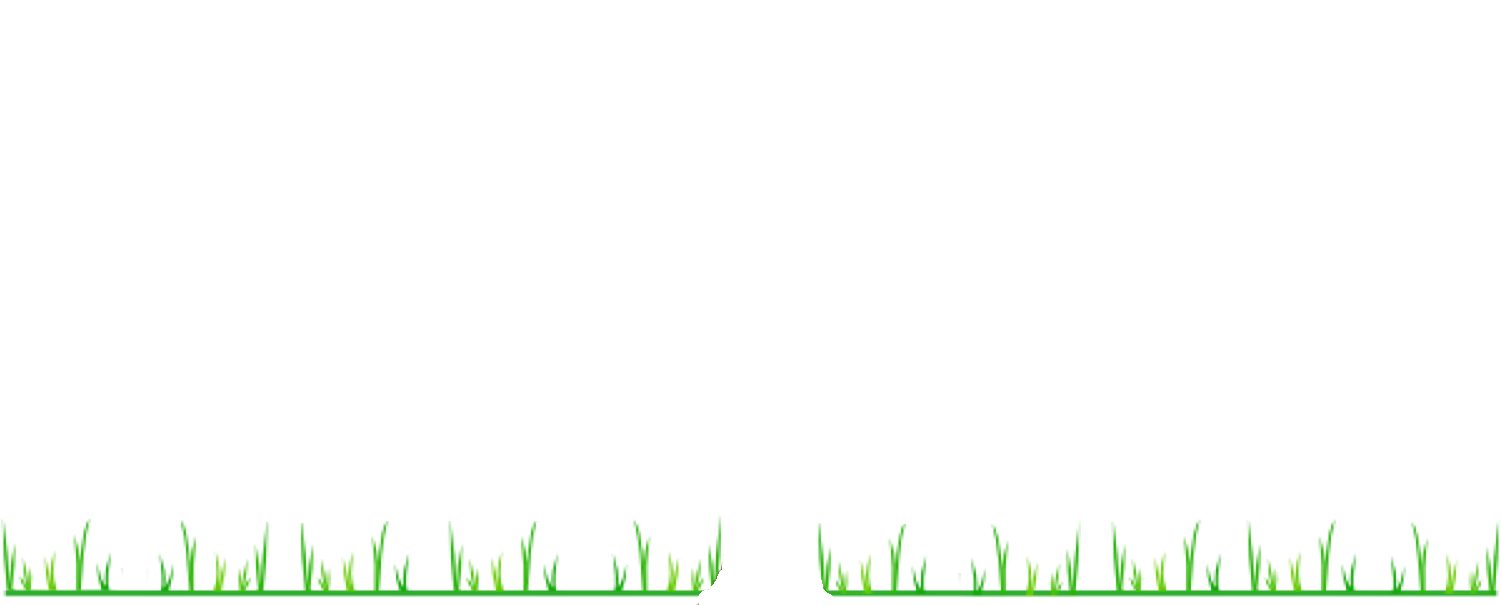 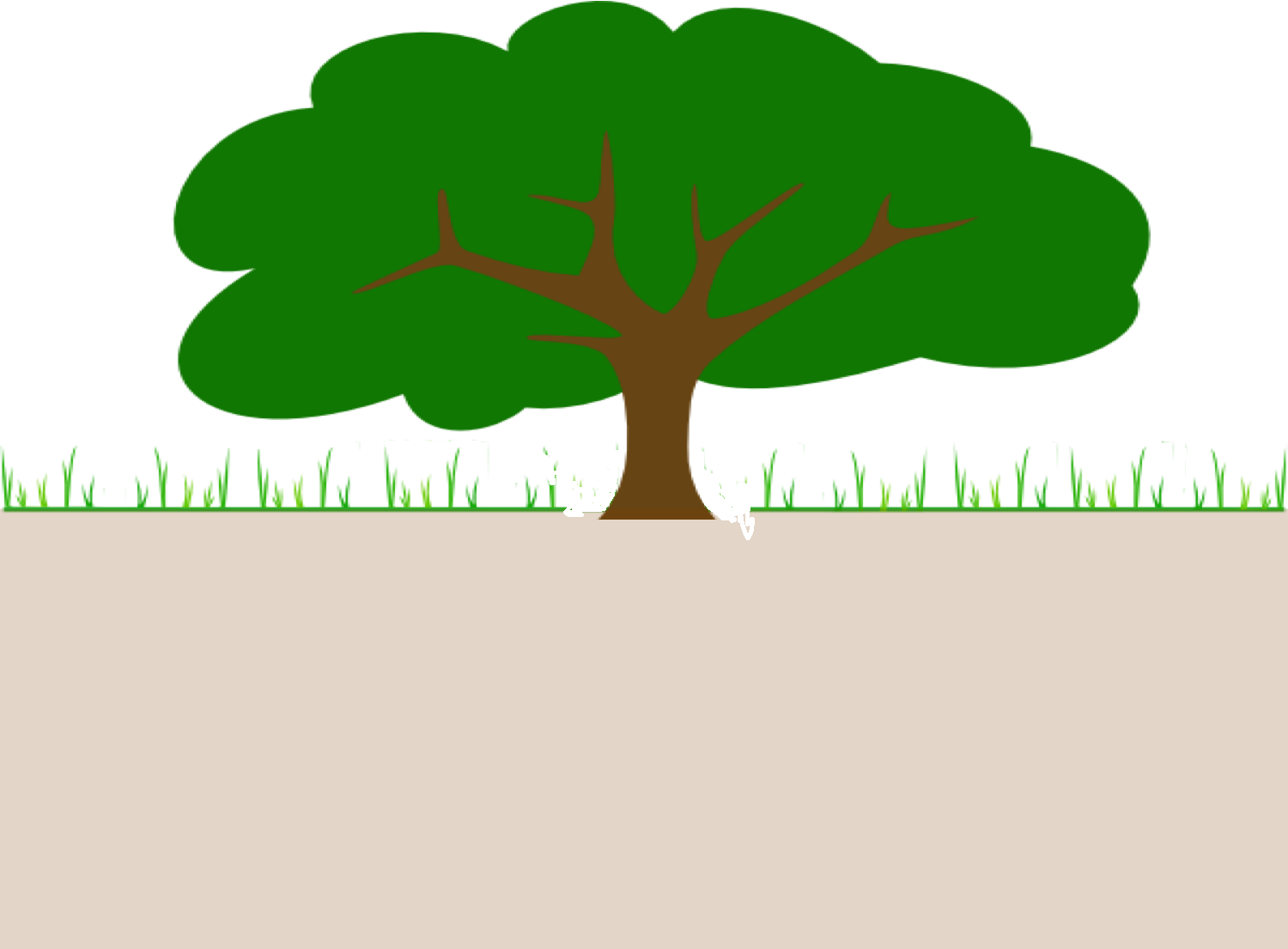 I.   Ensure usefulness throughout the evaluation
II.   Harvest social change outcomes
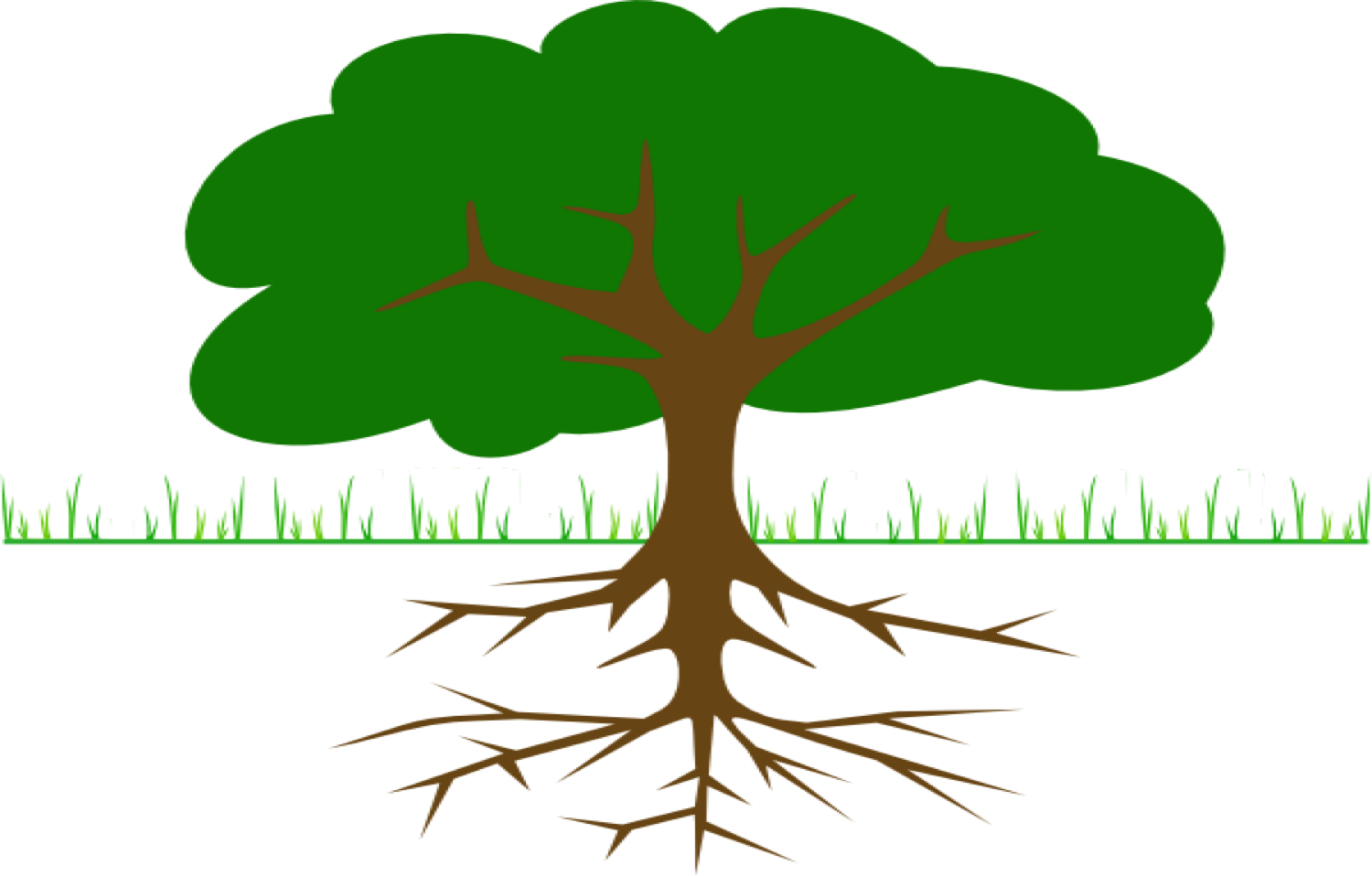 IV. Establish plausible influence or contribution, not control or attribution
III.   Formulate an outcome as an observable change
VI. Nurture appropriate participation
V.   Facilitate the identification and formulation of outcomes
VIII. Strive for less because it will be more
VII.  Rigorously aim for credible-enough outcomes
X. Learn experientially
IX. Reveal patterns of social change
[Speaker Notes: All six Outcome Harvesting steps, and the ten underlying principles, are learned through experience. You understand the steps and principles by applying them. Equally  important, with rare exceptions, the approach is learned best when that direct experience harvesting outcomes is supported by critical dialogue with one, two or more colleagues– a co- evaluator, a coach, a mentor, a methodologist – experienced in Outcome Harvesting.]
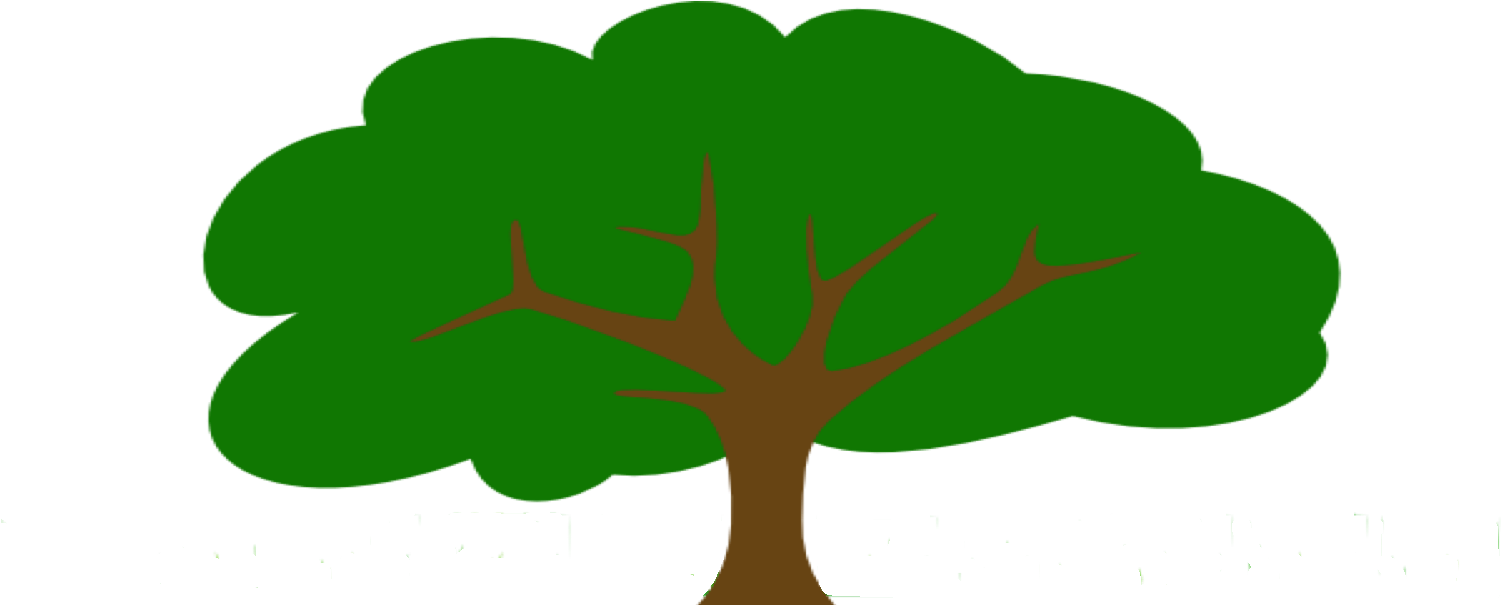 6. Support use of findings
5. Analyse, interpret
4. Substantiate
3. Engage informants
2. Review documentation, draft outcomes
1. Design the harvest
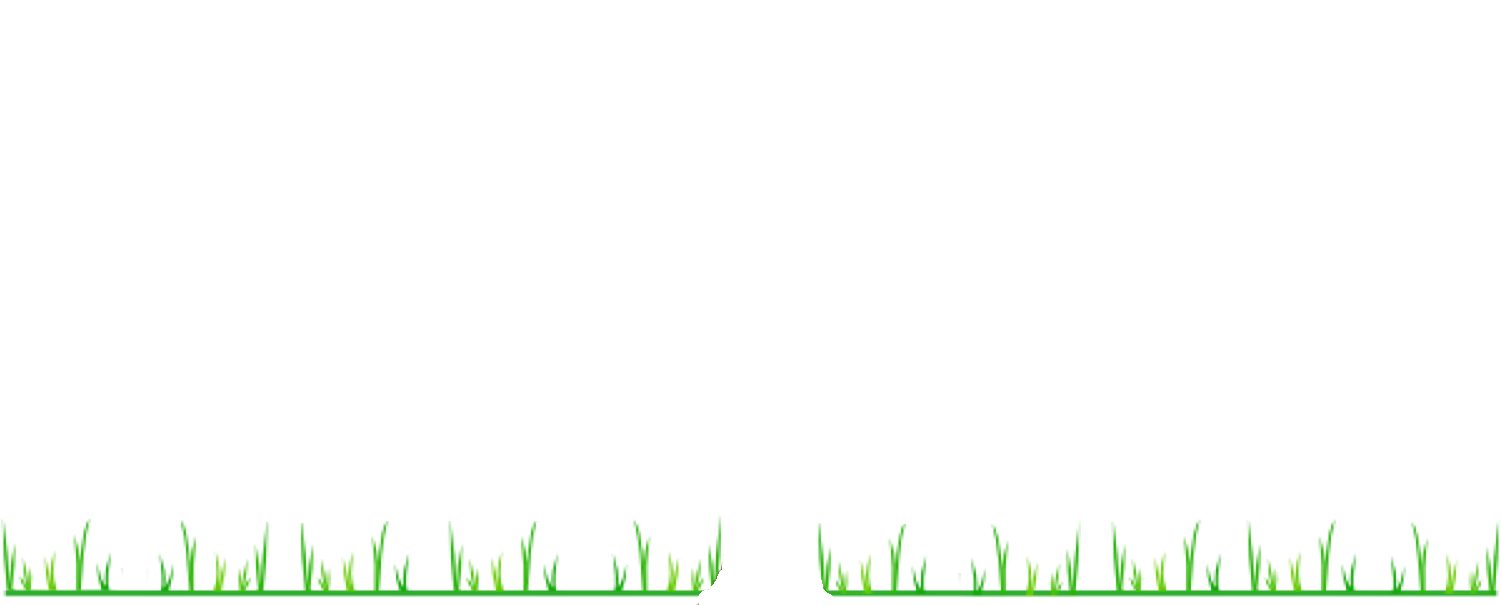 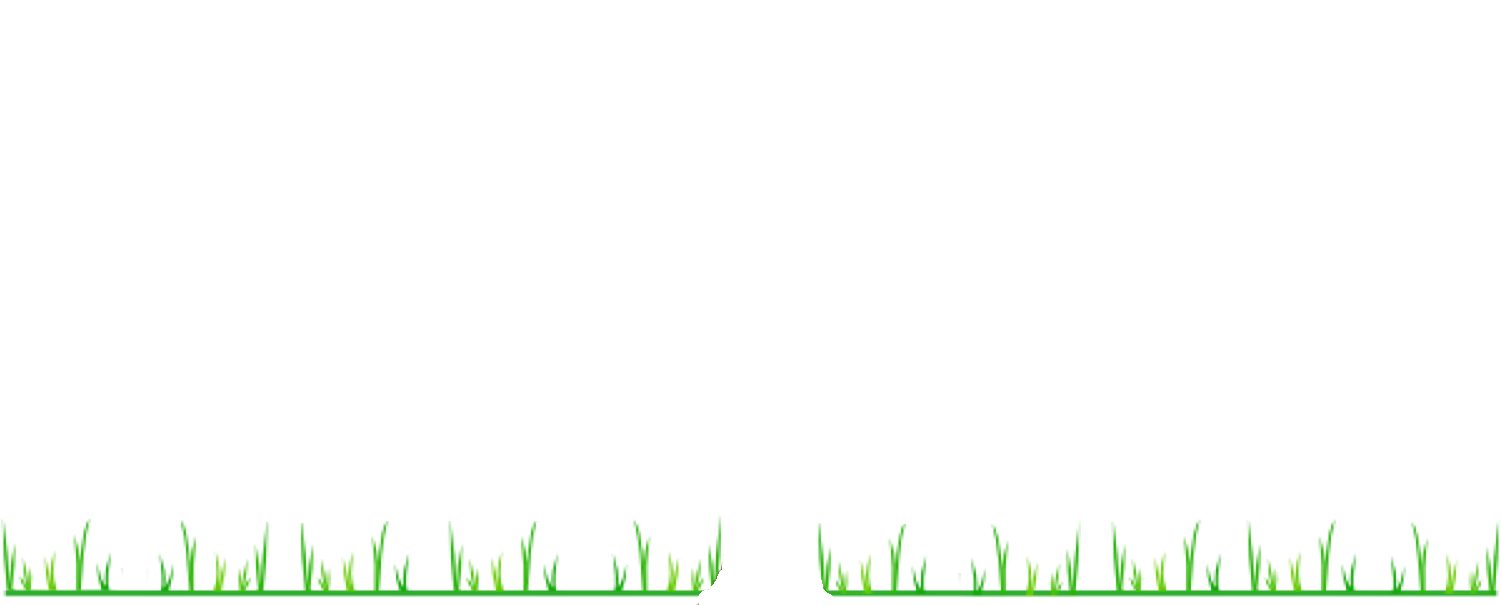 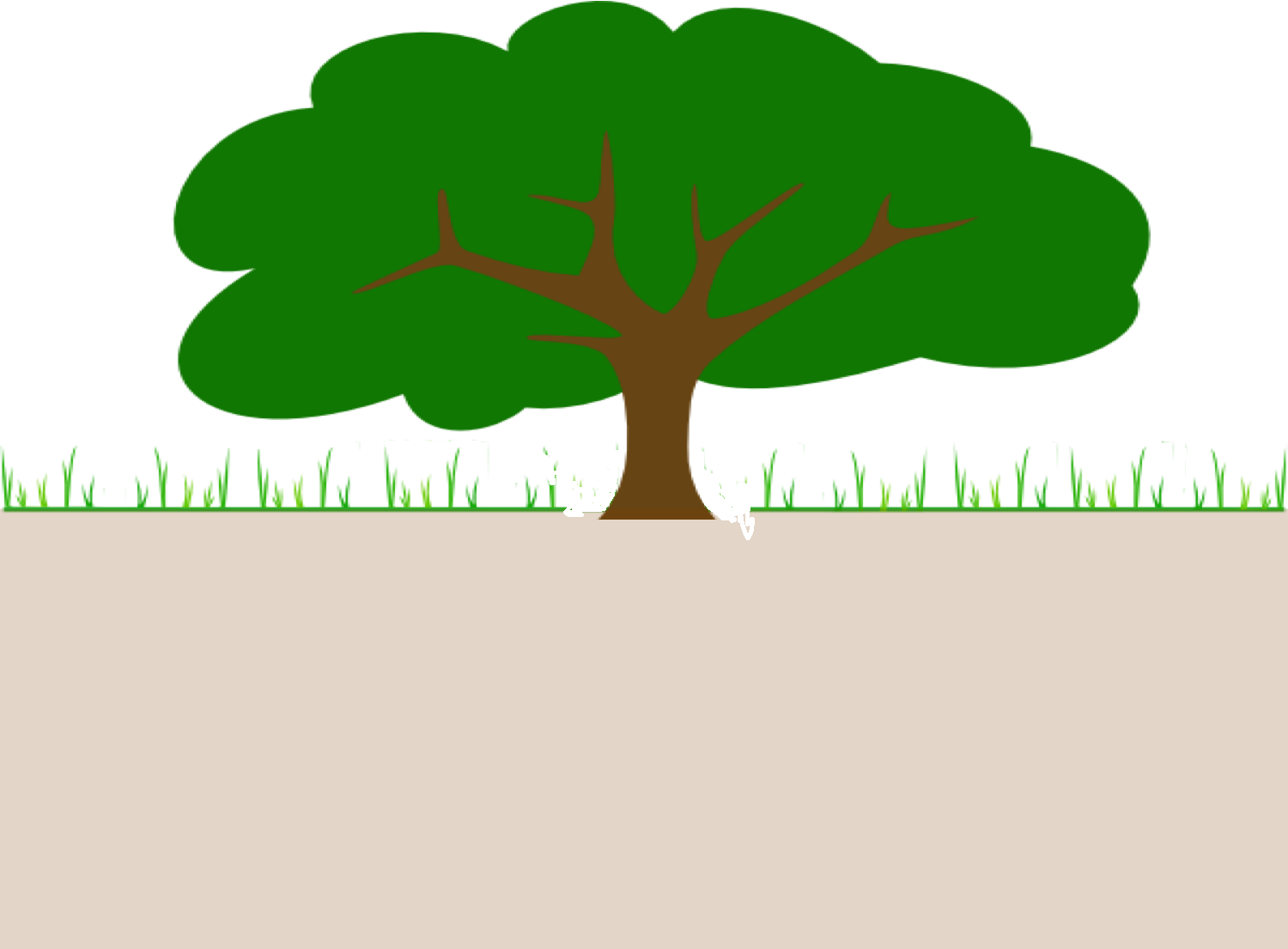 I.   Ensure usefulness throughout the evaluation
II.   Harvest social change outcomes
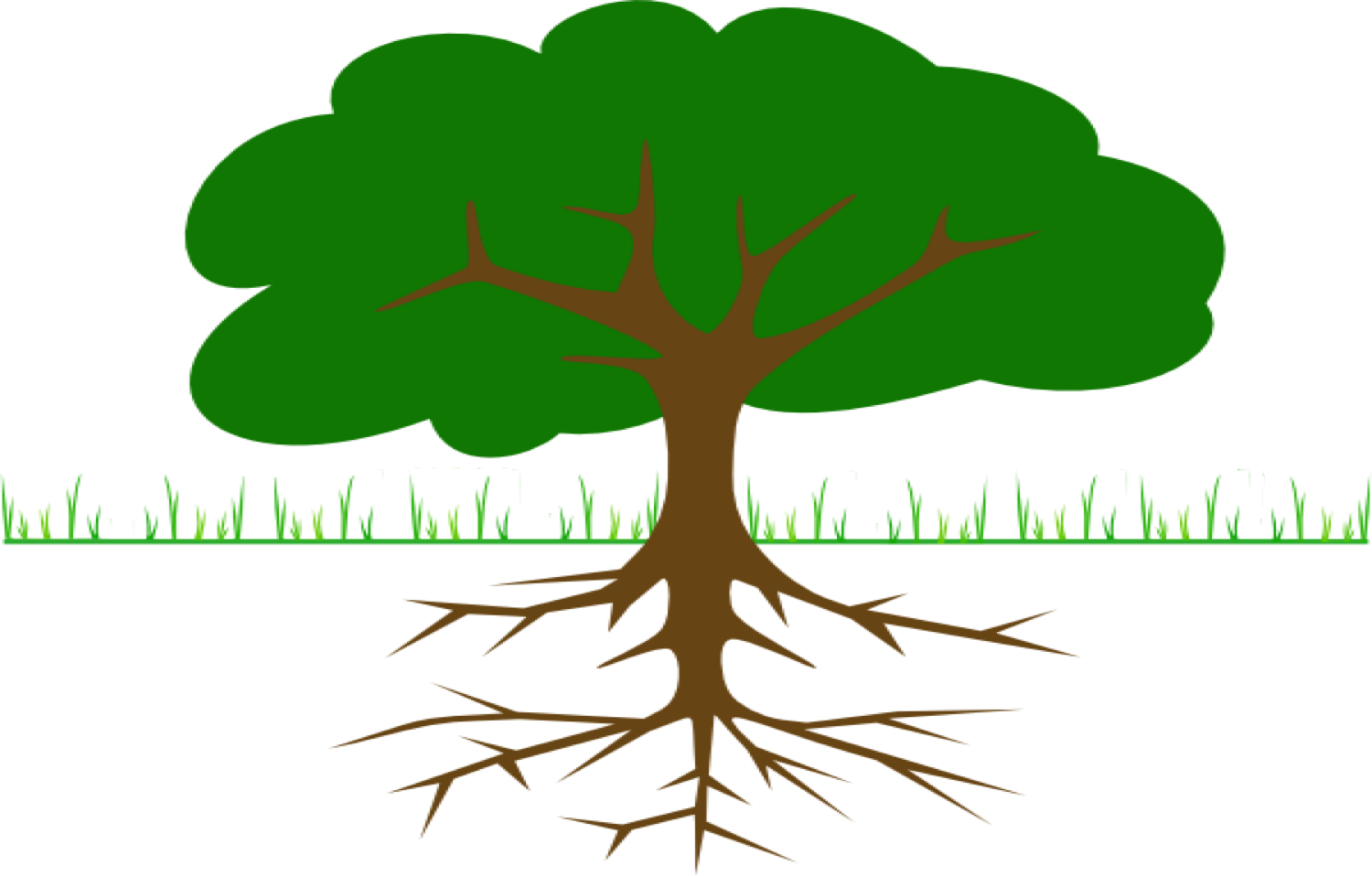 IV. Establish plausible influence or contribution, not control or attribution
III.   Formulate an outcome as an observable change
VI. Nurture appropriate participation
V.   Facilitate the identification and formulation of outcomes
VIII. Strive for less because it will be more
VII.  Rigorously aim for credible-enough outcomes
X. Learn Outcome Harvesting experientially
IX. Reveal patterns of social change
Agenda
Introduction to Outcome Harvesting Principles in Practice, R. Wilson-Grau, Brazil (20 mins)
Harvesting Outcomes from a Global Network Dedicated to Improving the Life of Vulnerable Children Worldwide, G. Scheers, Belgium (20 mins)
Using Outcome Harvesting in a mixed methods evaluation of the African Centre for Biodiversity, Barbara Klugman, South Africa (20 mins)
Questions & Answers (30 mins)
Agenda
Introduction to Outcome Harvesting Principles in Practice, R. Wilson-Grau, Brazil (20 mins)
Harvesting Outcomes from a Global Network Dedicated to Improving the Life of Vulnerable Children Worldwide, G. Scheers, Belgium (20 mins)
Using Outcome Harvesting in a mixed methods evaluation of the African Centre for Biodiversity, Barbara Klugman, South Africa (20 mins)
Questions & Answers (30 mins)
Thank you!Questions?